In the name of God
General Theory of electrical machines

Machine modeling  such as motors, generators, transformers

Dynamic analysis of electrical machines  including saturation

Simulation  , numerical analysis
1
Chapter 1BASIC PRINCIPLES FOR ELECTRICAL MACHINE ANALYSIS
MAGNETIC COUPLED CIRCUITS
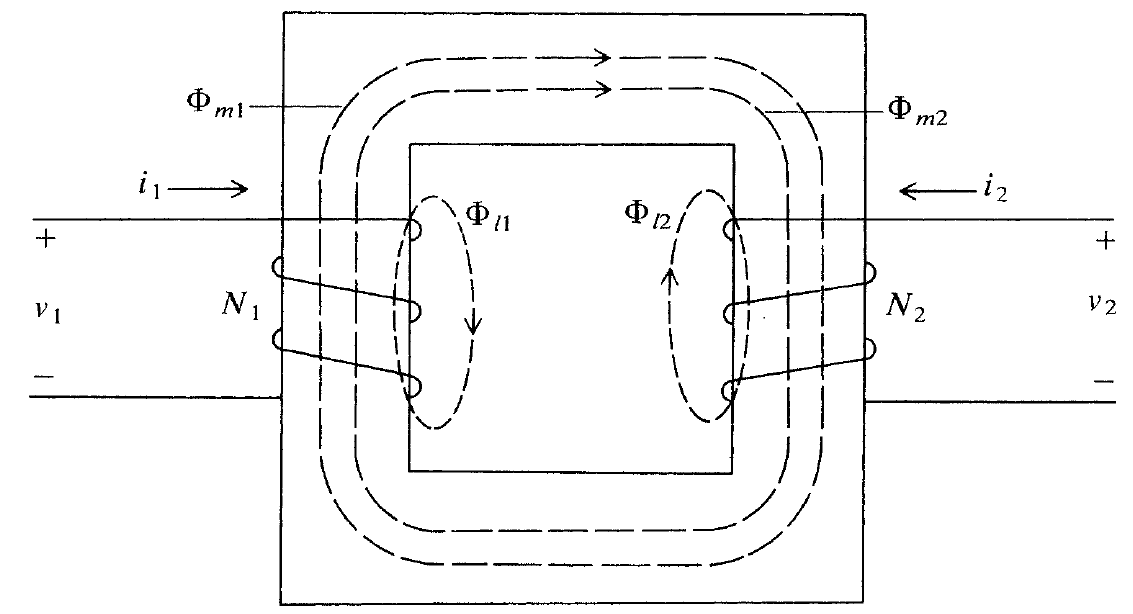 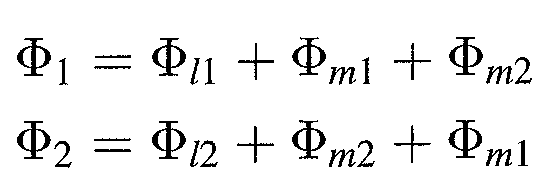 2
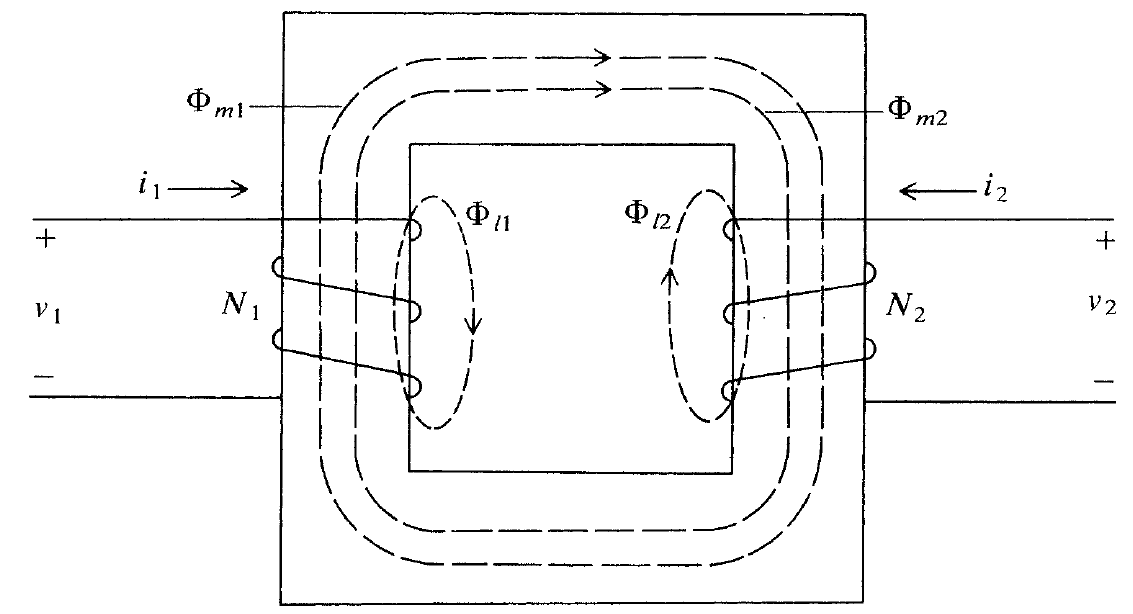 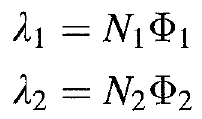 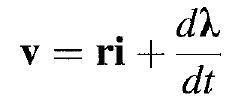 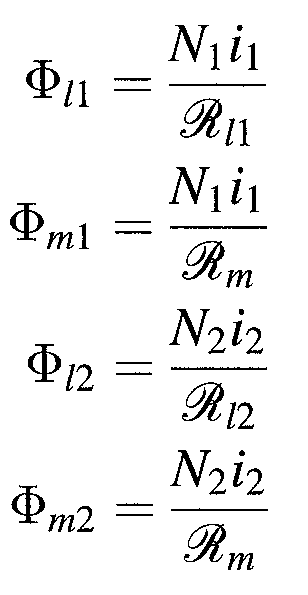 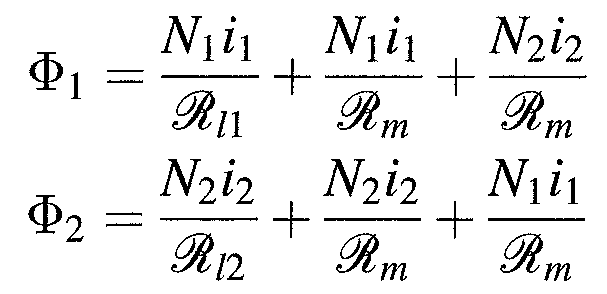 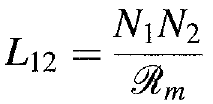 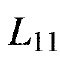 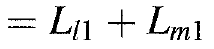 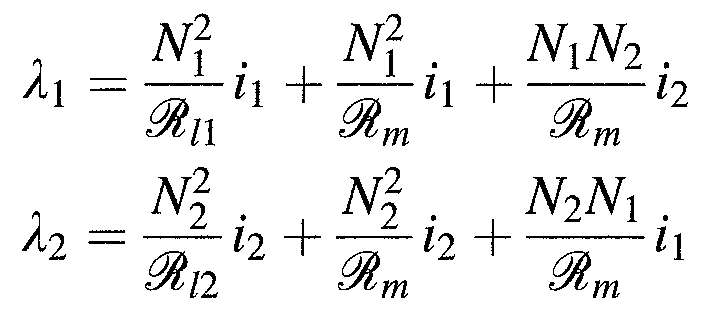 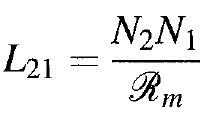 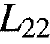 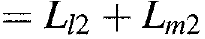 3
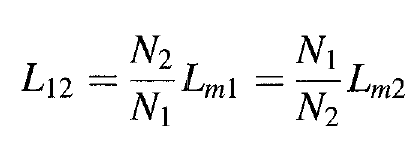 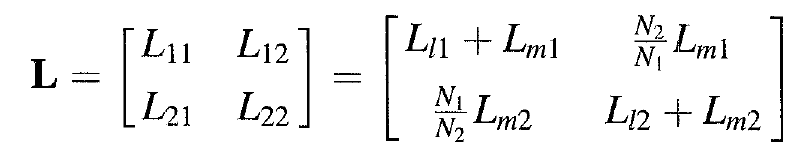 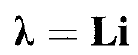 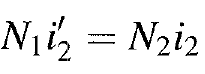 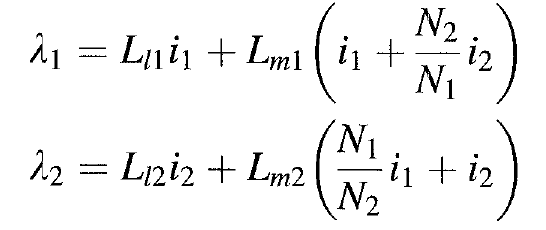 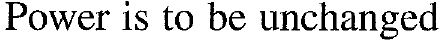 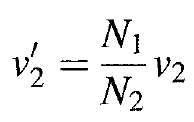 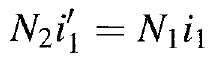 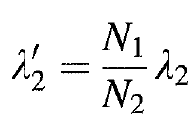 4
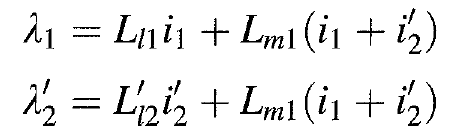 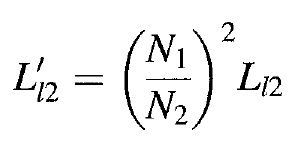 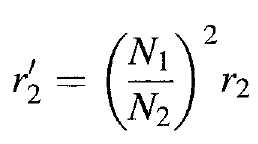 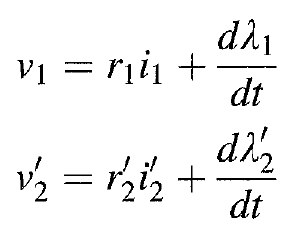 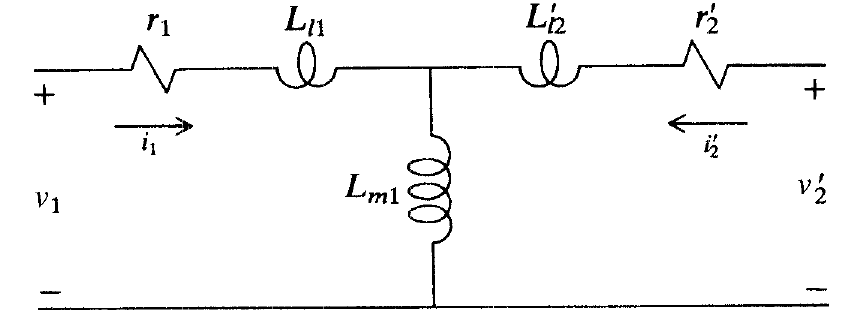 5
Nonlinear Magnetic System
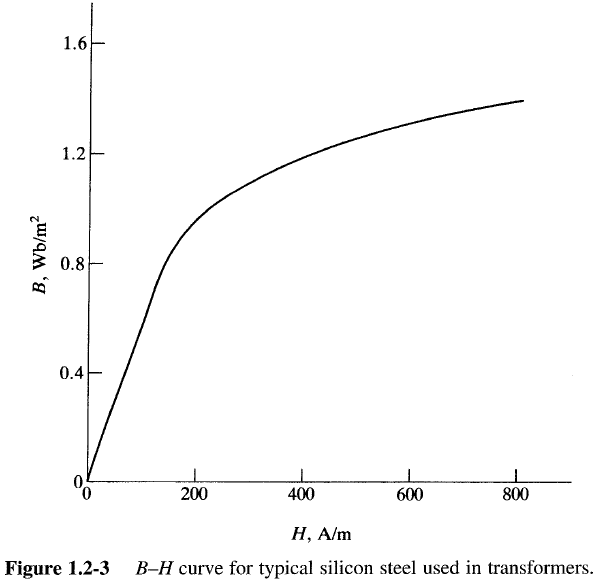 6
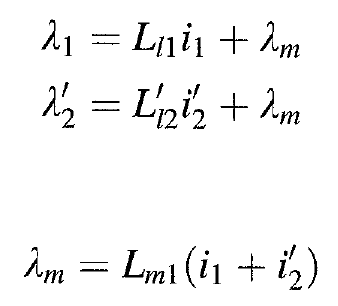 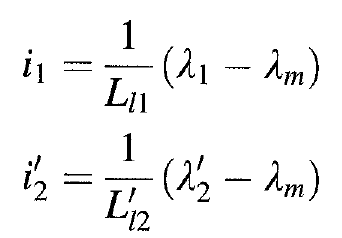 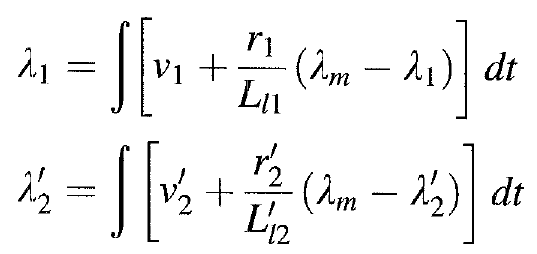 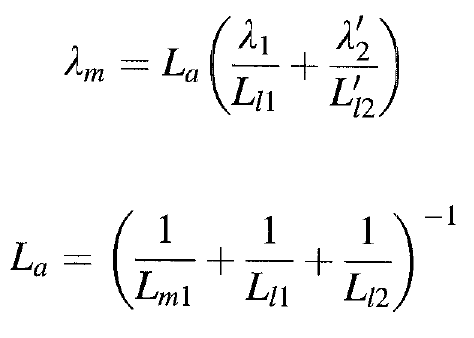 7
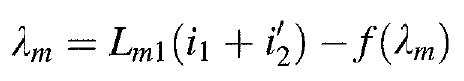 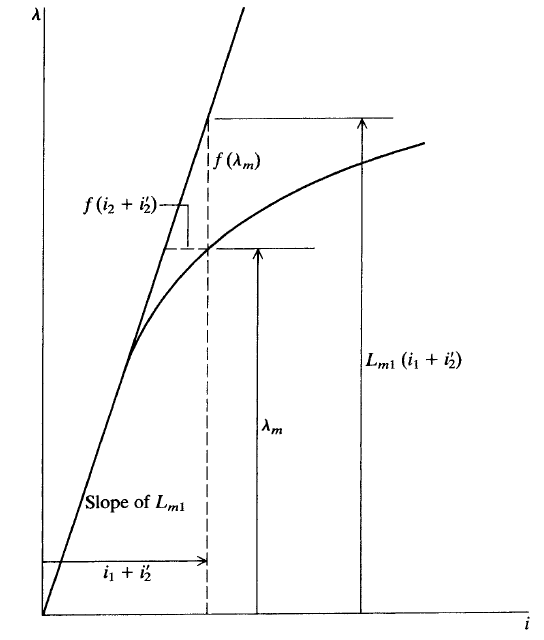 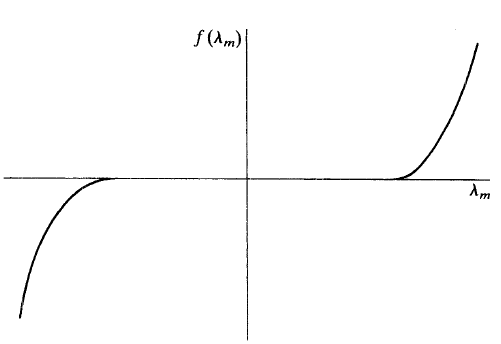 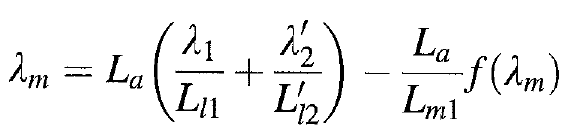 8
Chapter 2Electromechnical Energy Conversion
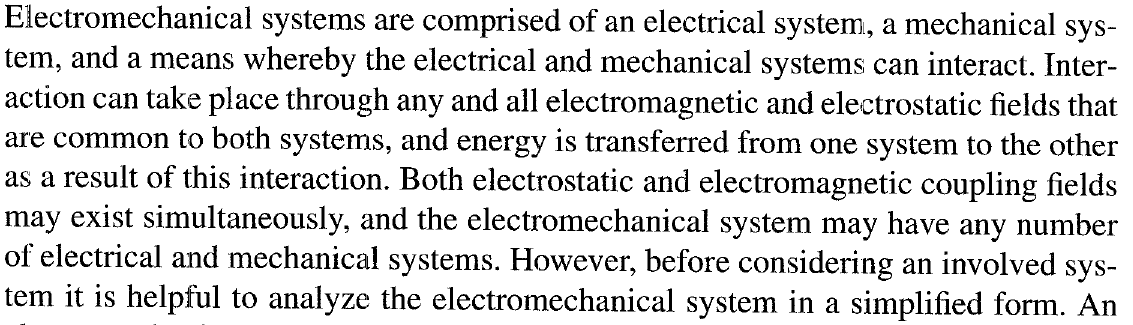 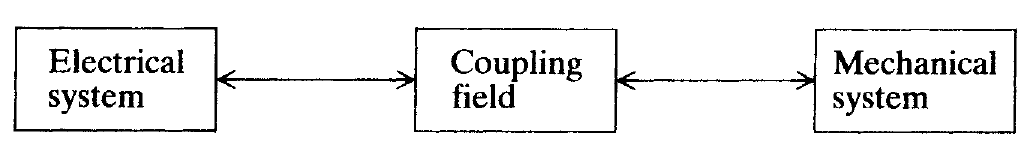 9
Energy  transfered to the coupled field
Enegry  Losses
Energy  stored on magnetic or electric field
Total Enegry Transfered to the cuopling fields
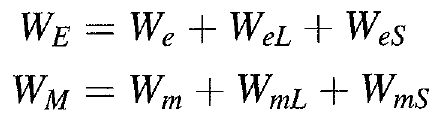 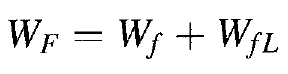 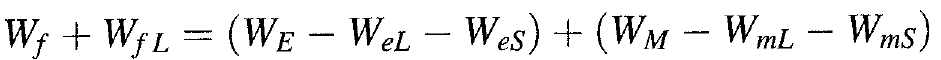 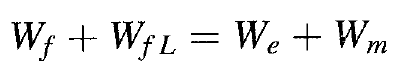 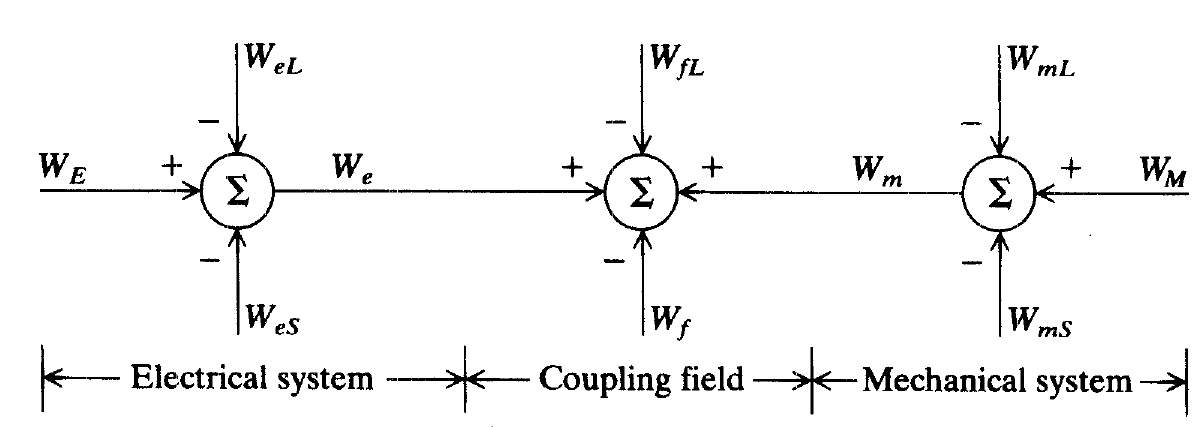 10
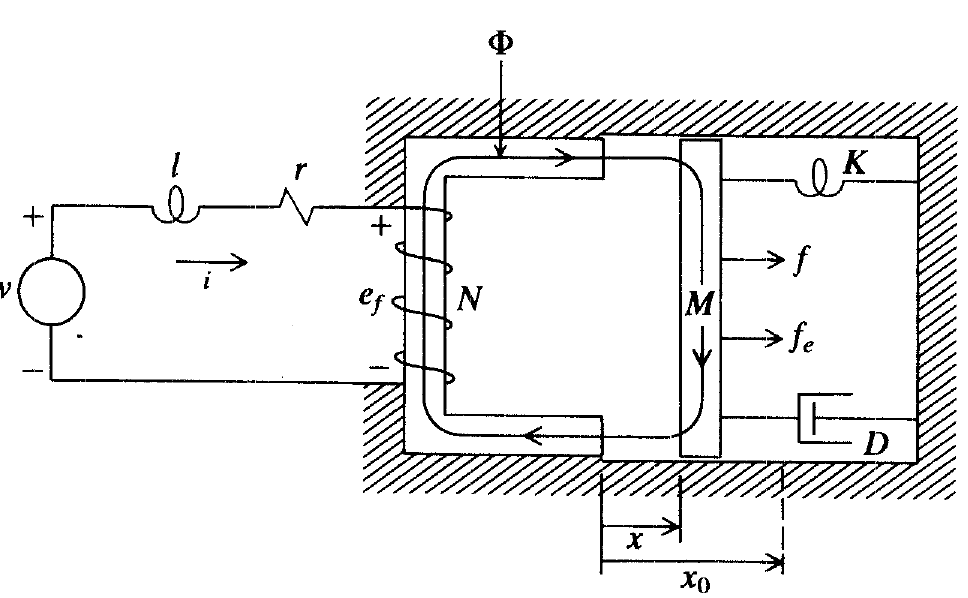 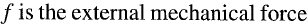 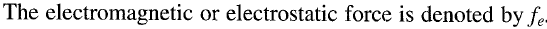 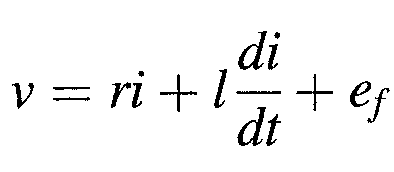 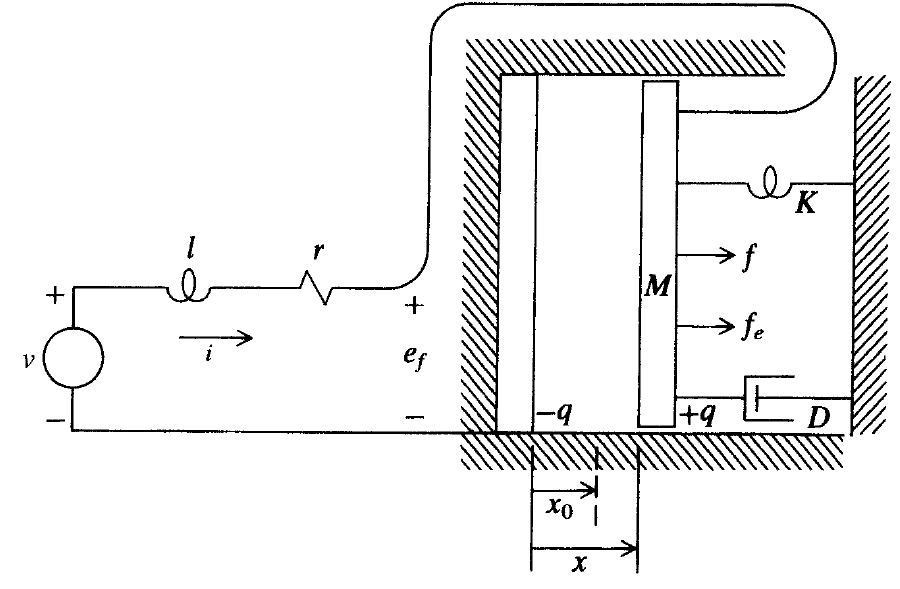 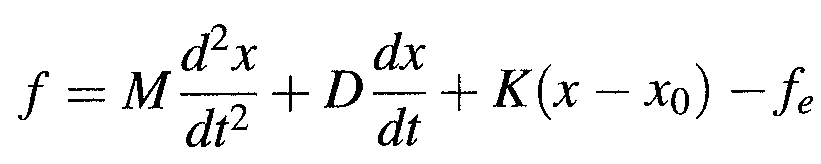 11
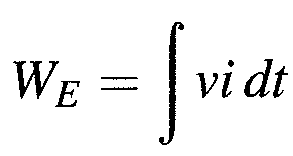 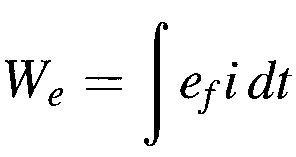 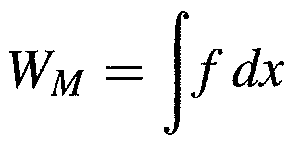 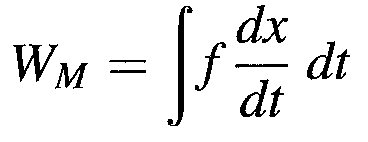 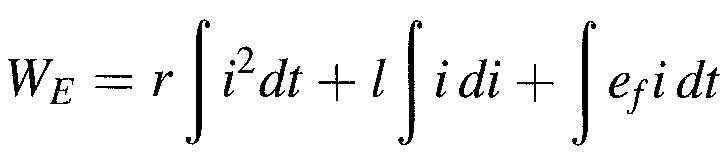 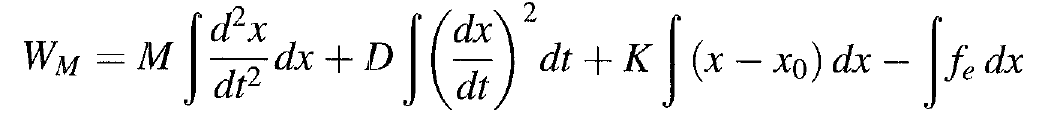 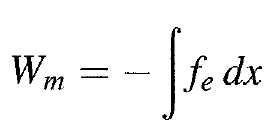 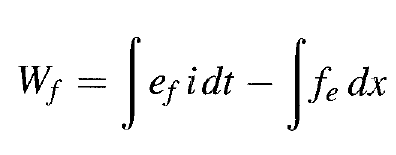 12
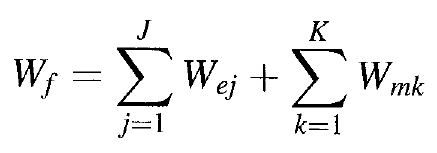 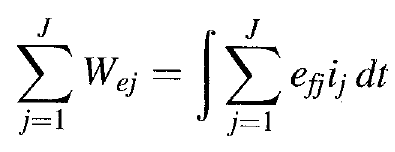 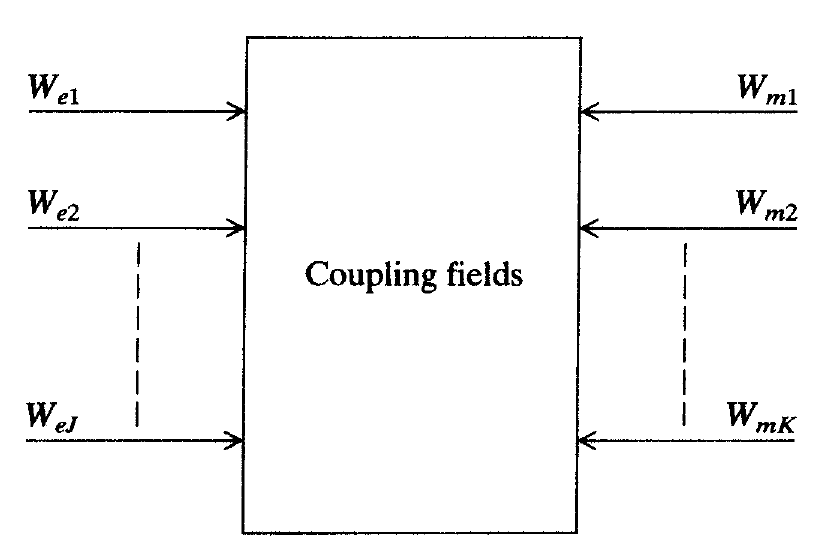 13
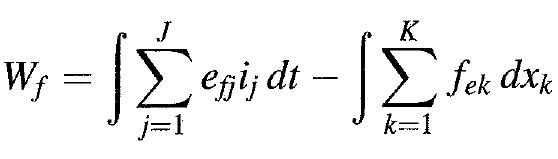 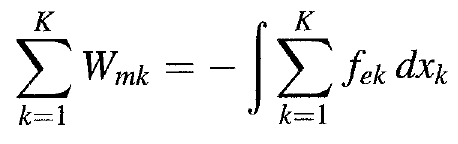 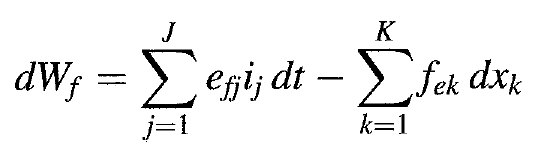 14
Energy in coupling field
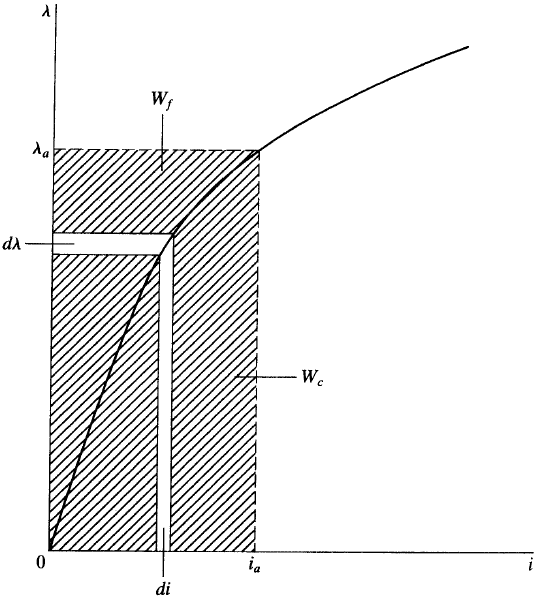 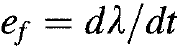 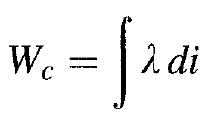 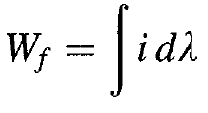 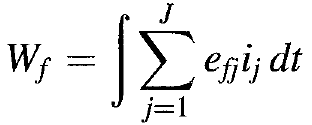 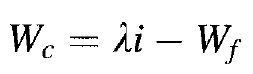 15
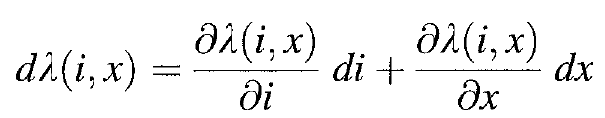 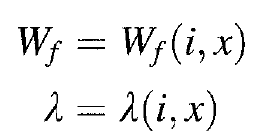 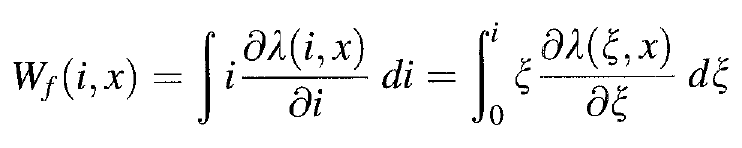 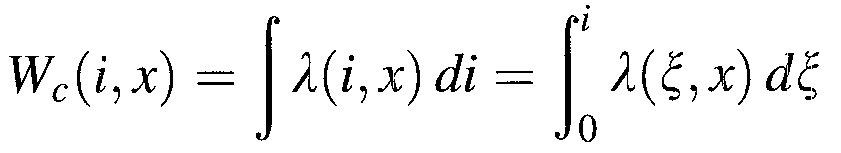 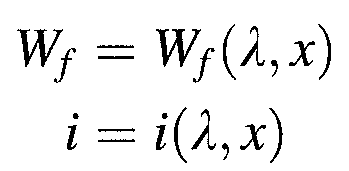 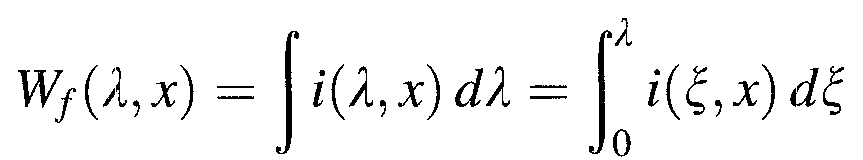 16
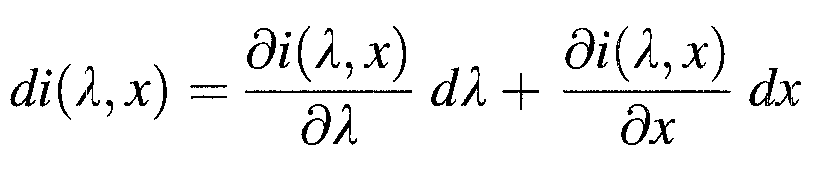 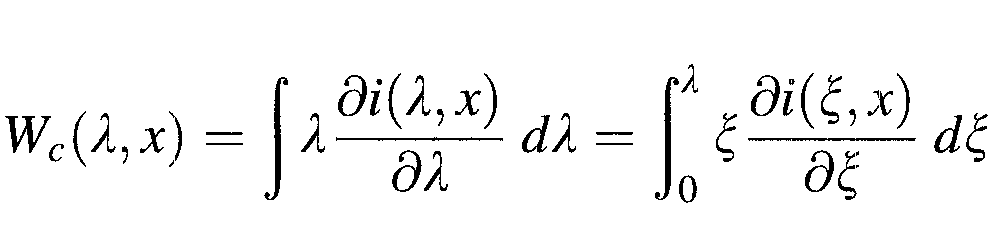 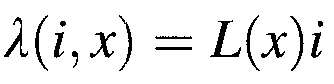 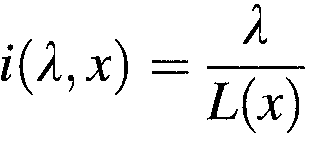 17
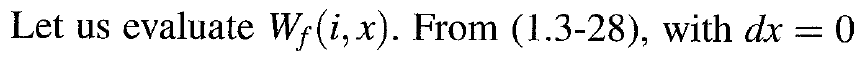 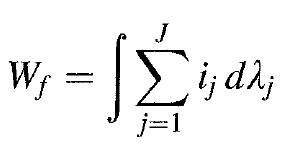 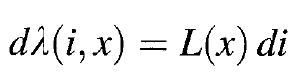 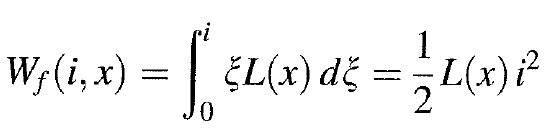 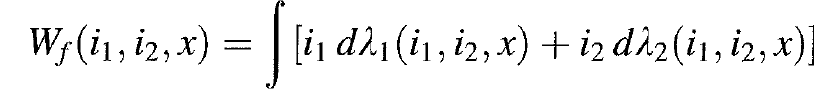 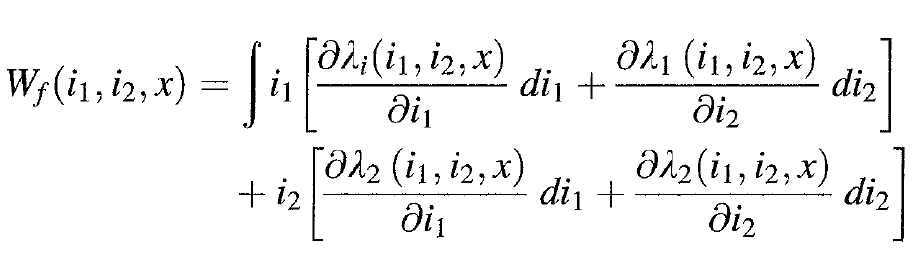 18
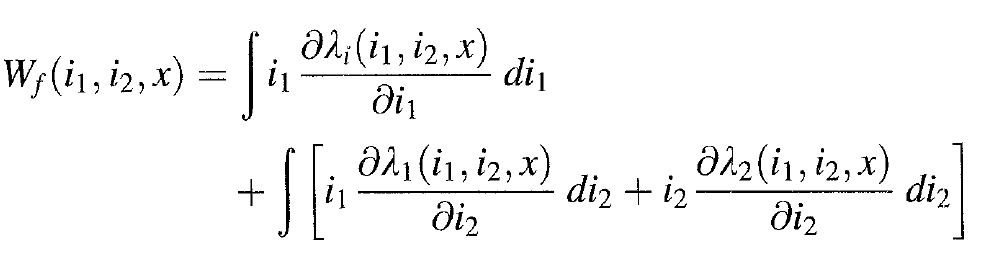 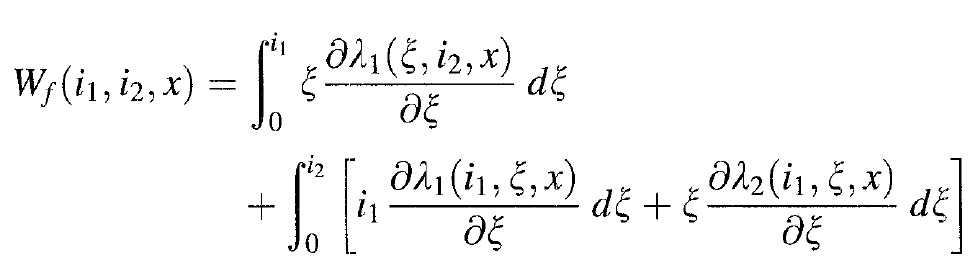 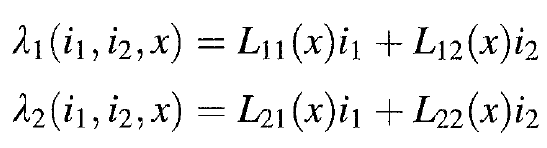 19
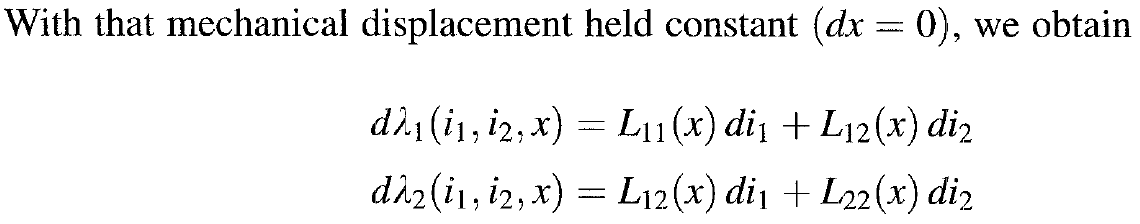 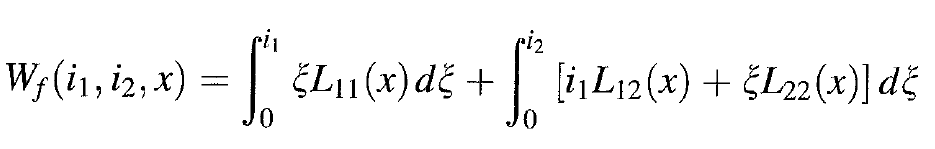 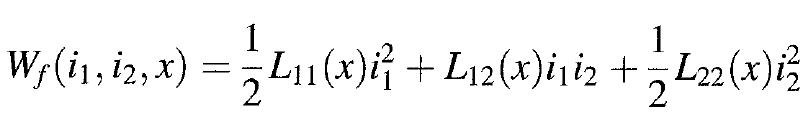 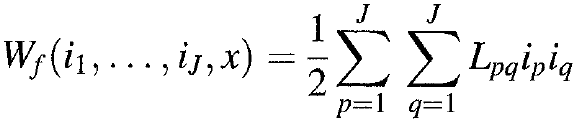 20
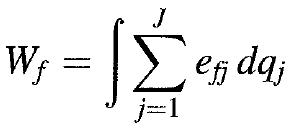 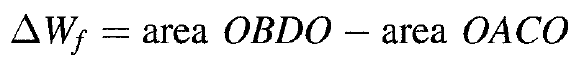 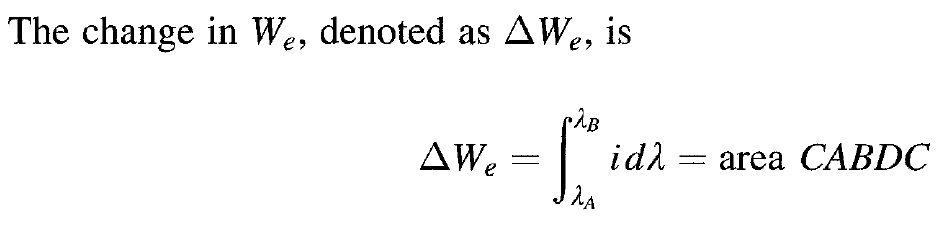 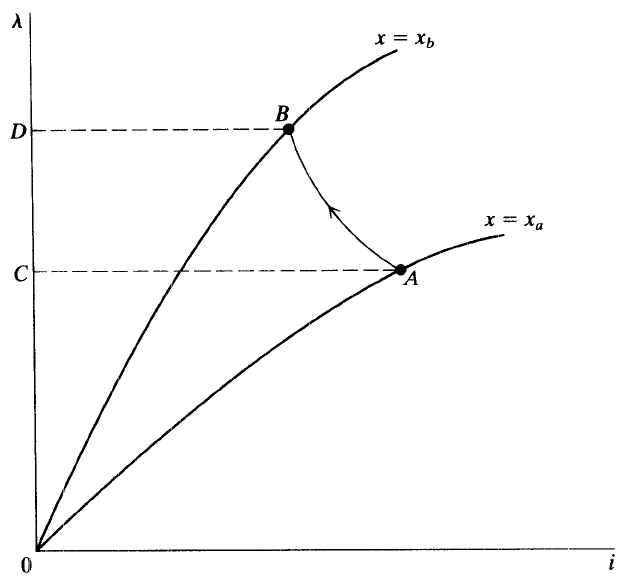 21
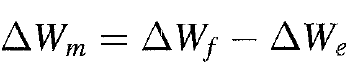 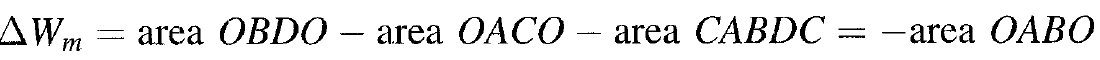 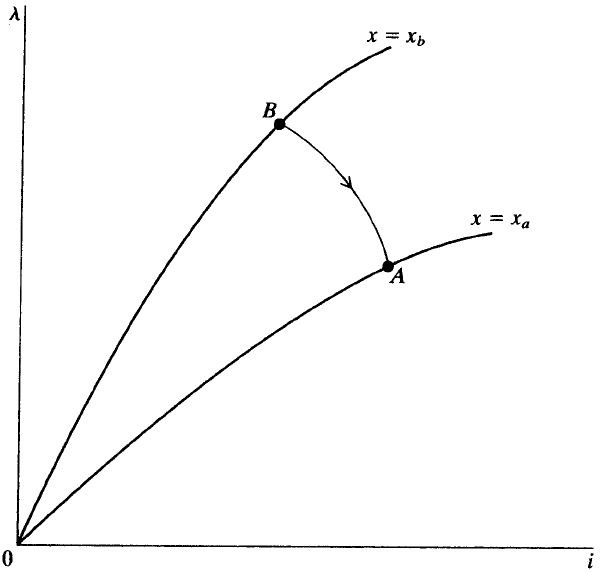 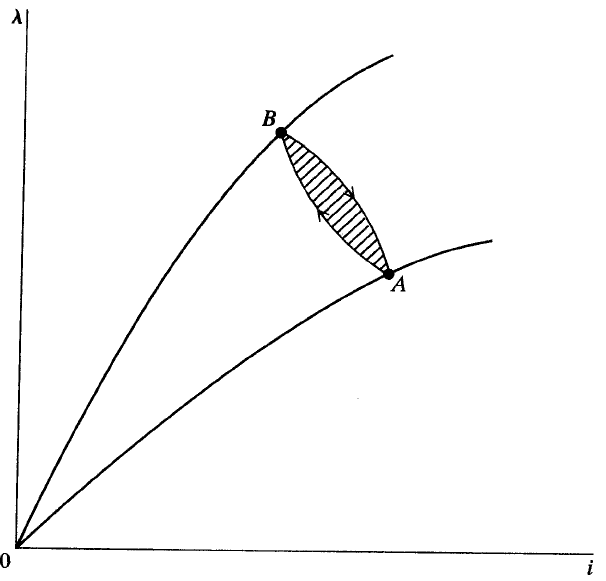 22
Electromagnetic and Electrostatic Forces
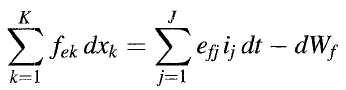 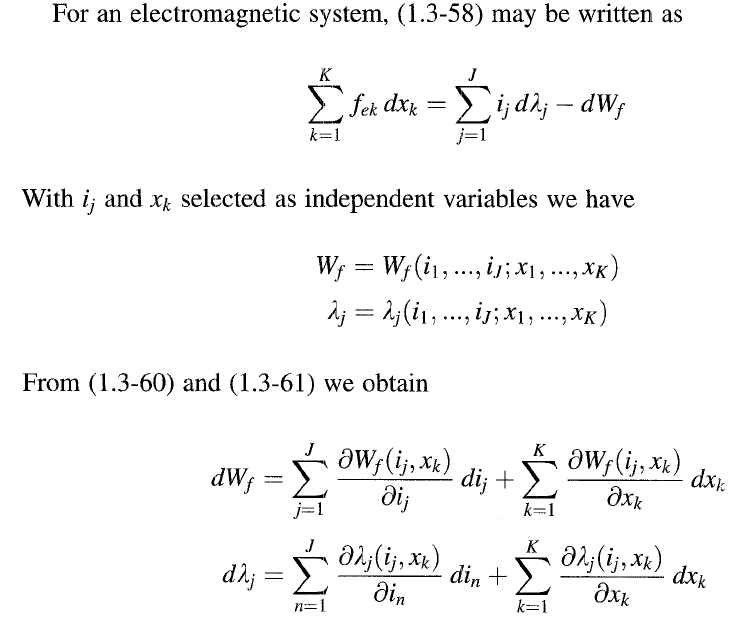 23
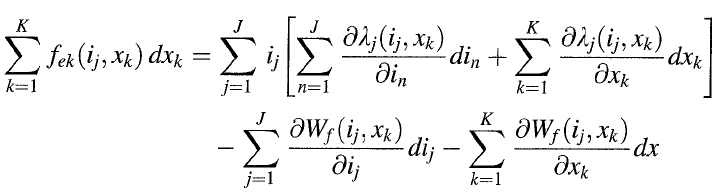 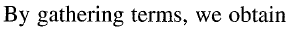 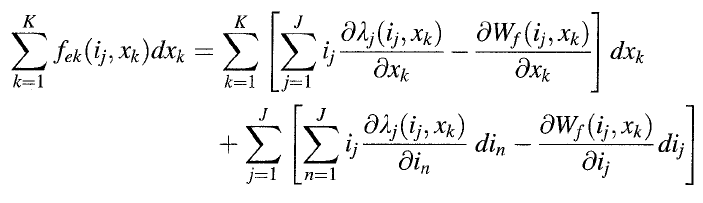 24
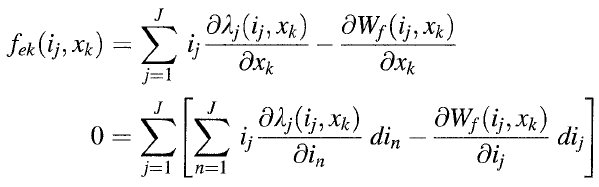 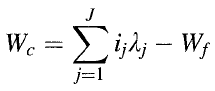 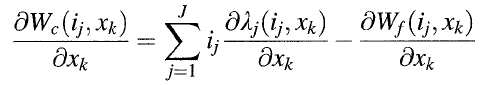 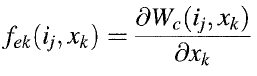 25
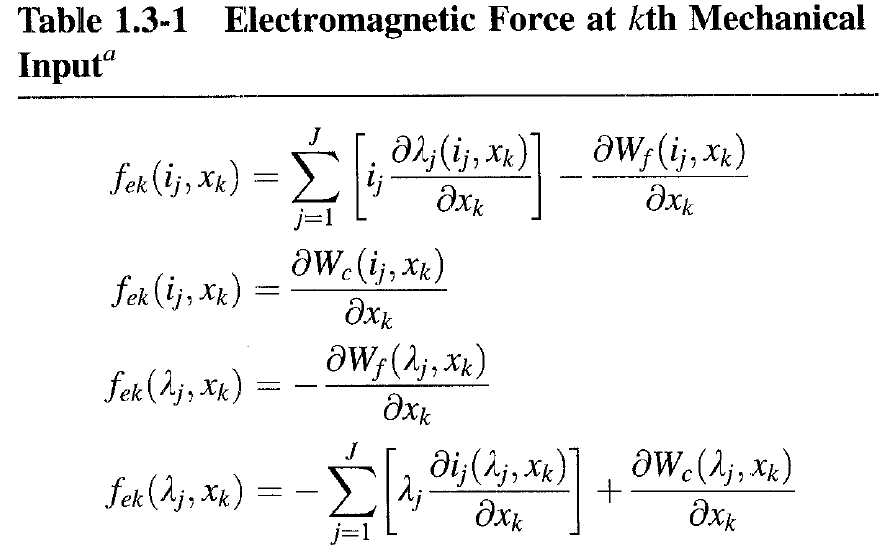 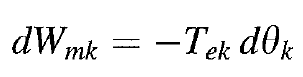 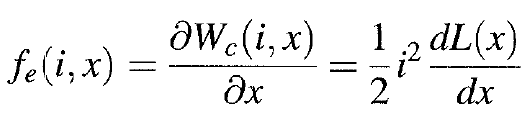 26
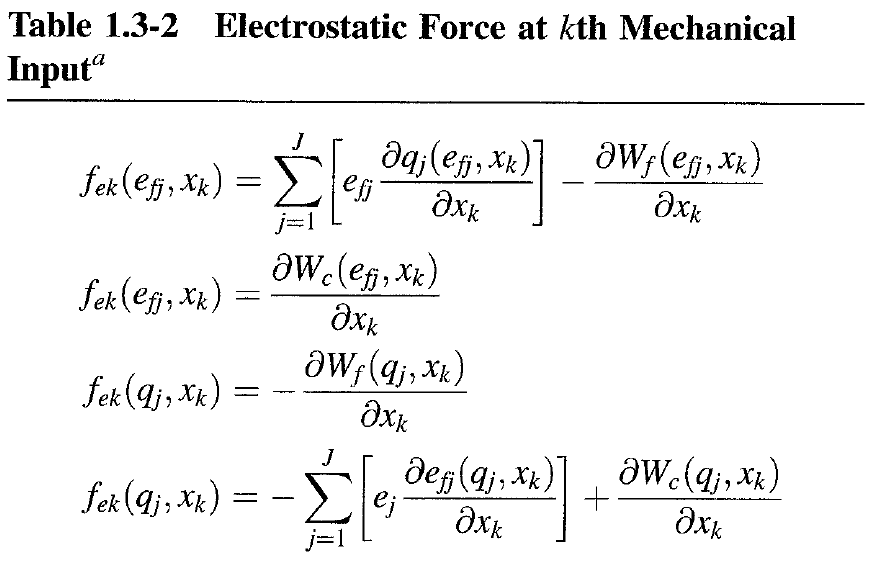 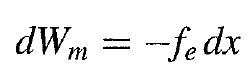 27
Steady-state and Dynamic Performance of an Electromechanical System
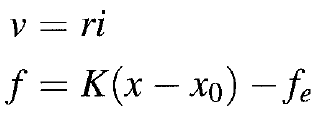 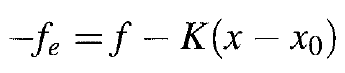 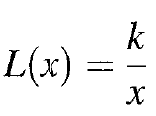 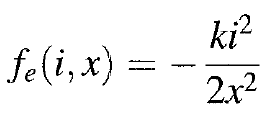 28
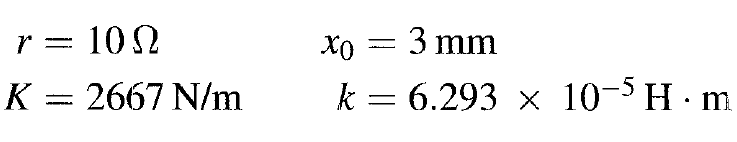 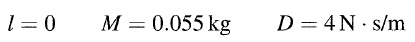 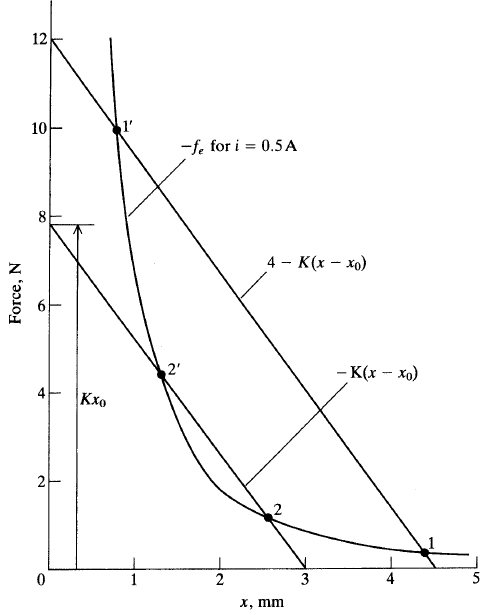 29
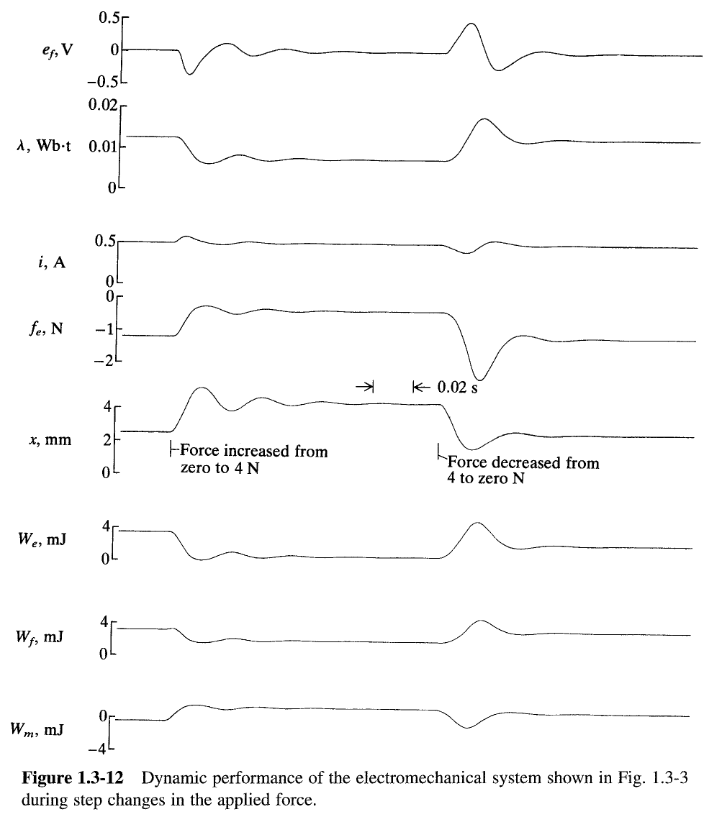 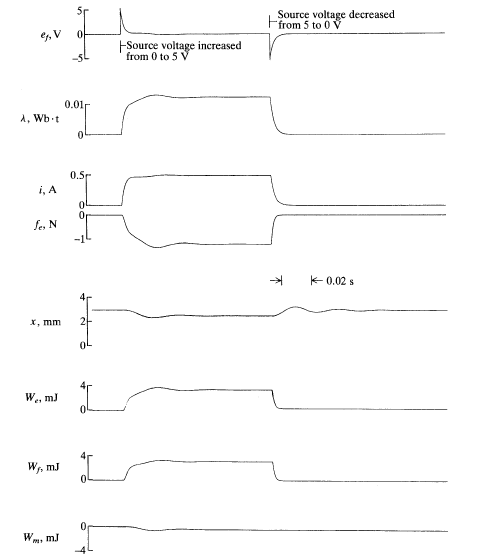 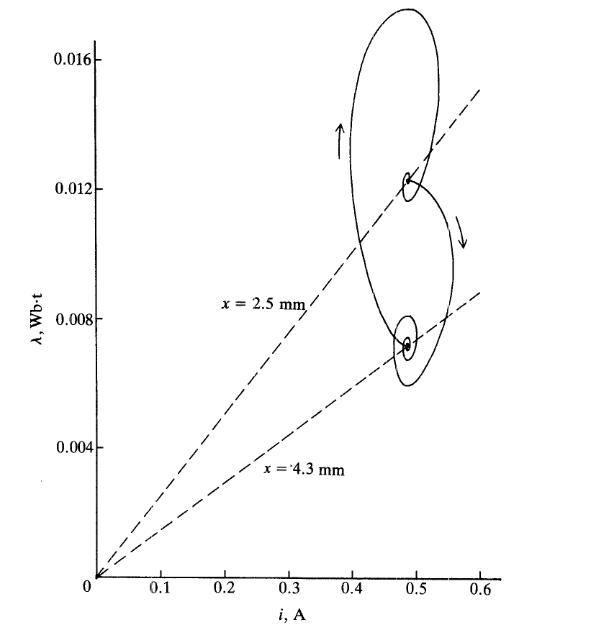 30
Machine Windings and Air Gap MMF
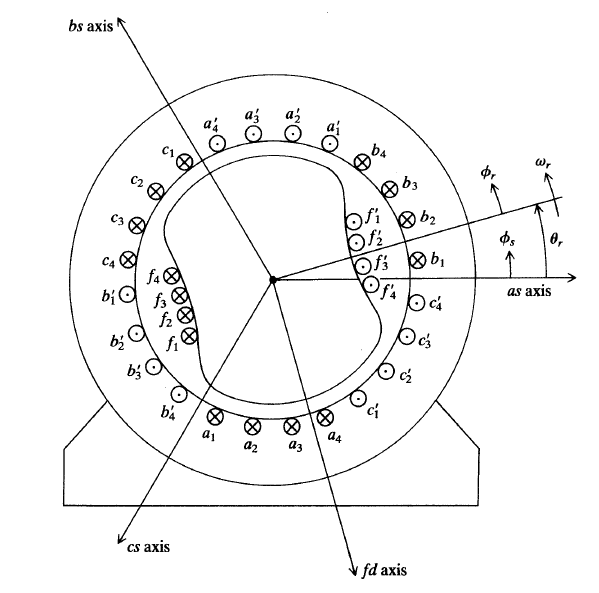 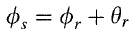 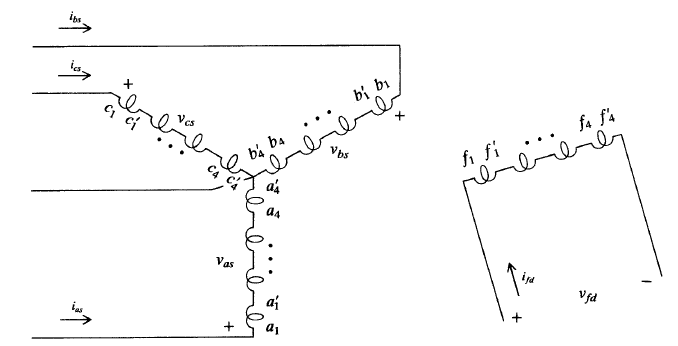 31
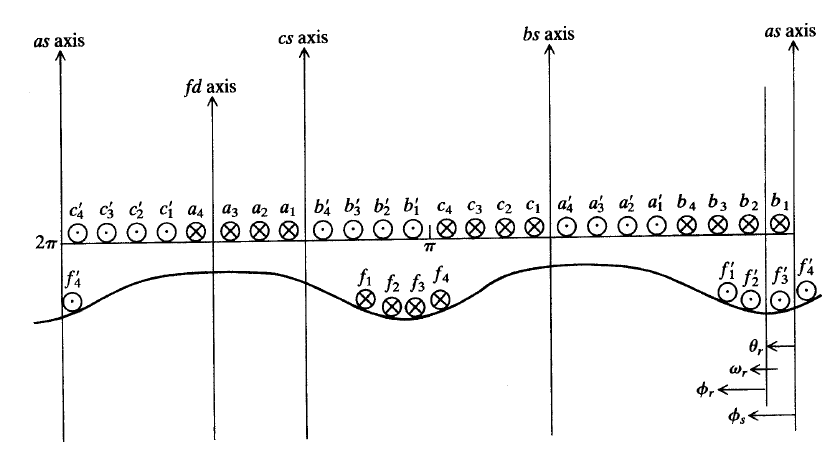 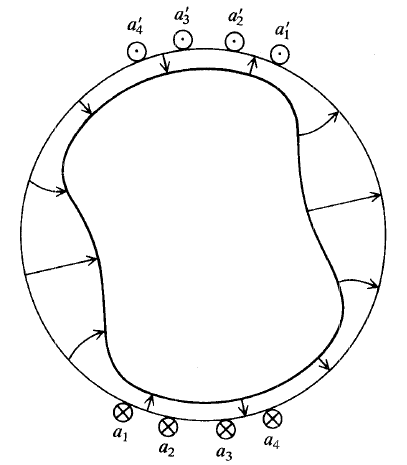 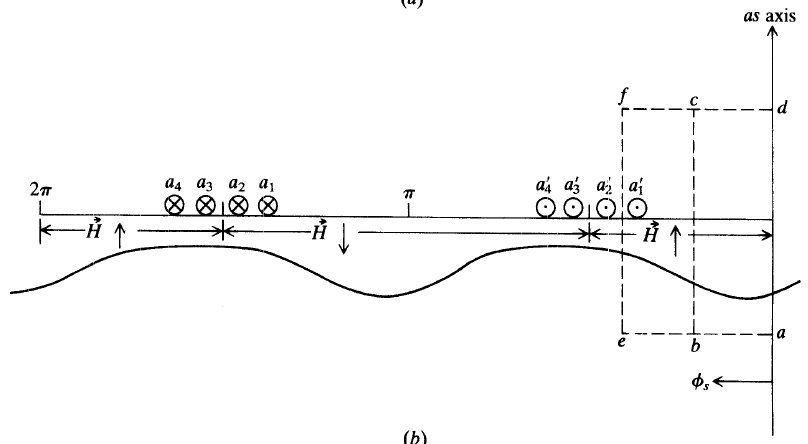 32
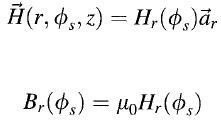 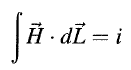 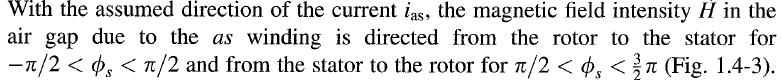 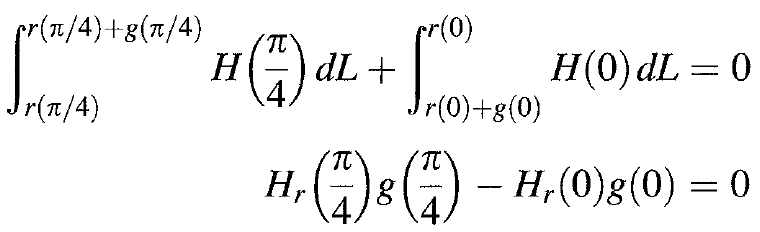 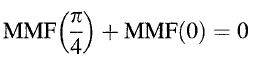 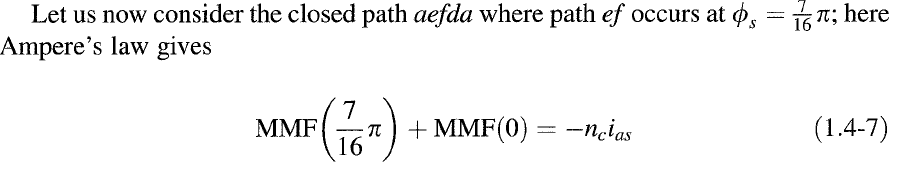 33
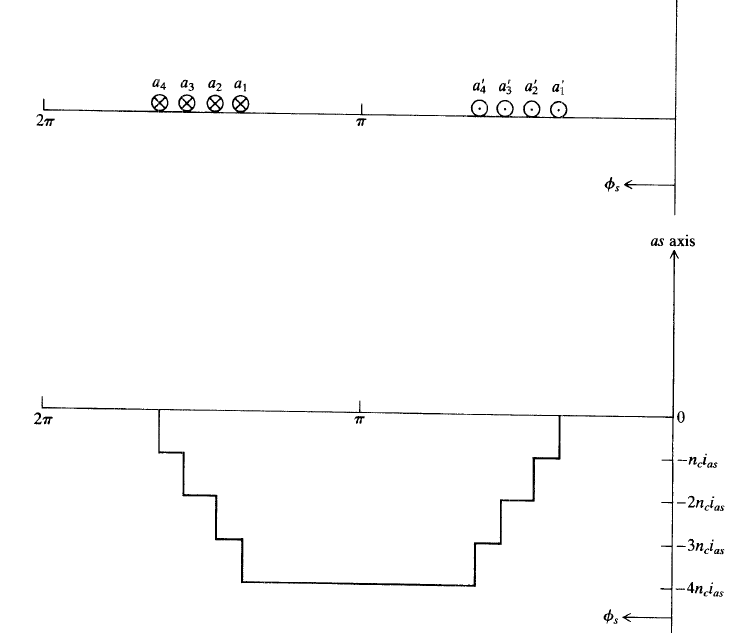 34
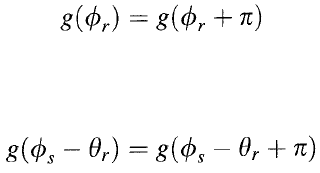 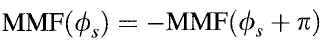 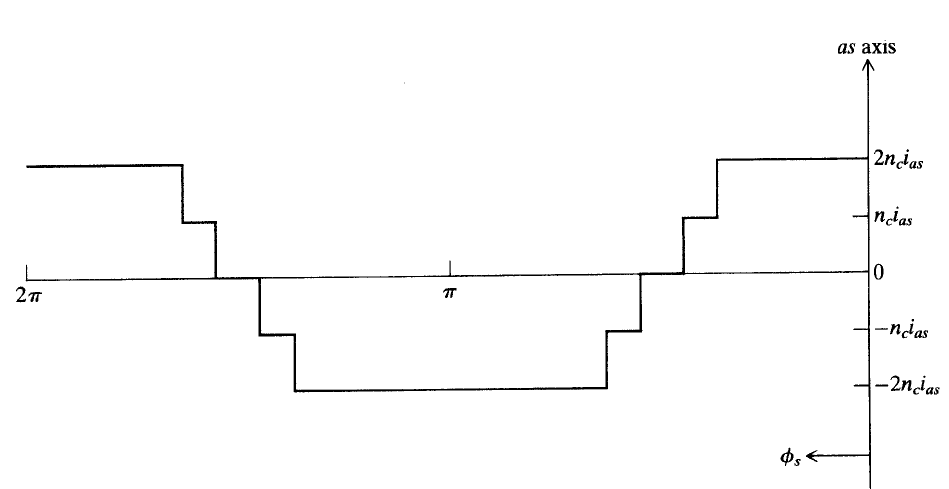 35
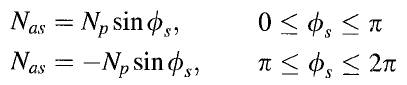 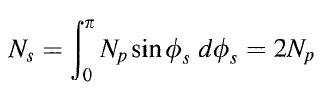 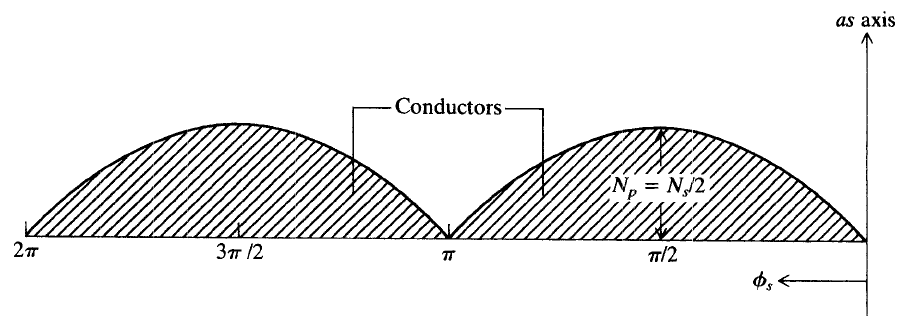 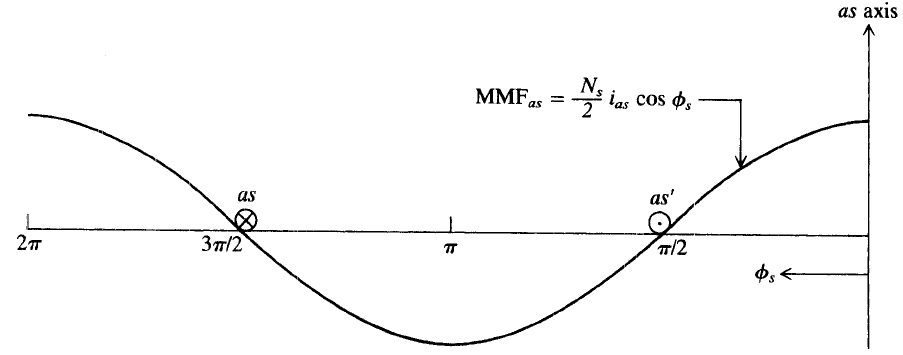 36
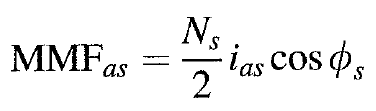 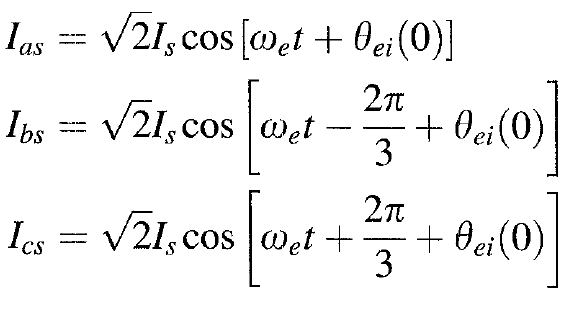 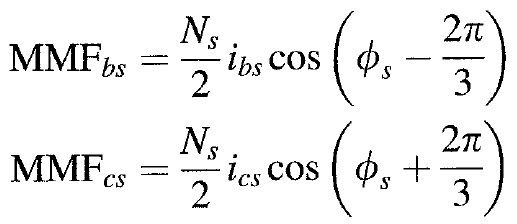 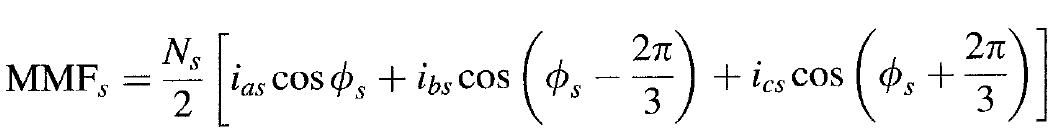 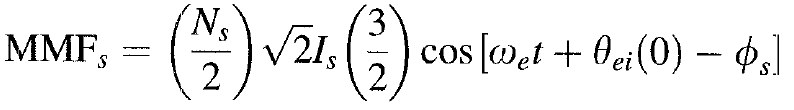 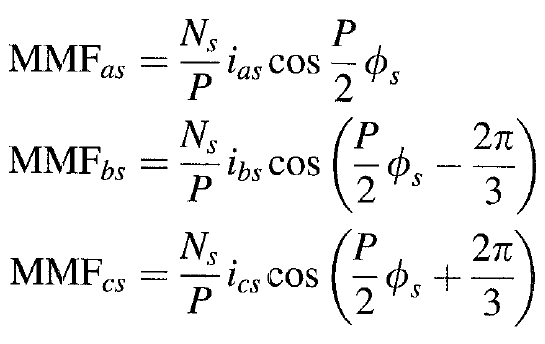 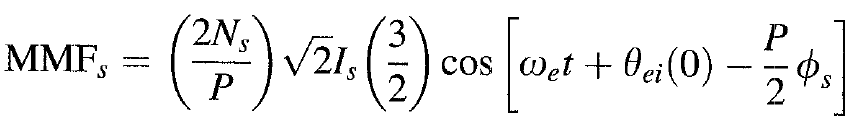 37
Synchronous Machines
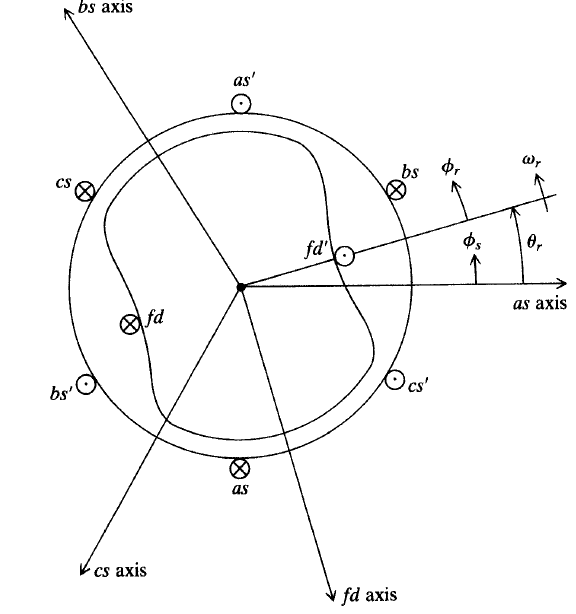 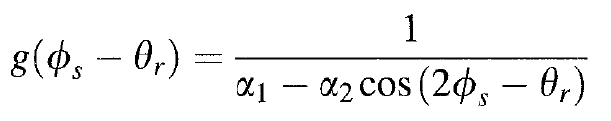 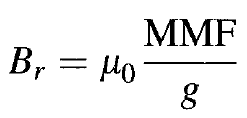 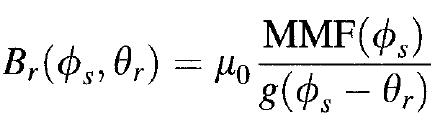 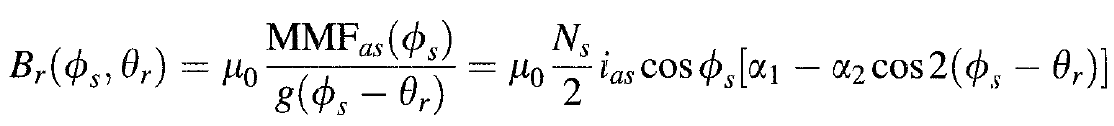 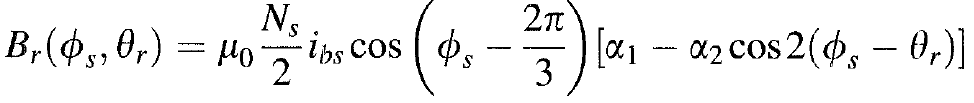 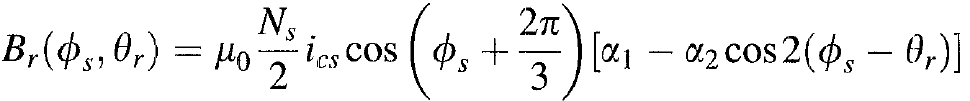 38
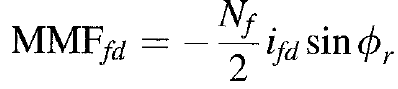 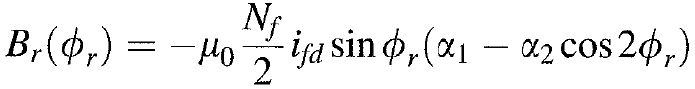 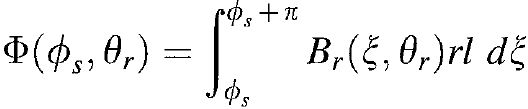 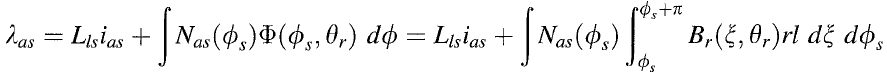 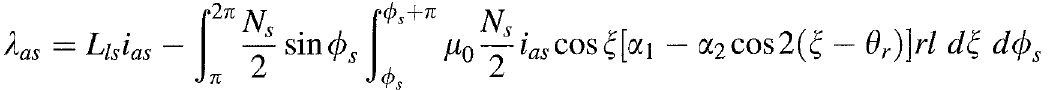 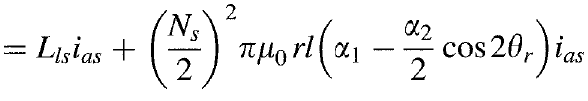 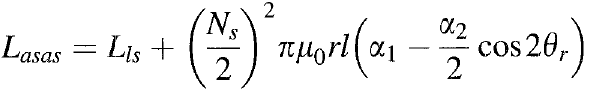 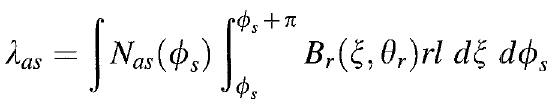 39
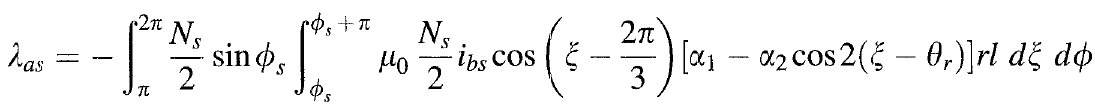 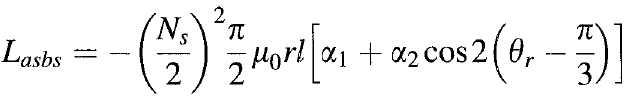 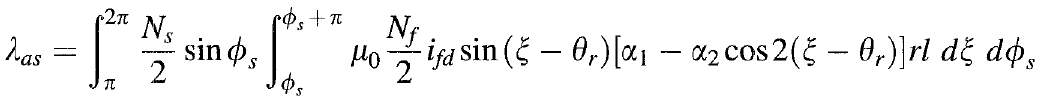 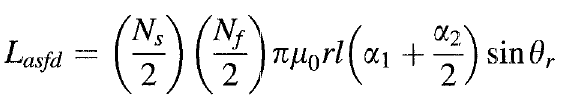 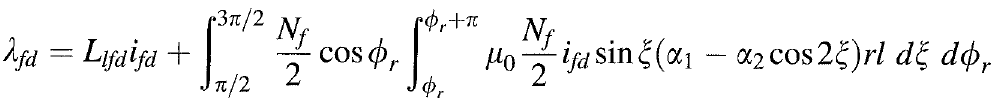 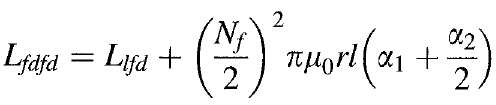 40
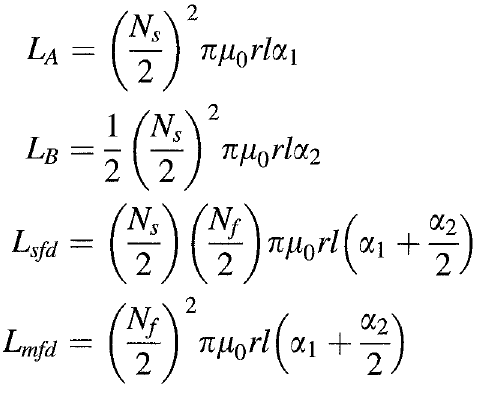 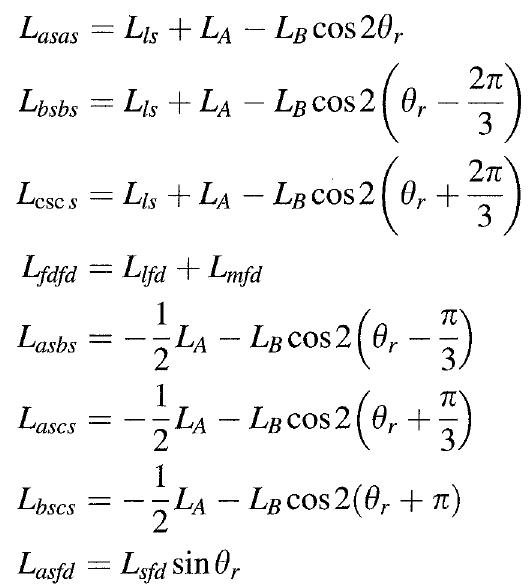 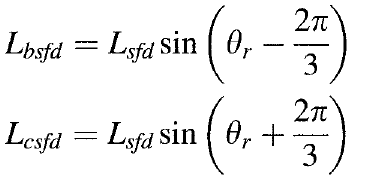 41
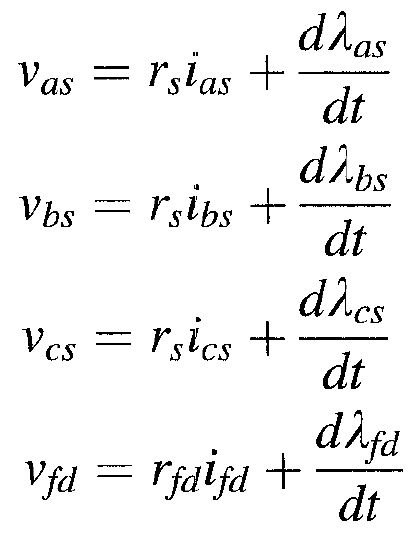 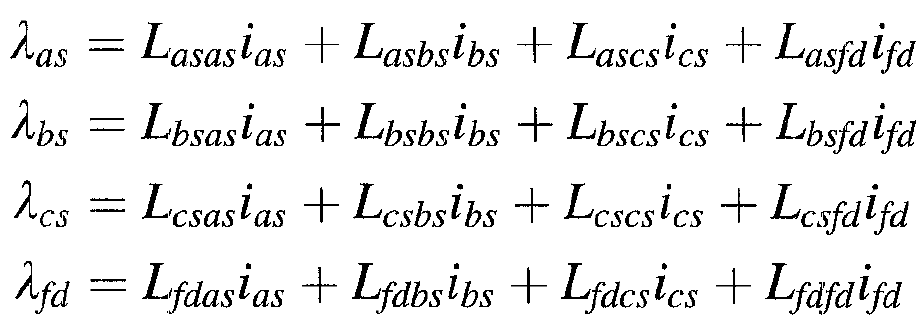 Induction Machines
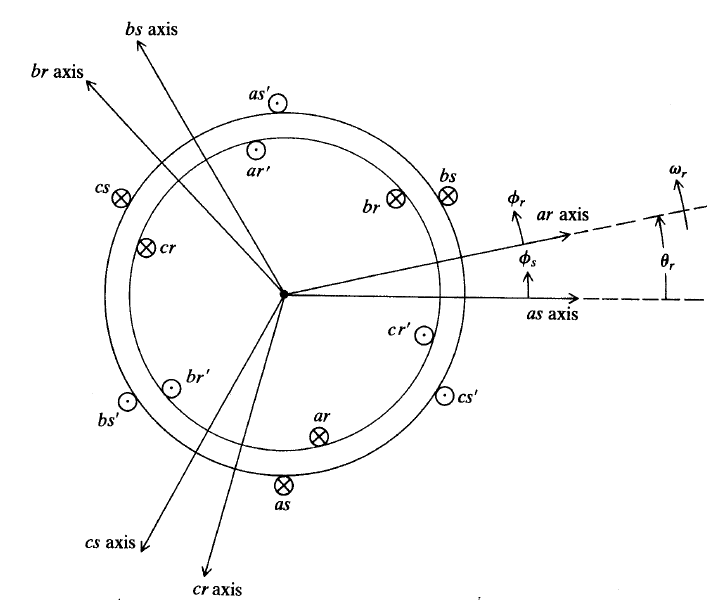 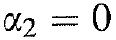 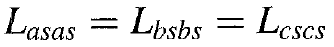 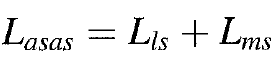 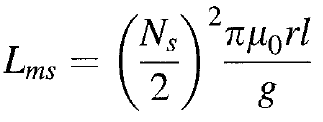 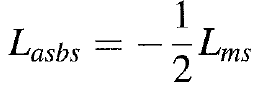 42
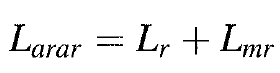 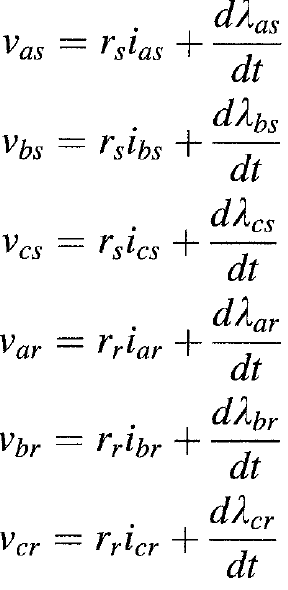 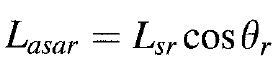 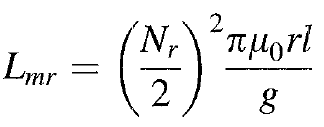 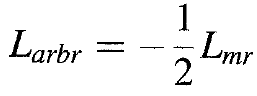 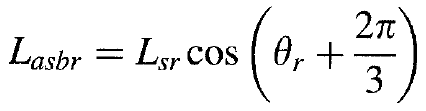 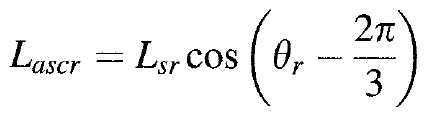 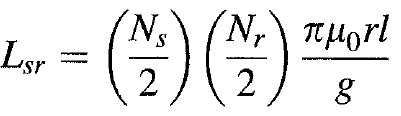 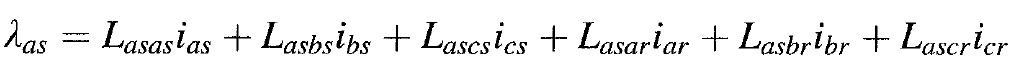 43
Chapter 3Direct Current Machines
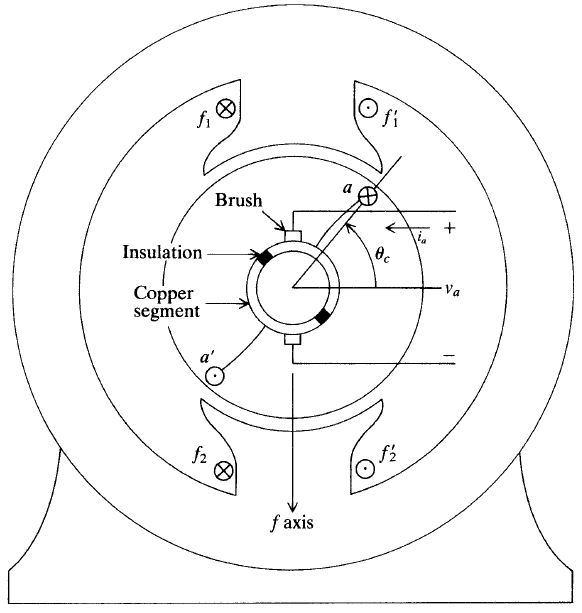 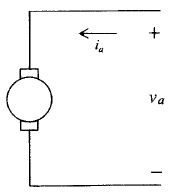 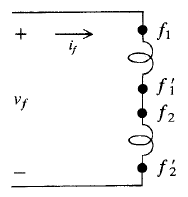 44
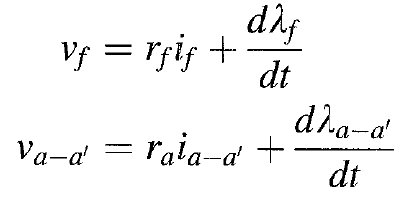 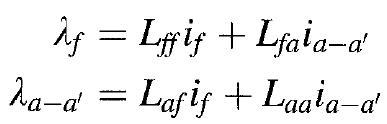 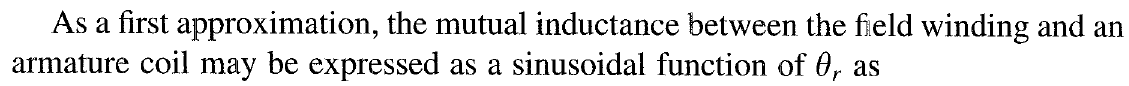 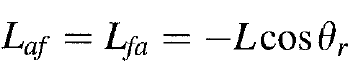 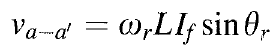 45
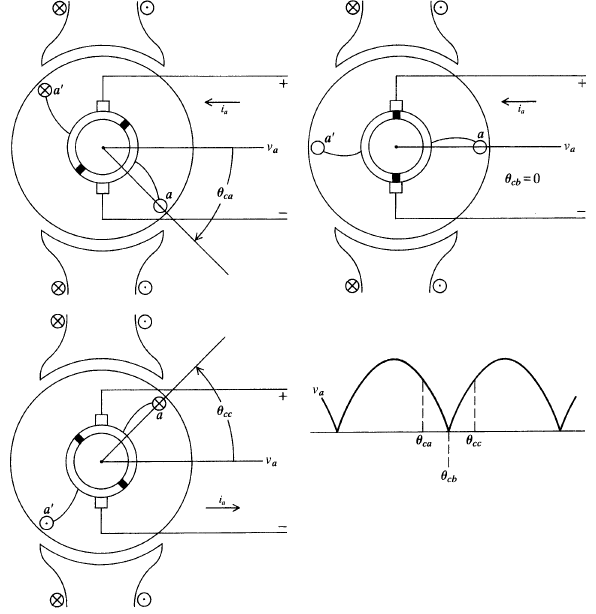 46
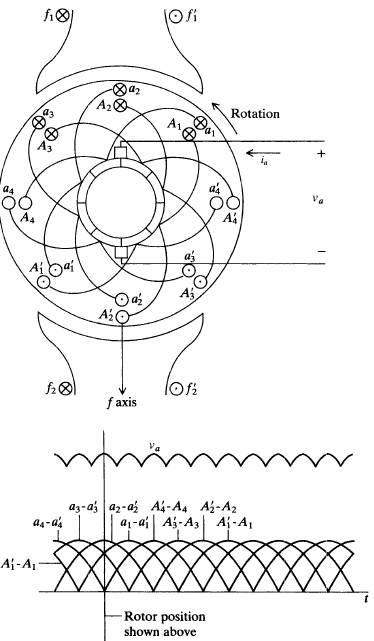 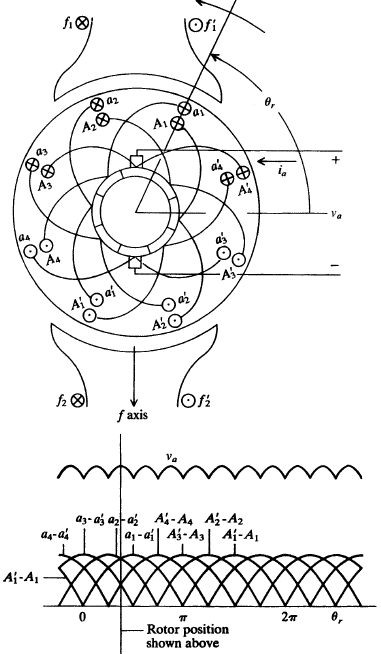 47
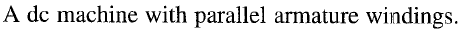 Voltage and Torque equations
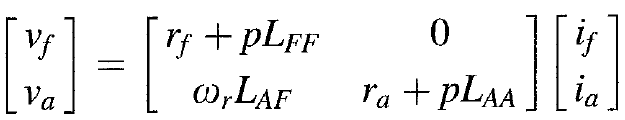 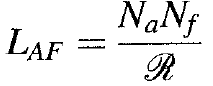 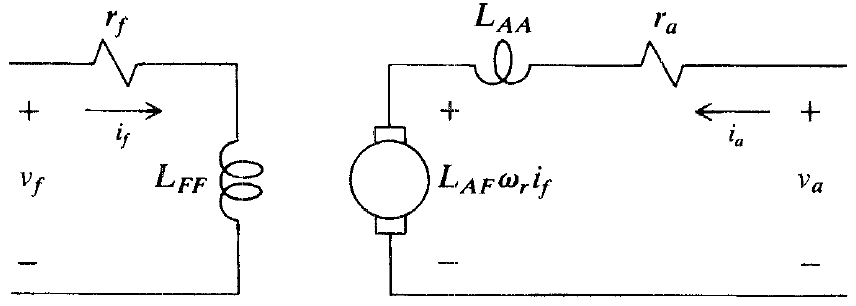 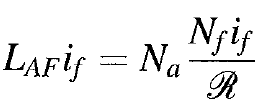 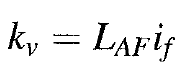 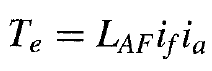 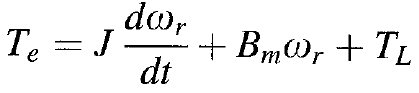 48
Seperate Winding excitation
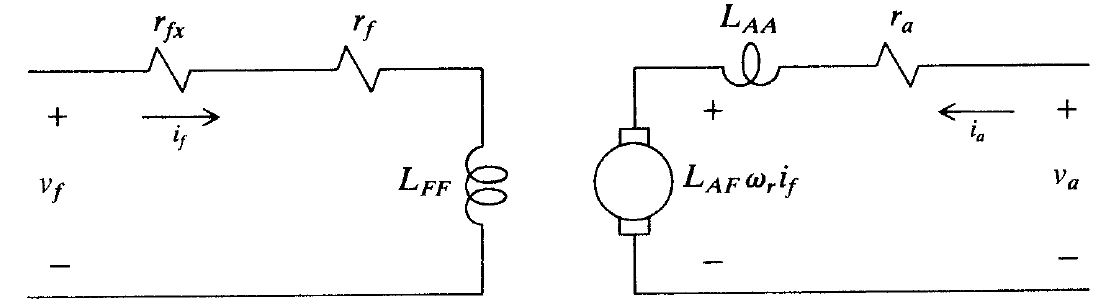 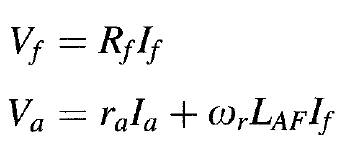 49
Shunt connected DC machine
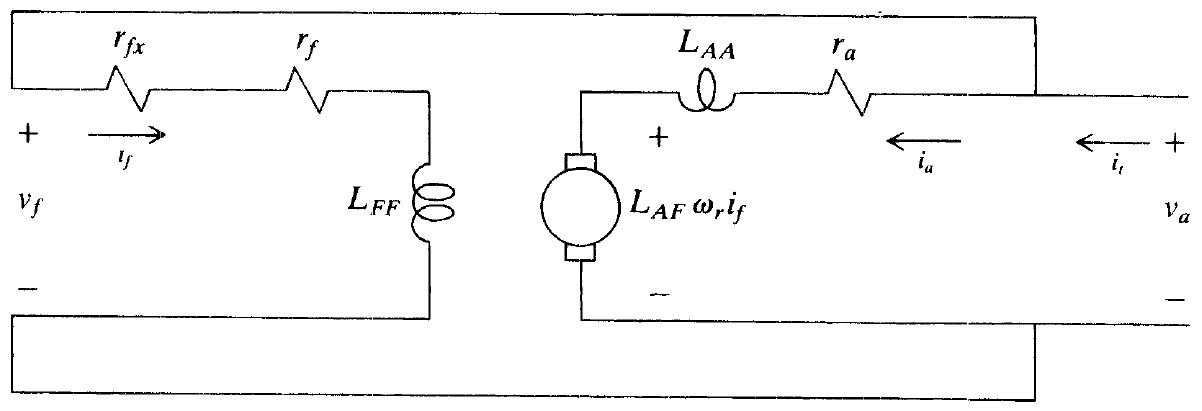 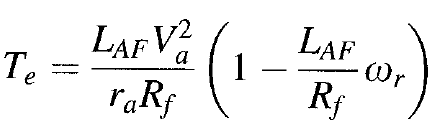 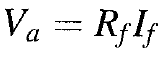 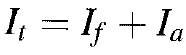 50
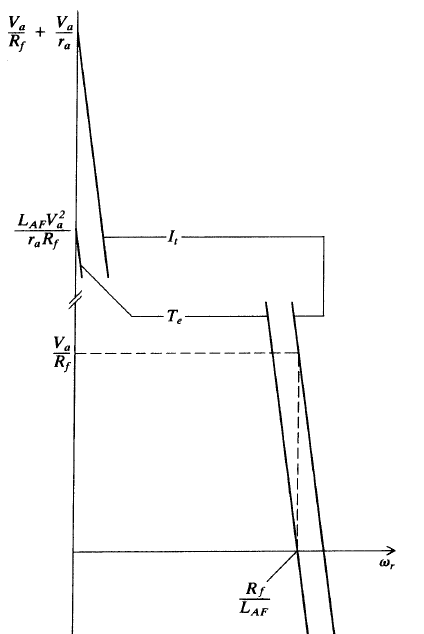 51
Series connected DC machine
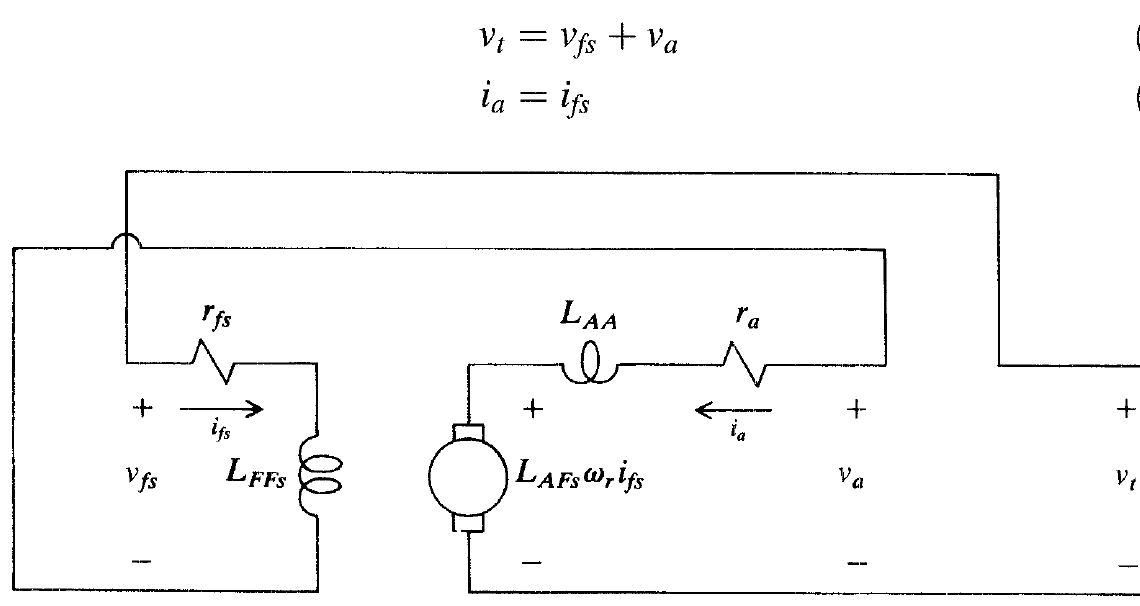 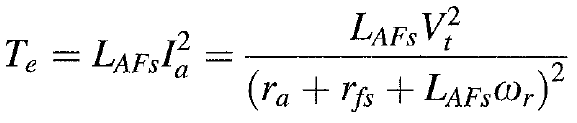 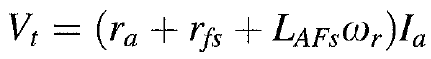 52
Compound-connected DC machine
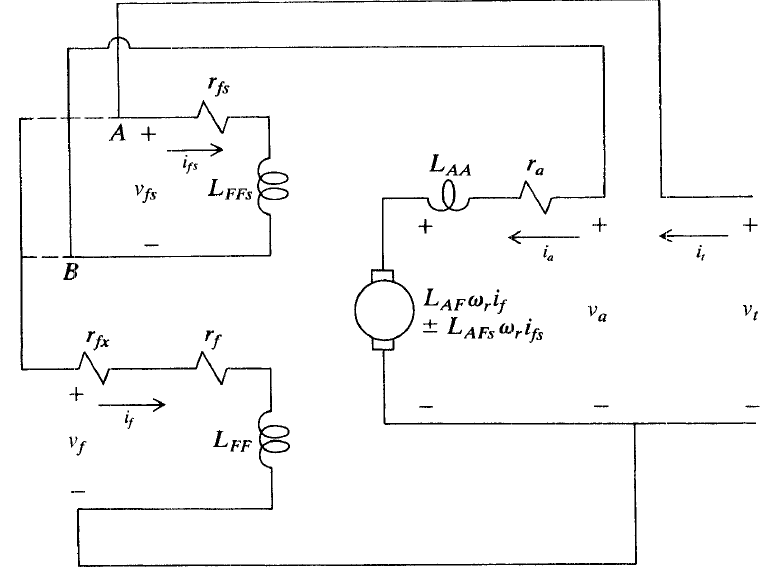 53
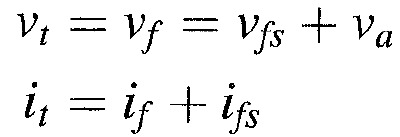 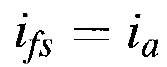 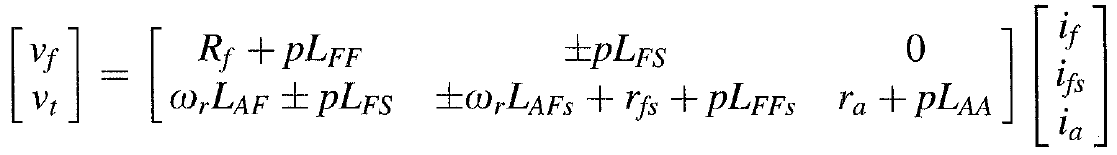 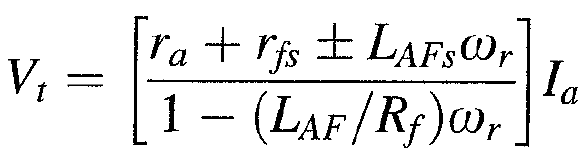 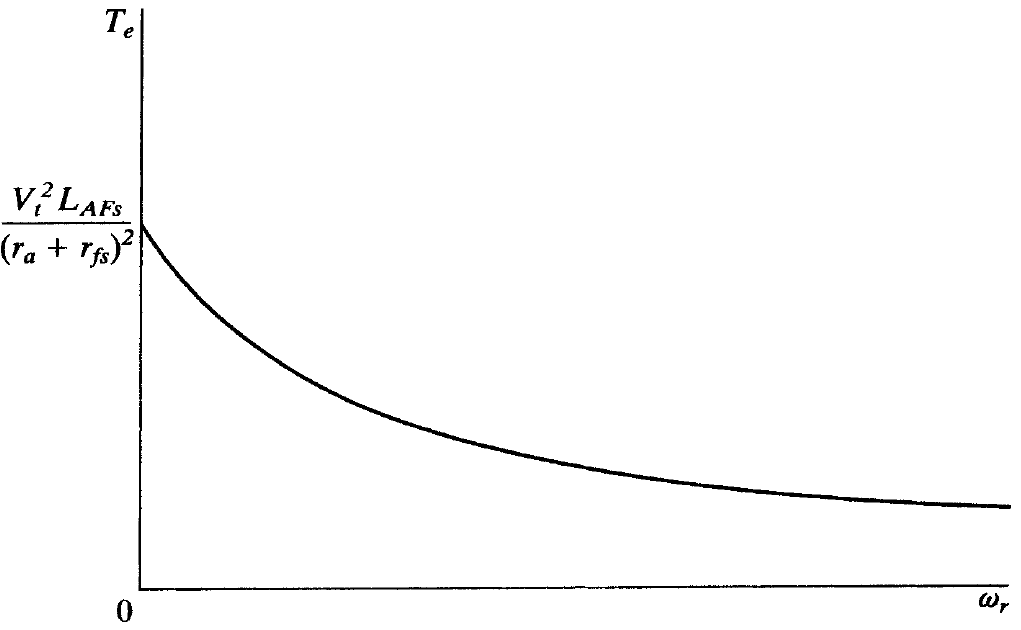 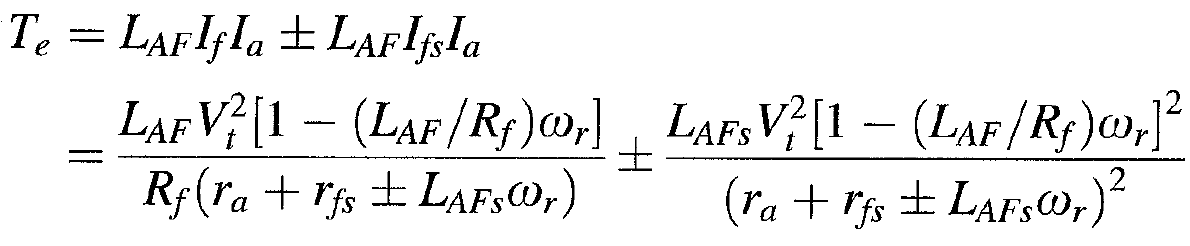 54
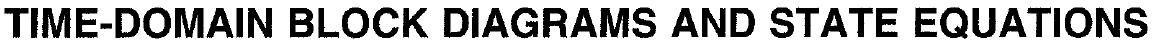 Shunt connected DC machine
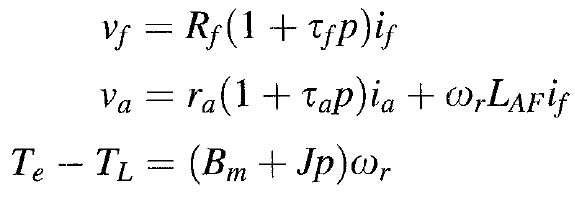 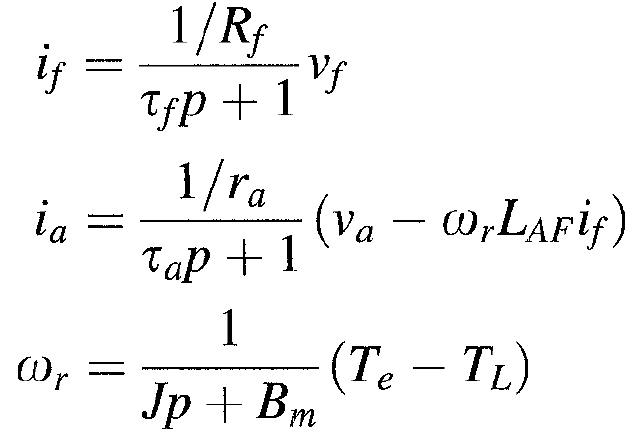 55
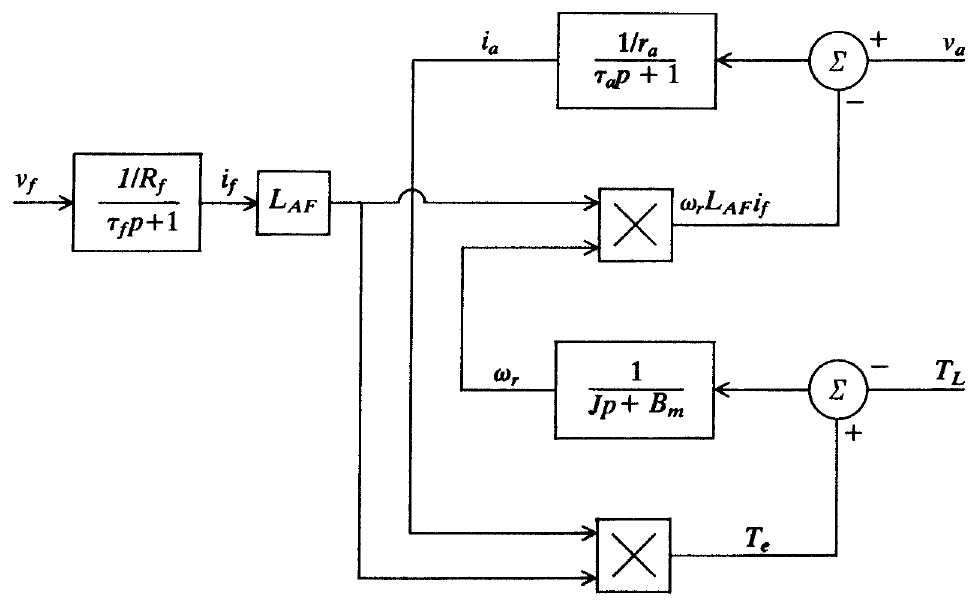 56
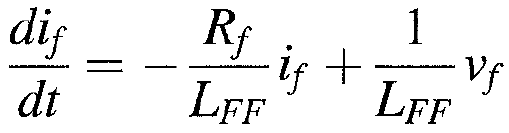 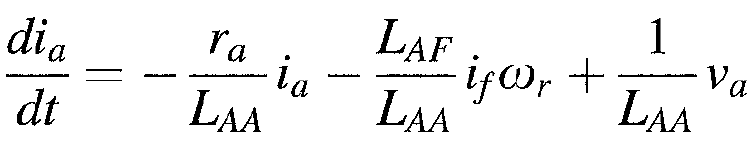 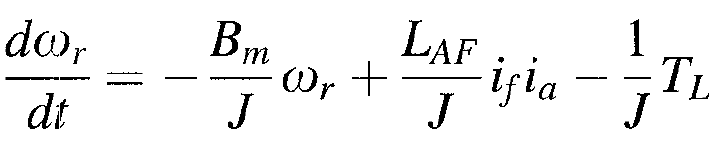 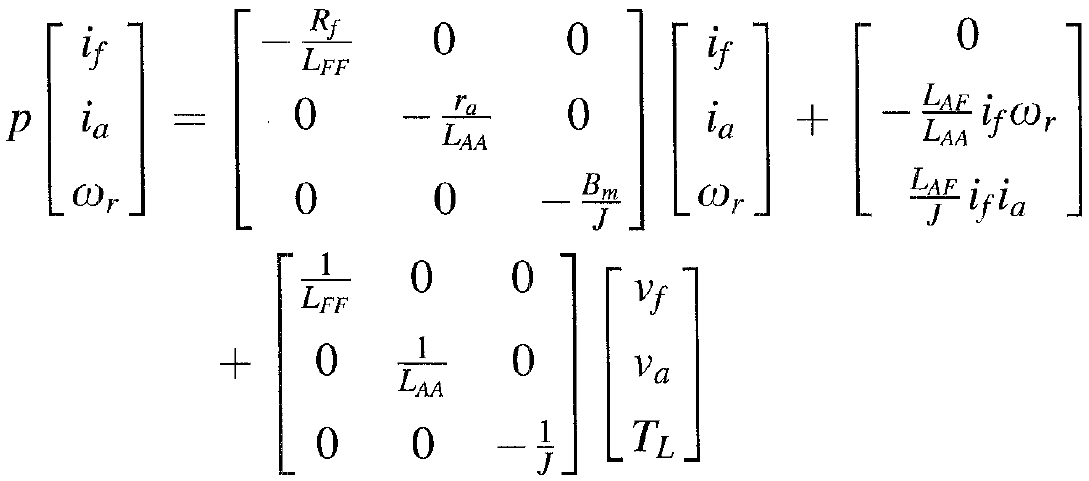 57
Permannet Magnet DC machine
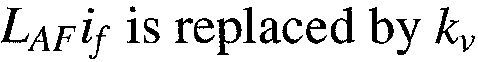 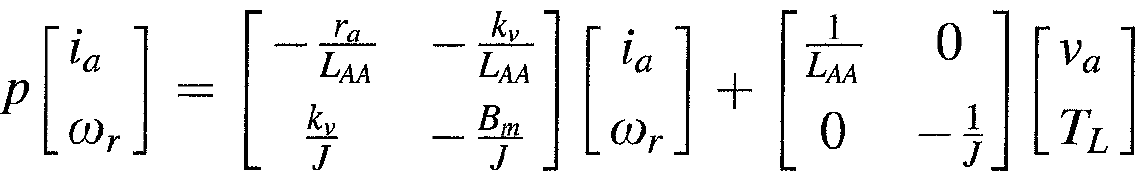 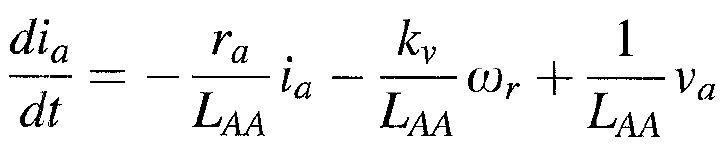 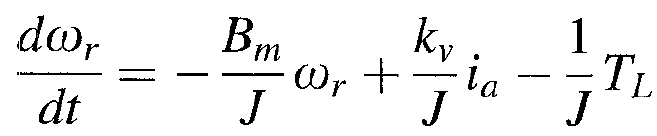 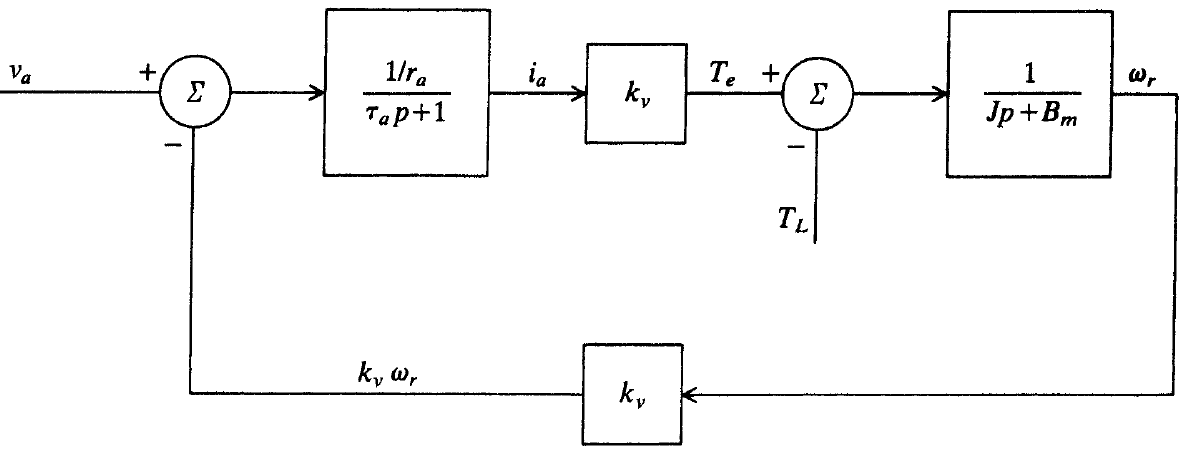 58
Reference-Frame Theory
Background
Stator winding of synchronous machine variable  Park   1920s
Rotor variables - induction machine variable  Stanley 1930s
Rotor & stator variables - induction machine variable  Korn 1940s
Reference frame theory is basically mathematical
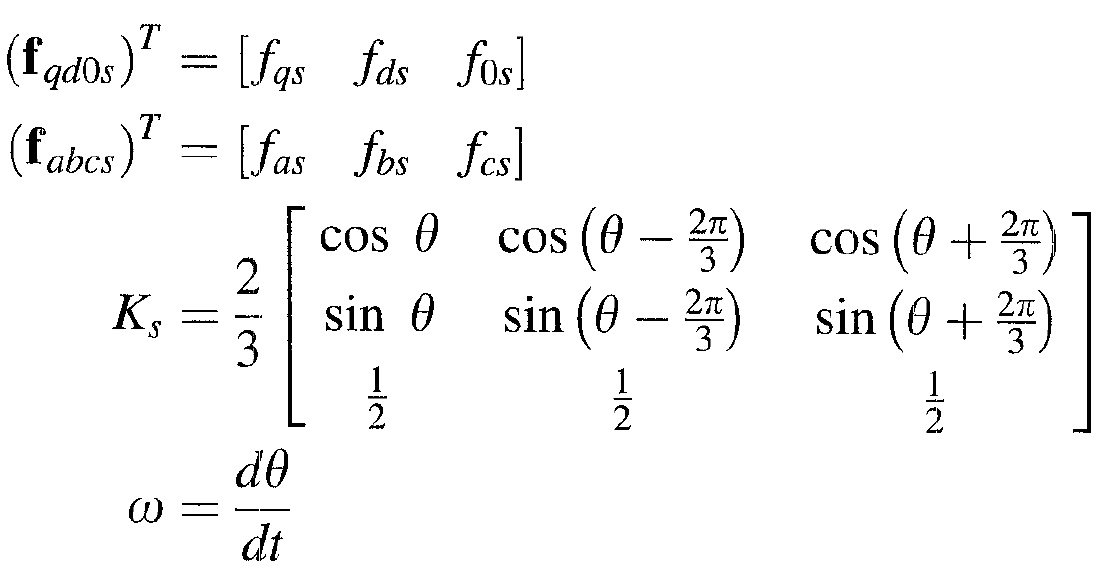 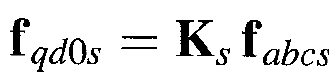 59
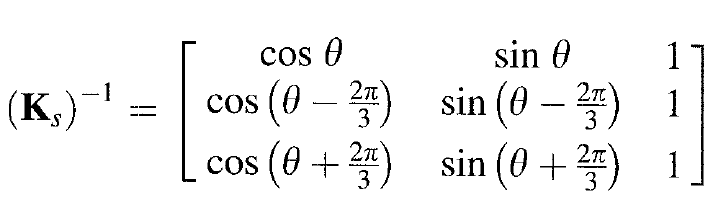 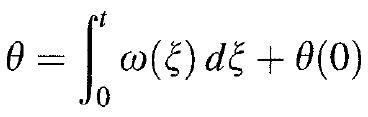 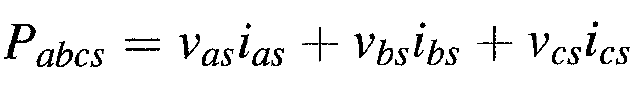 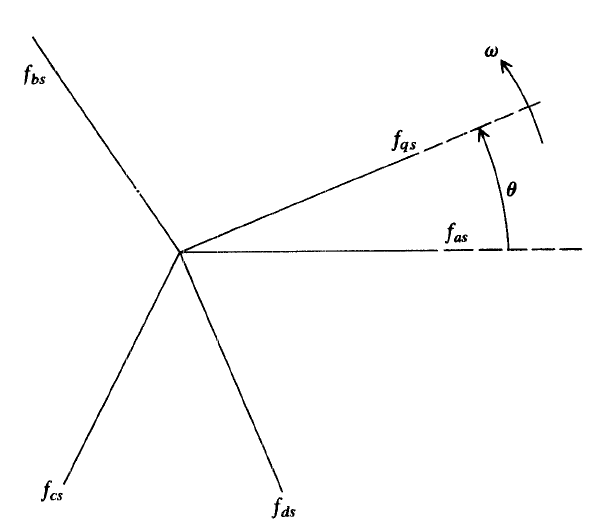 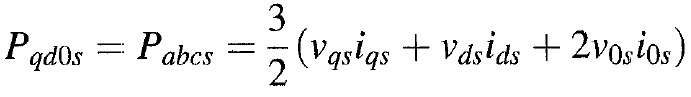 60
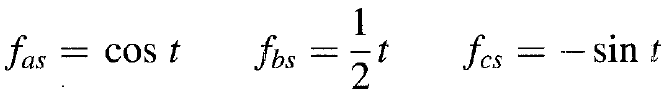 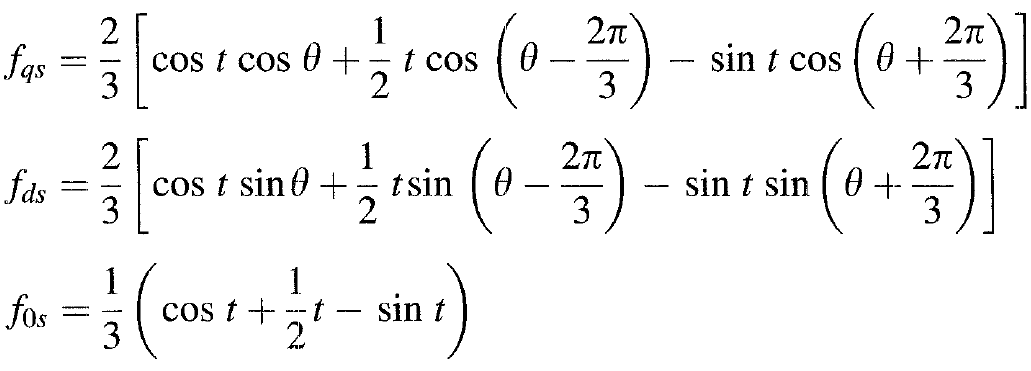 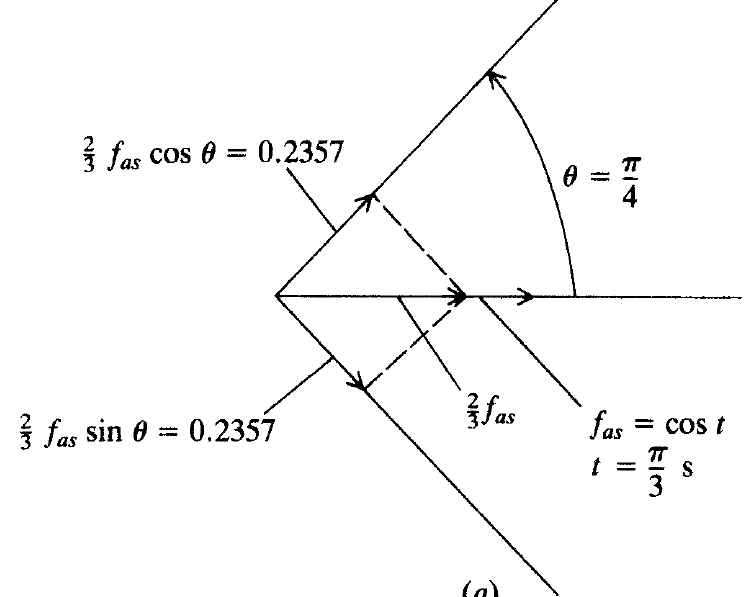 61
Resistive Load
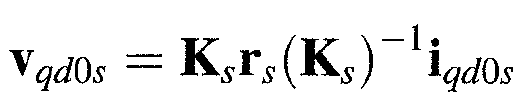 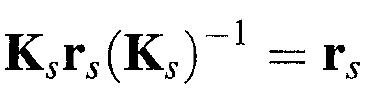 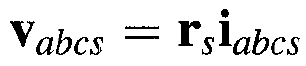 Inductive Load
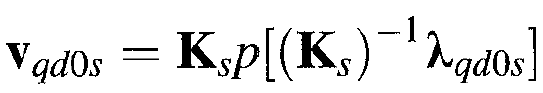 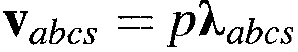 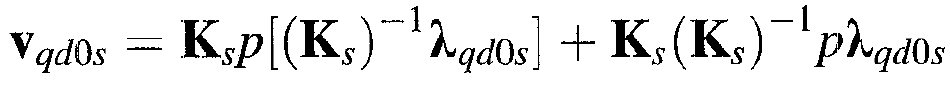 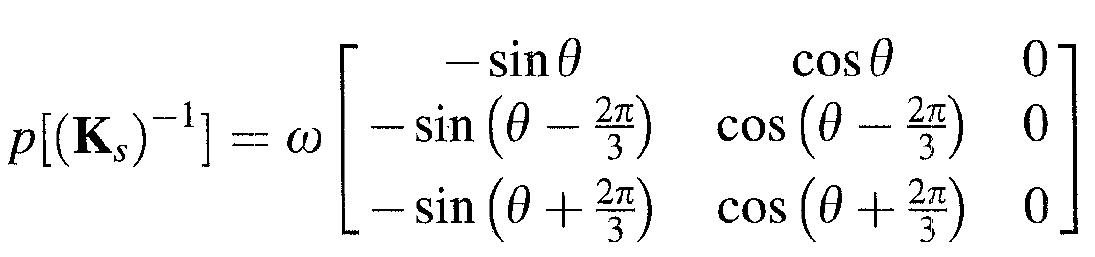 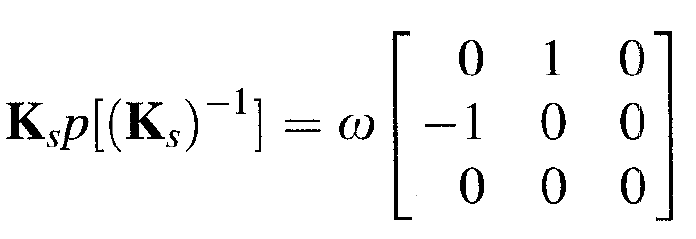 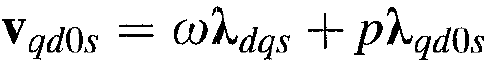 62
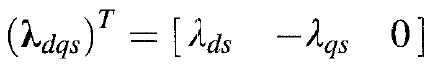 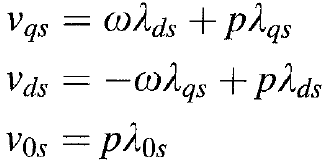 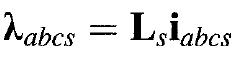 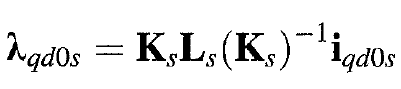 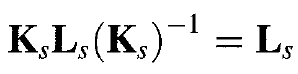 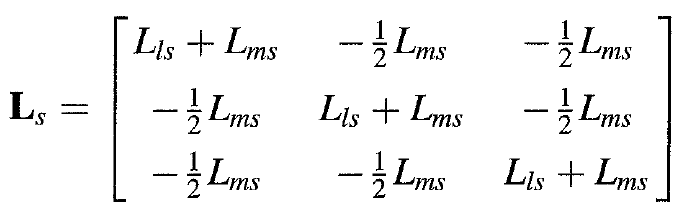 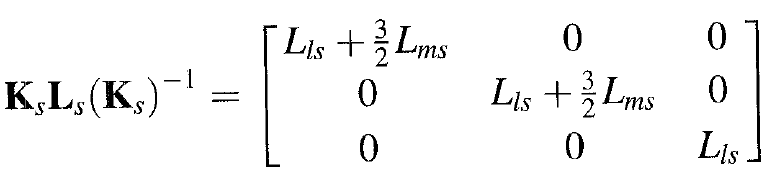 63
Capacitive Load
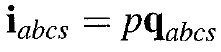 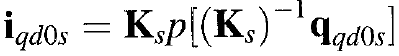 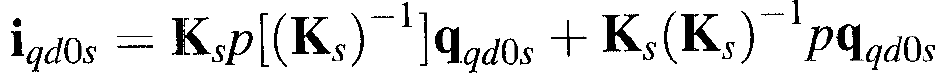 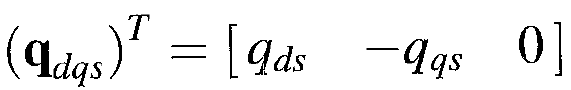 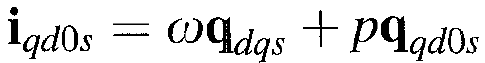 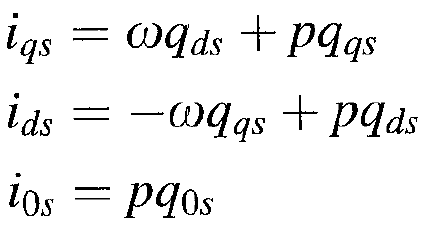 64
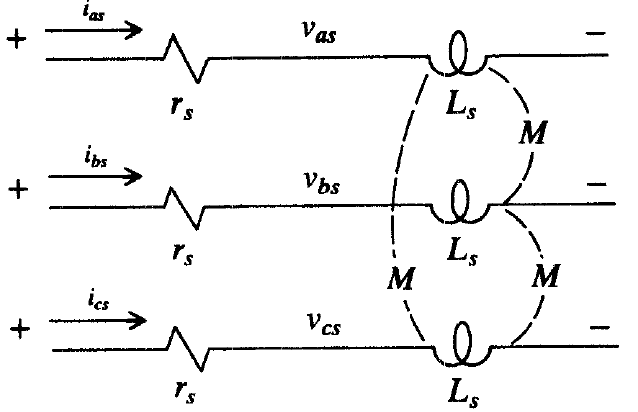 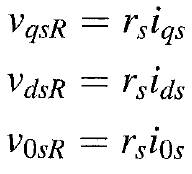 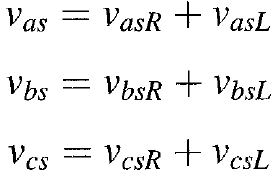 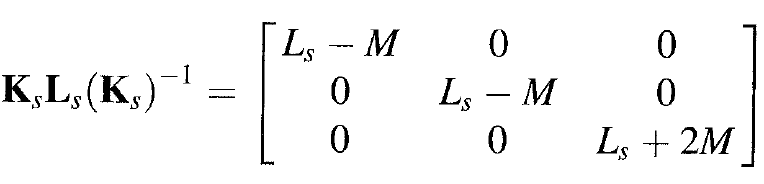 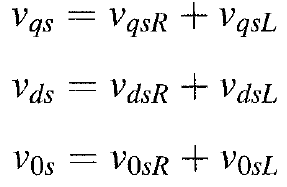 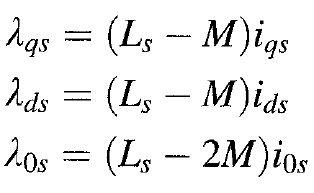 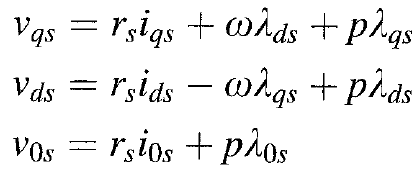 65
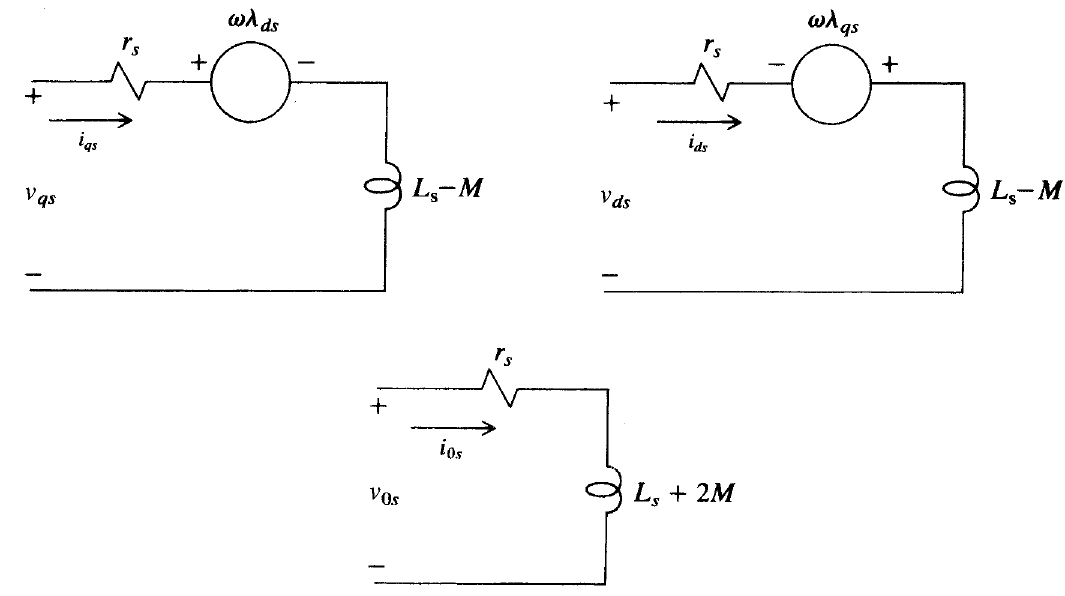 66
Transformation between references
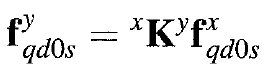 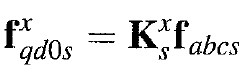 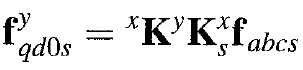 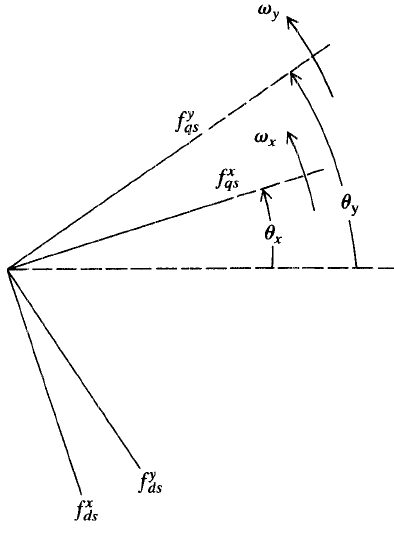 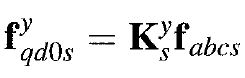 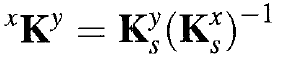 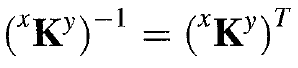 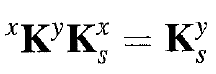 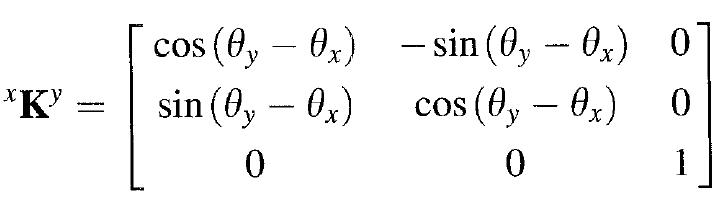 67
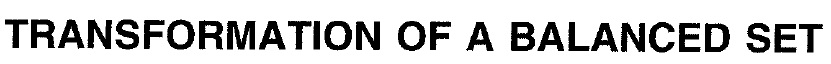 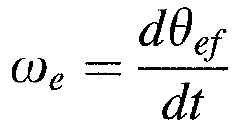 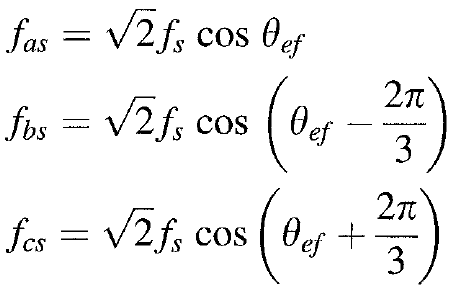 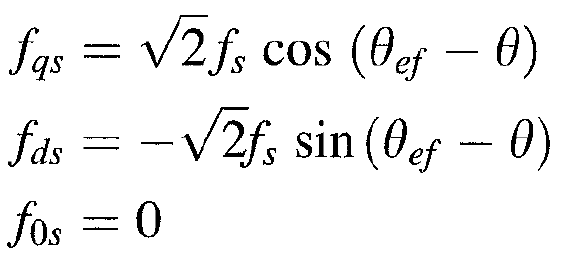 68
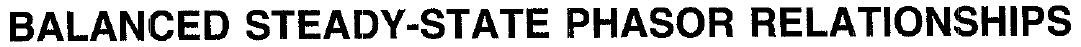 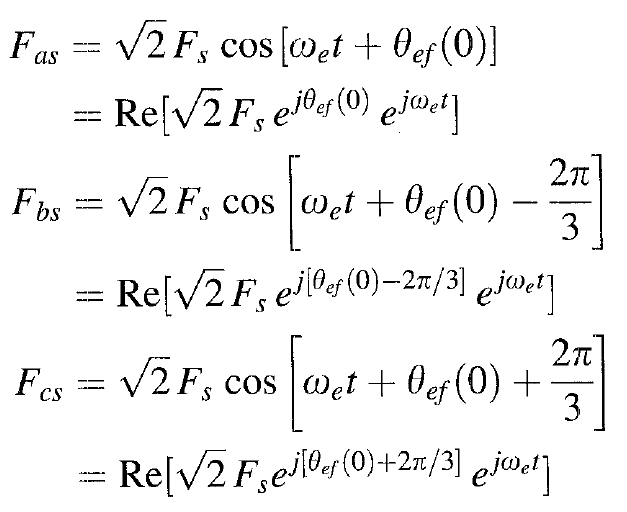 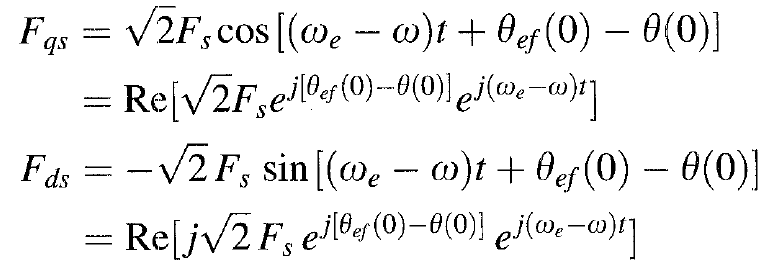 69
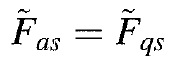 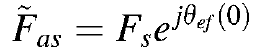 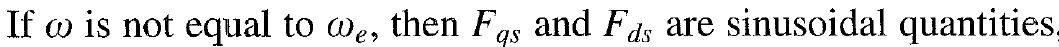 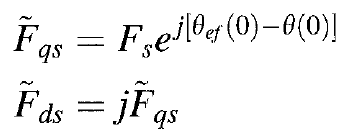 Synchronous Reference
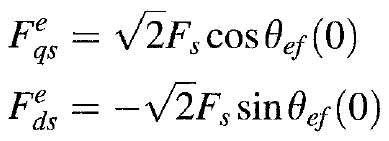 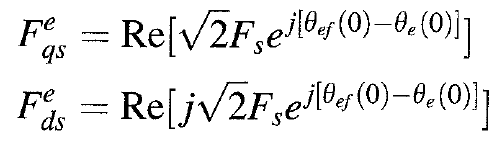 70
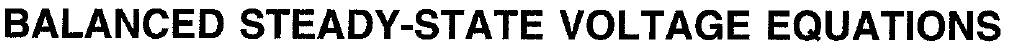 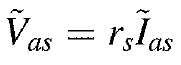 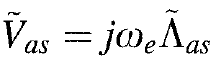 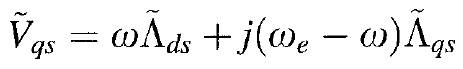 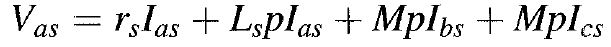 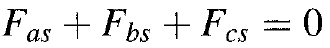 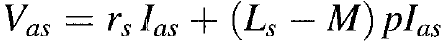 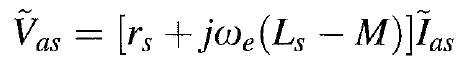 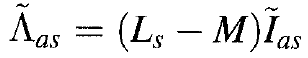 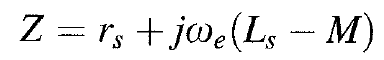 71
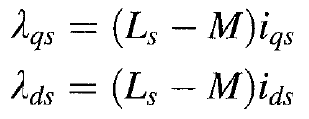 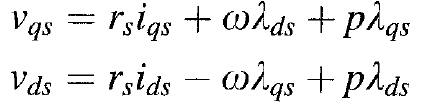 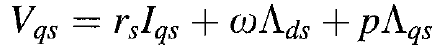 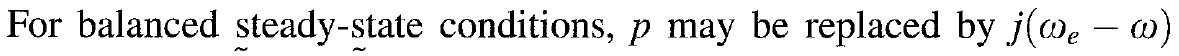 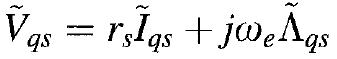 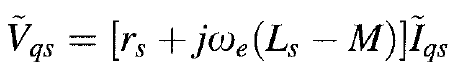 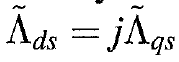 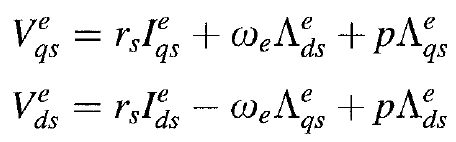 72
Dynamic of RL series load
Zeroes initial condition
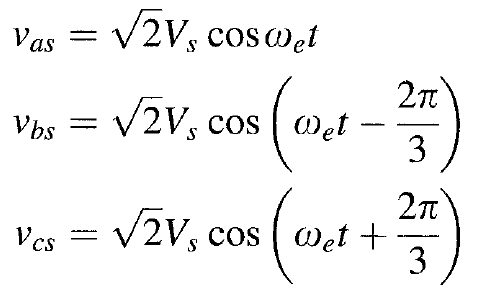 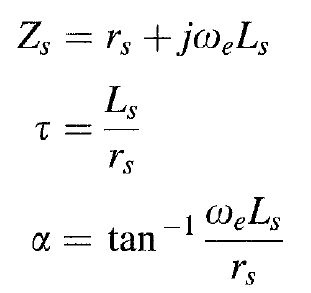 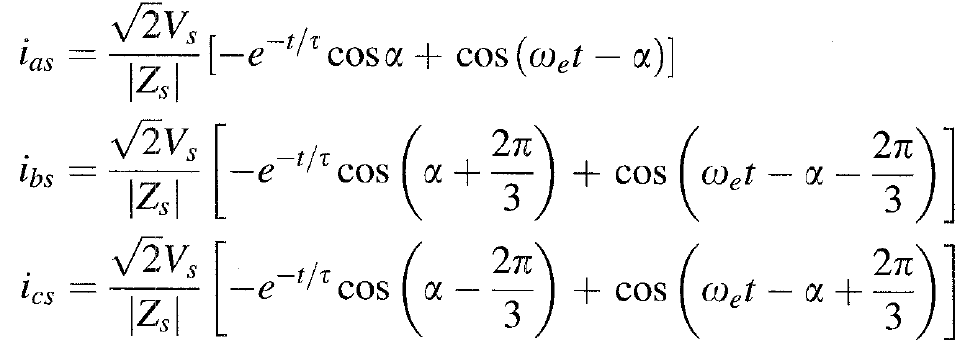 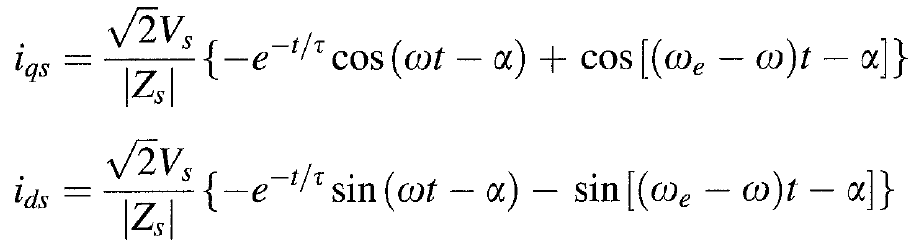 73
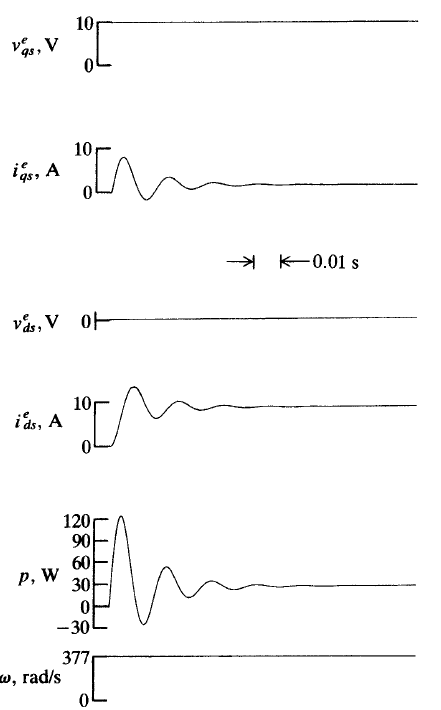 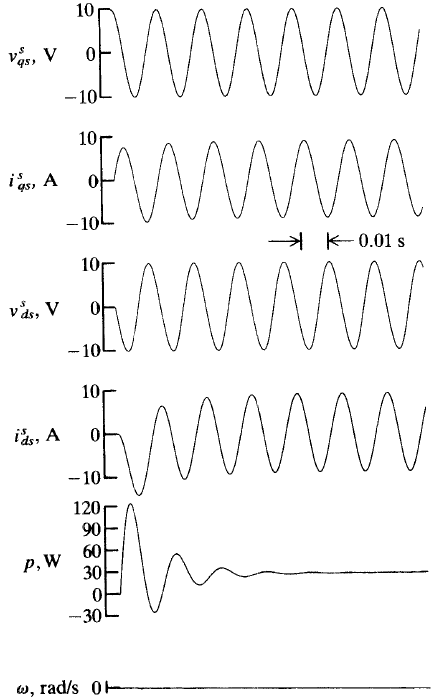 74
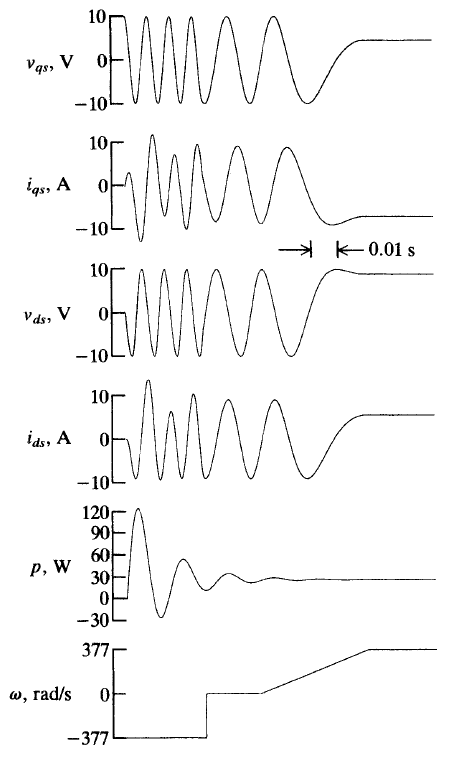 75
Symmetrical induction machines
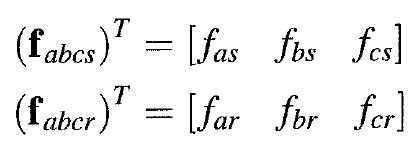 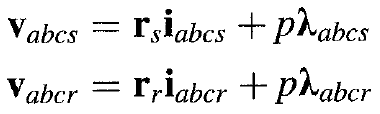 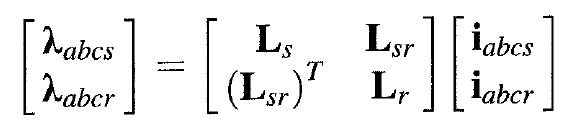 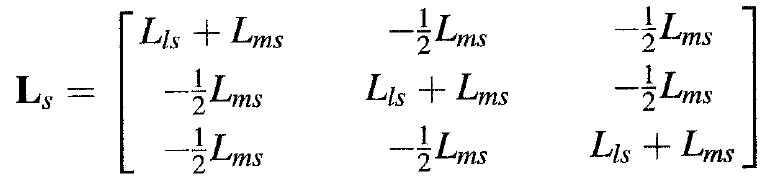 76
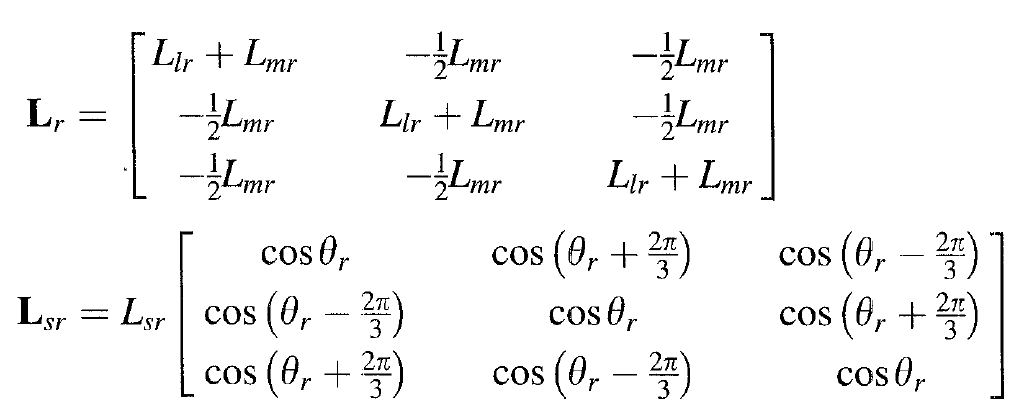 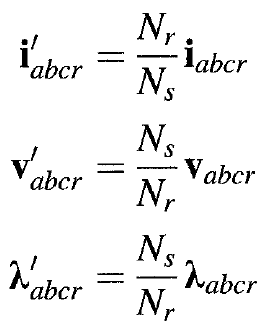 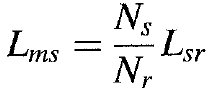 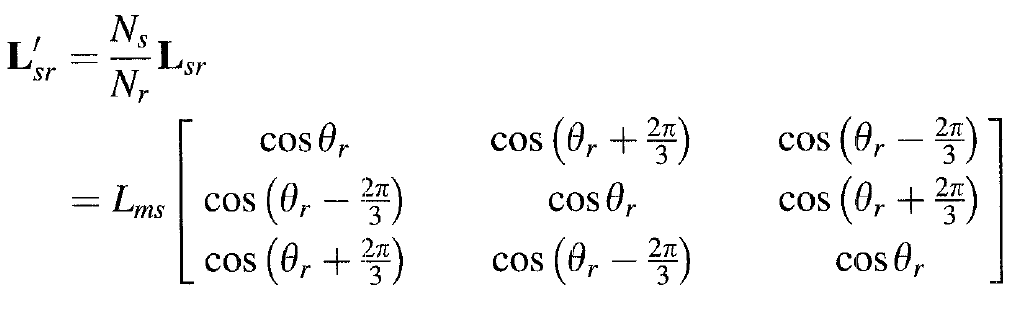 77
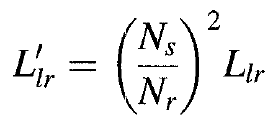 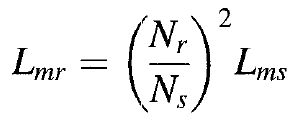 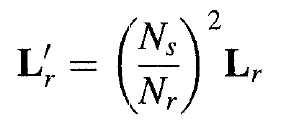 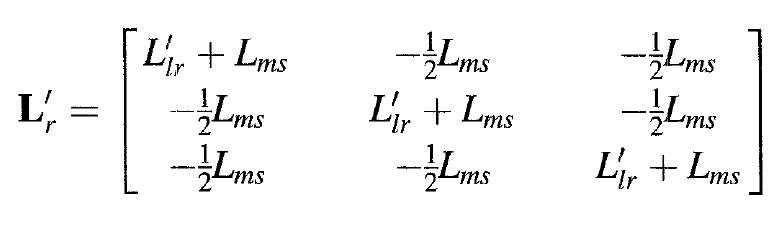 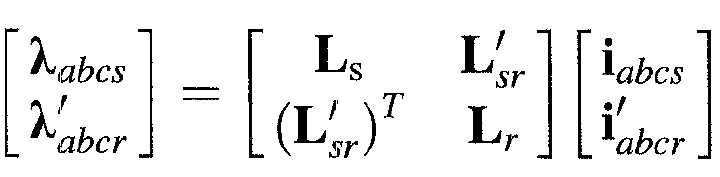 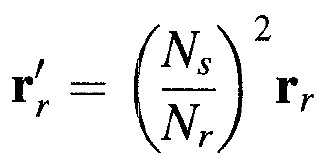 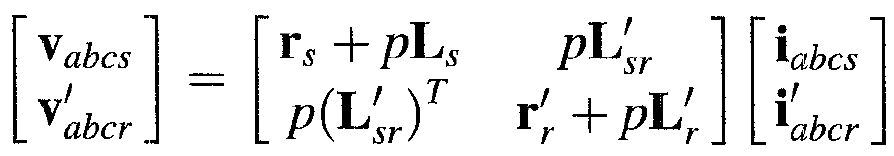 78
Torque equation in machine variables
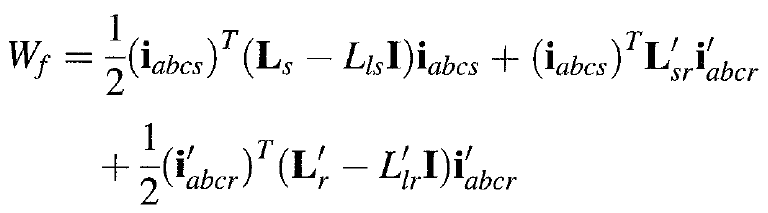 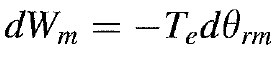 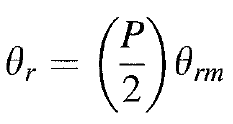 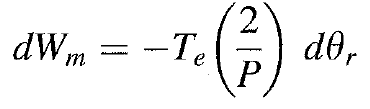 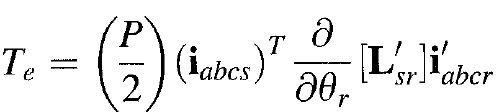 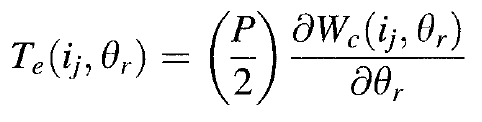 79
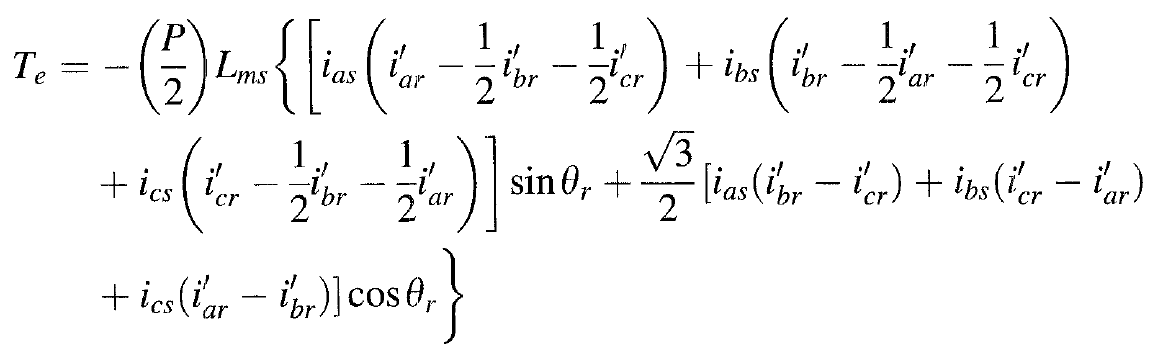 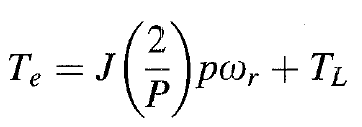 80
Rotor Circuit Transformation
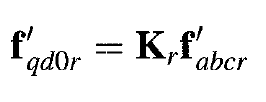 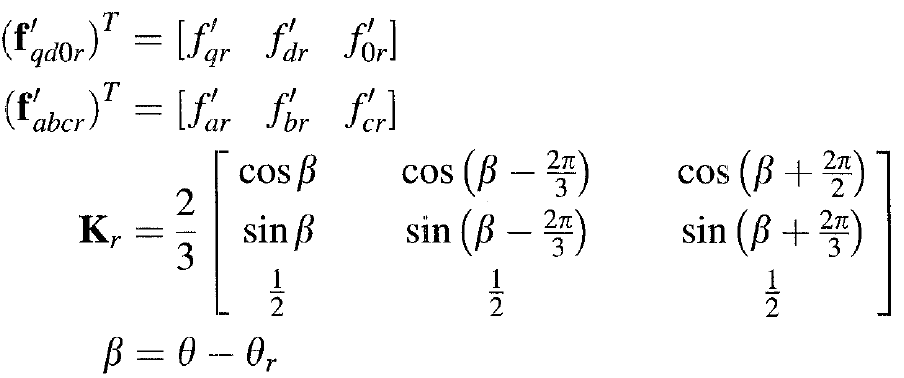 81
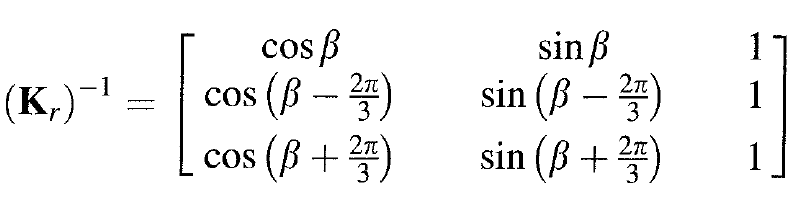 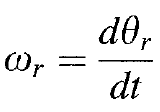 Voltage equation in arbitraty refrences frame
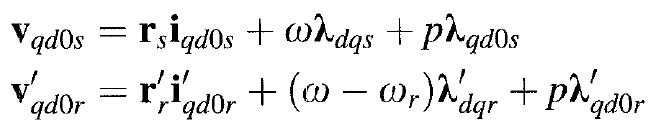 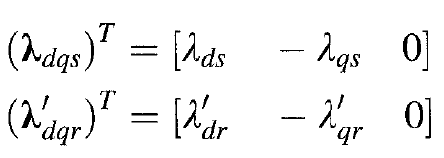 82
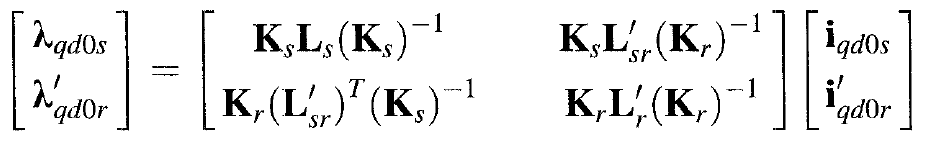 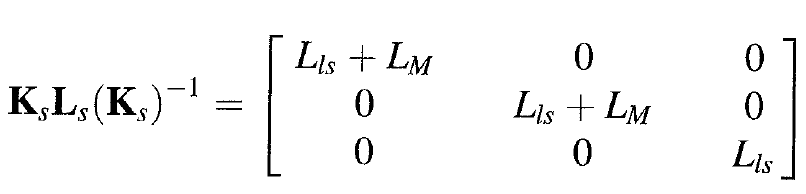 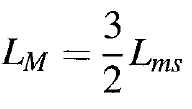 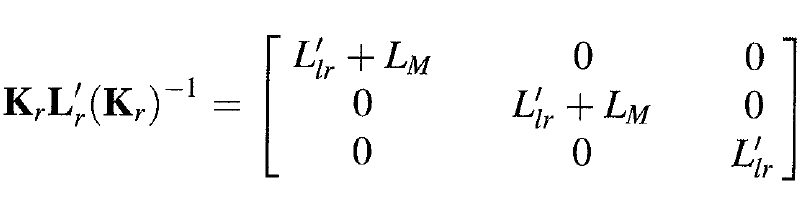 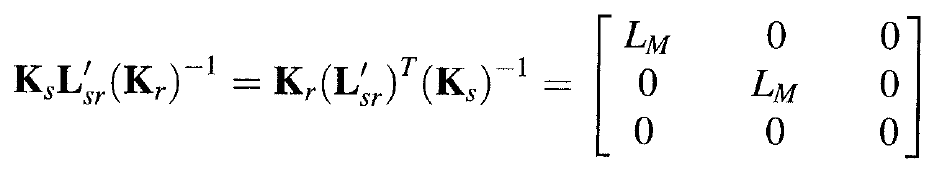 83
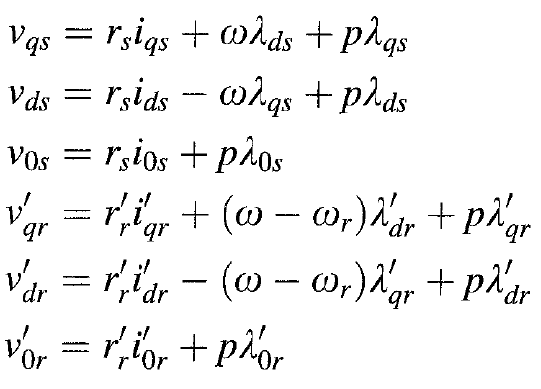 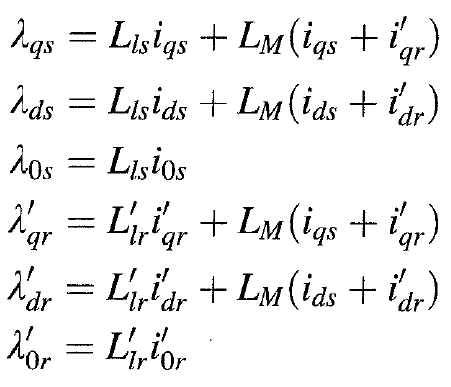 84
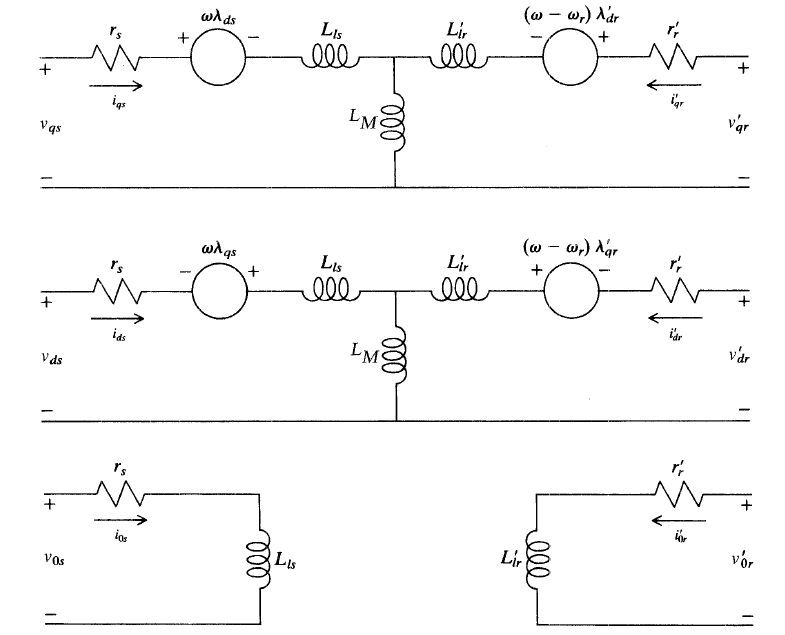 85
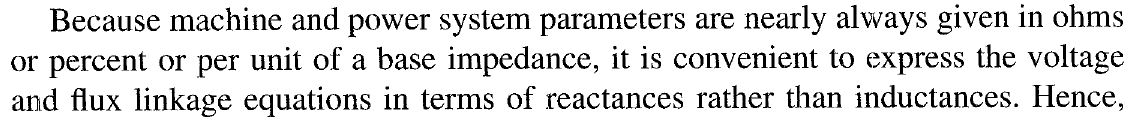 Ψ=λω
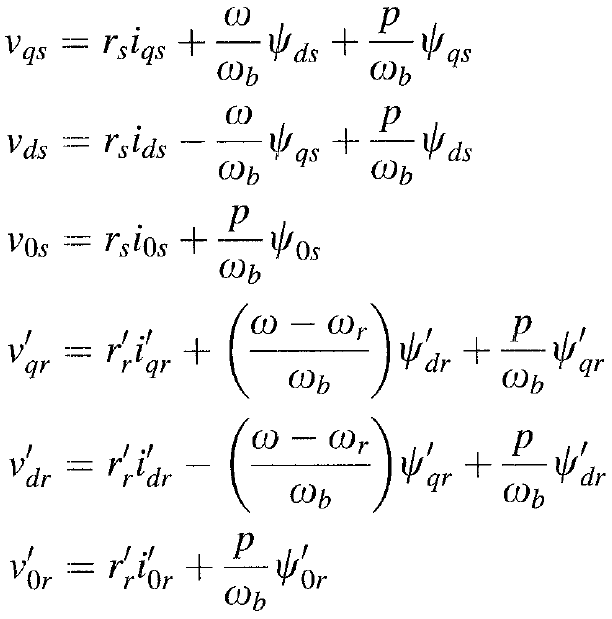 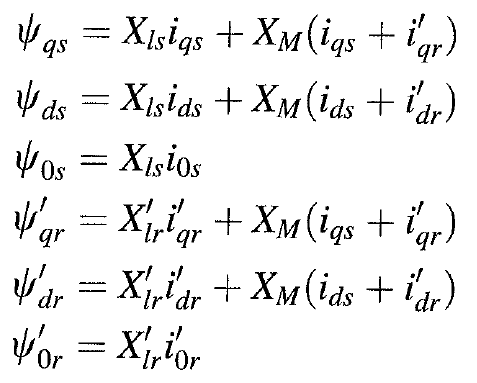 86
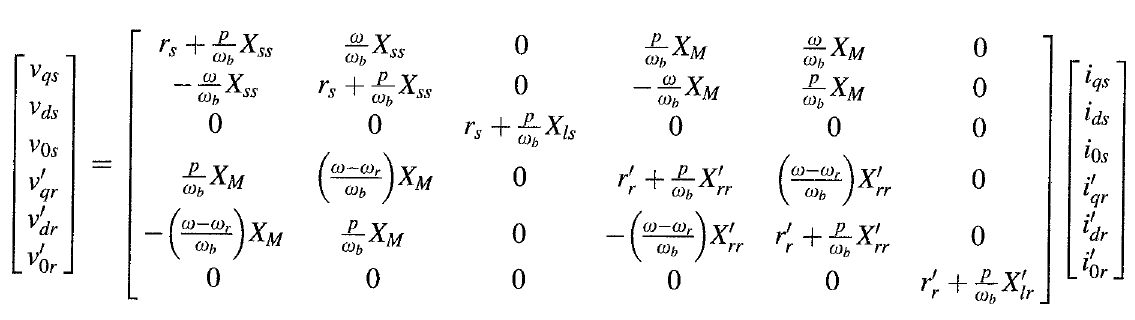 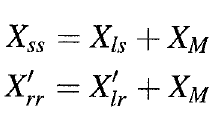 87
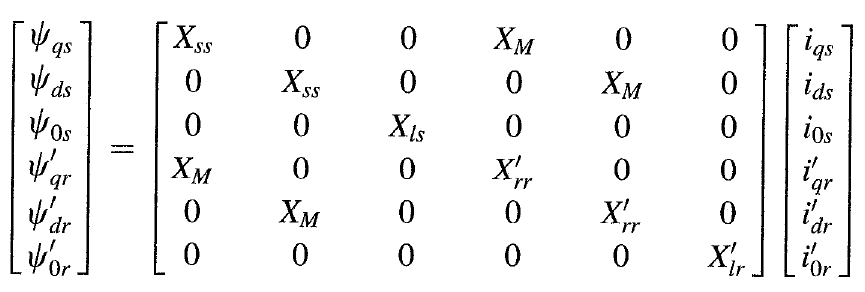 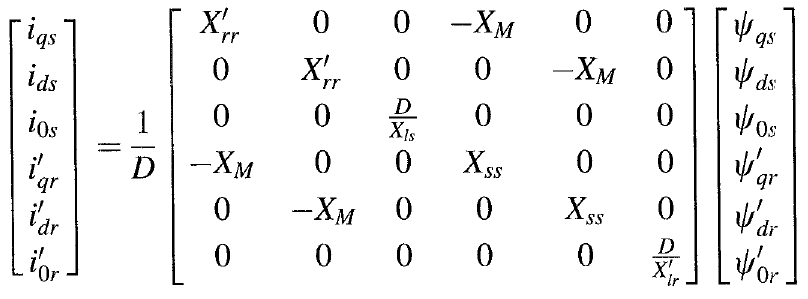 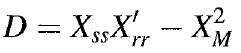 88
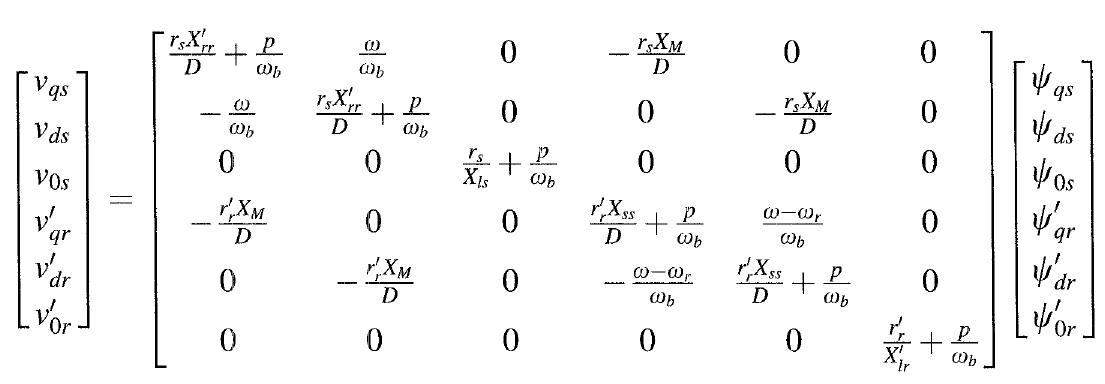 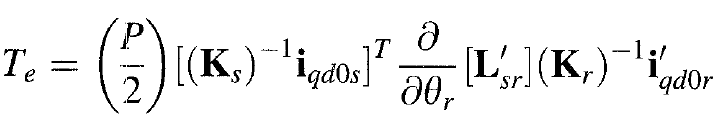 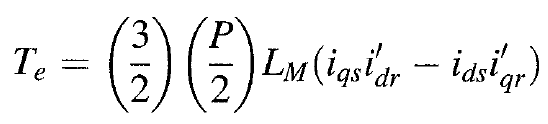 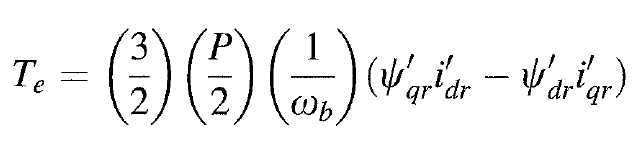 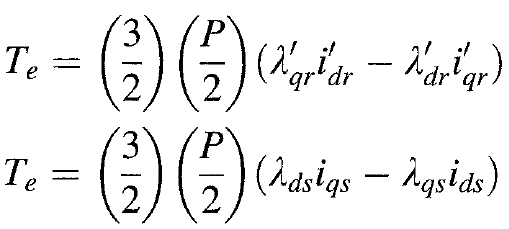 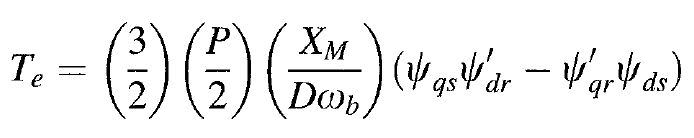 89
Per Unit System
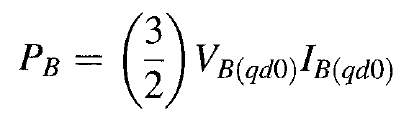 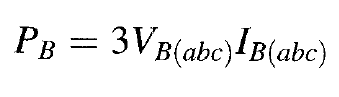 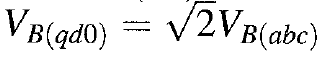 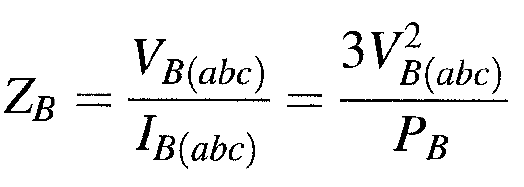 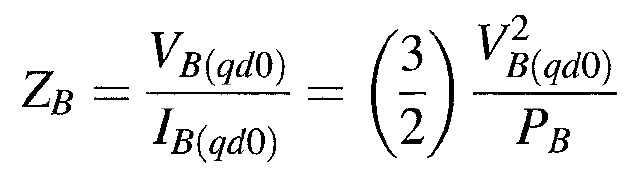 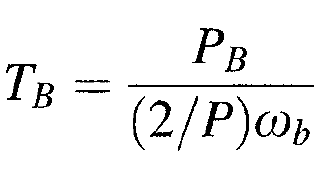 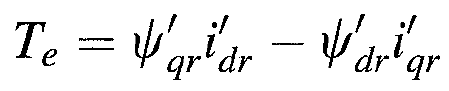 90
Inertia Constant
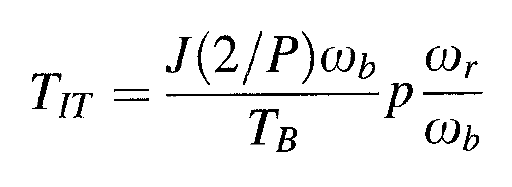 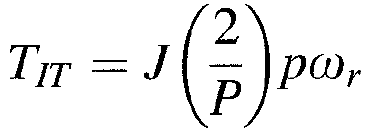 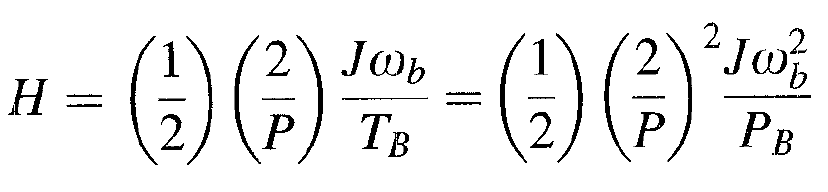 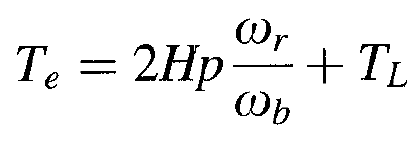 91
Phasor Analysis
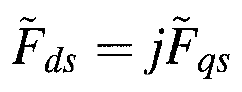 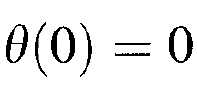 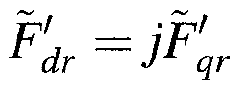 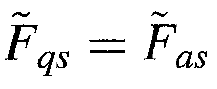 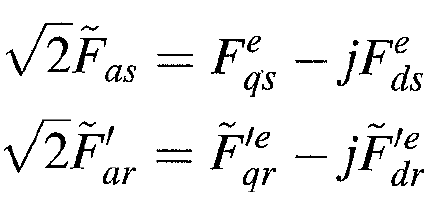 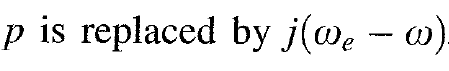 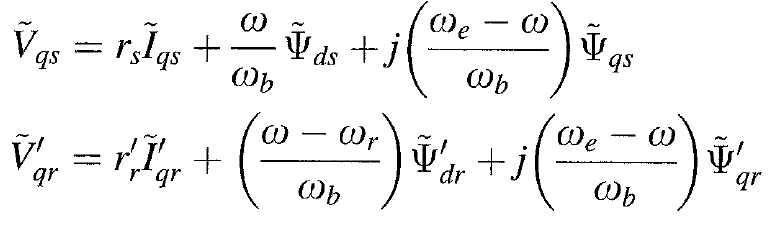 92
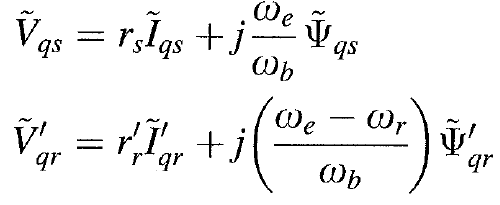 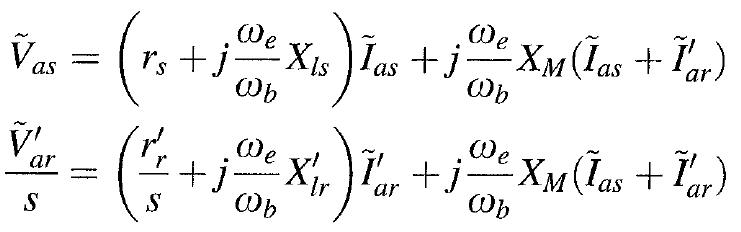 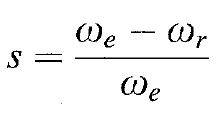 93
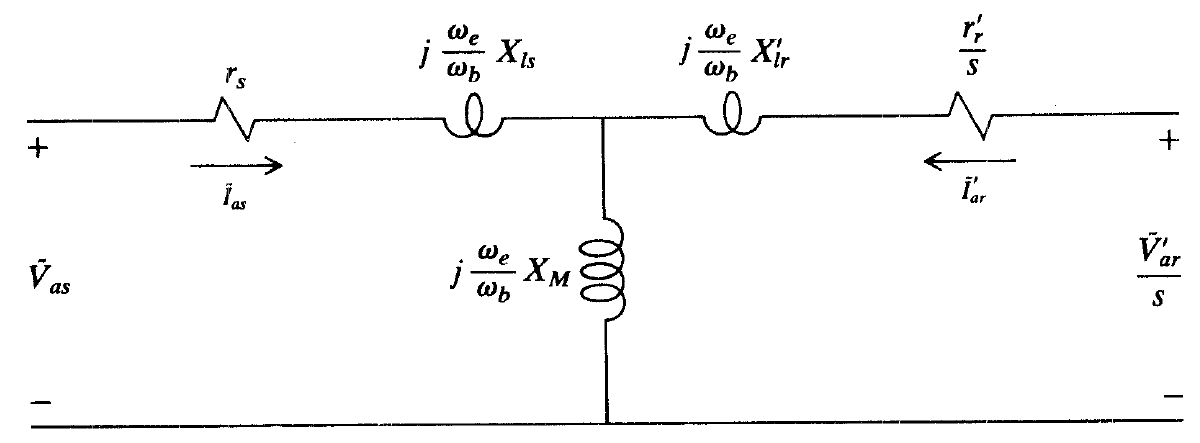 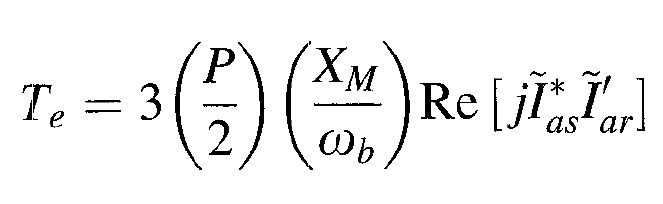 94
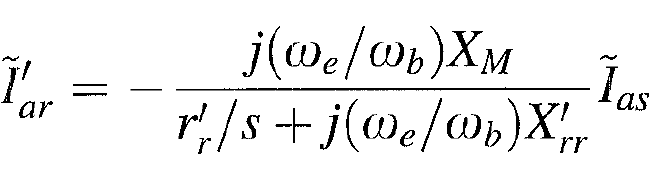 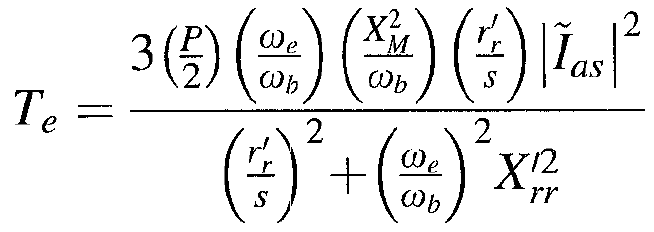 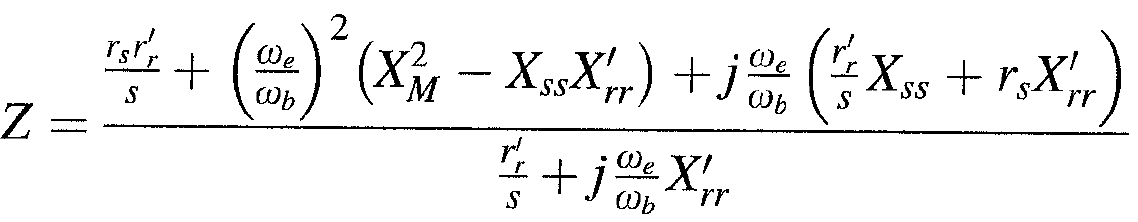 95
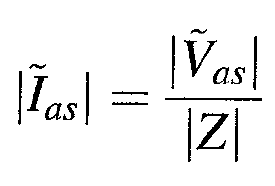 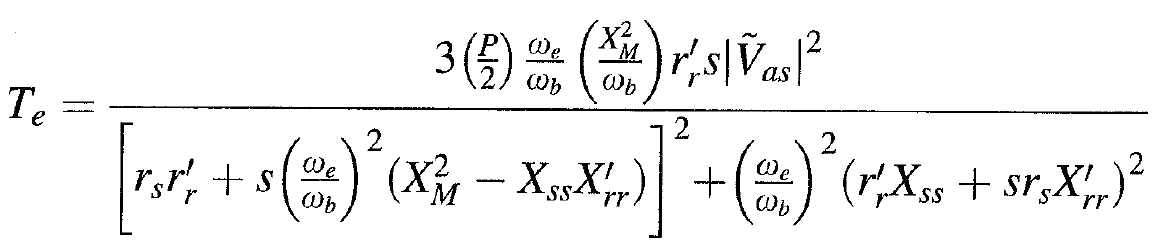 Per Unit
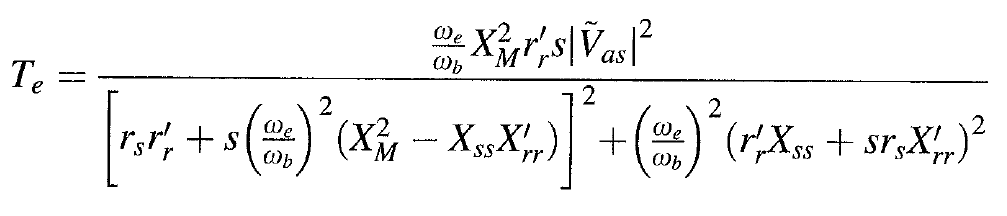 96
Tmax
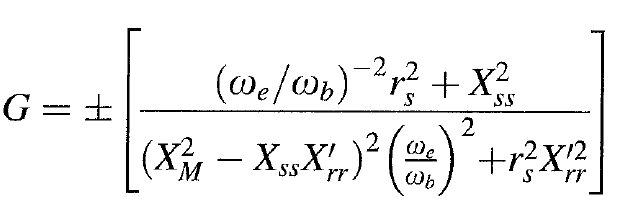 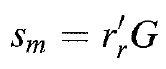 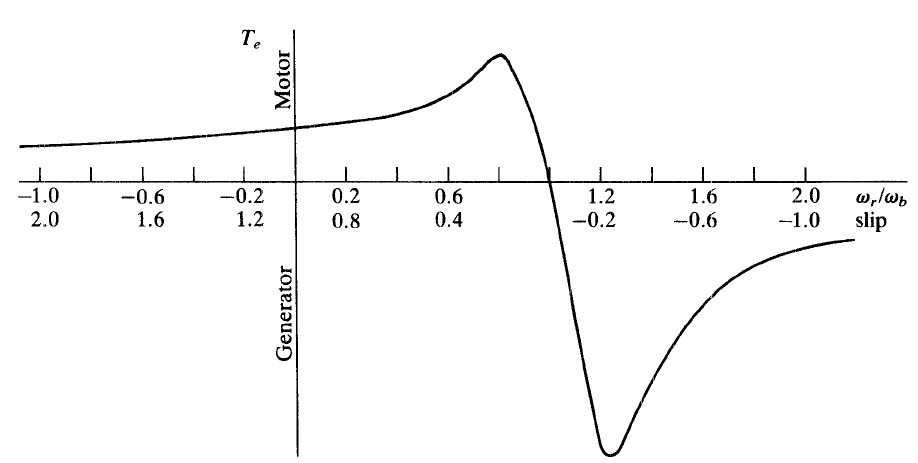 97
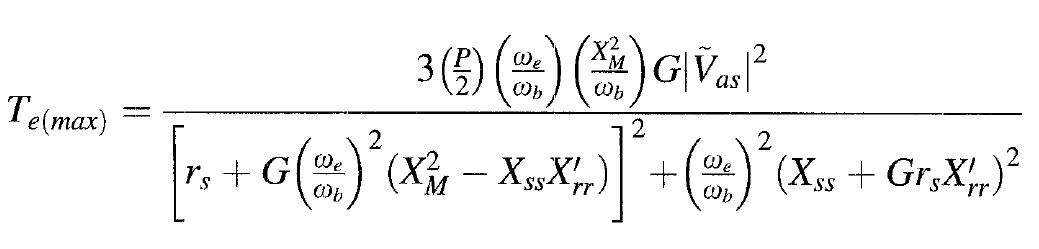 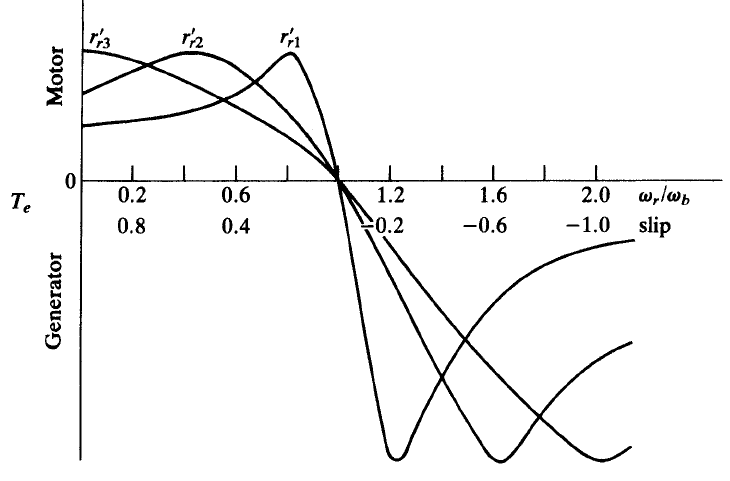 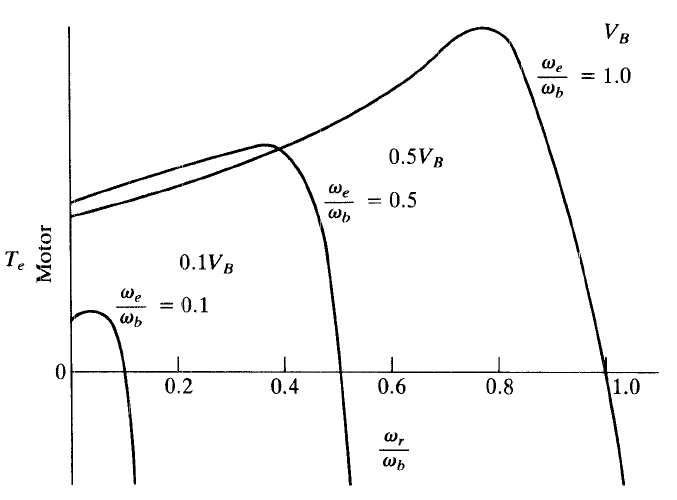 98
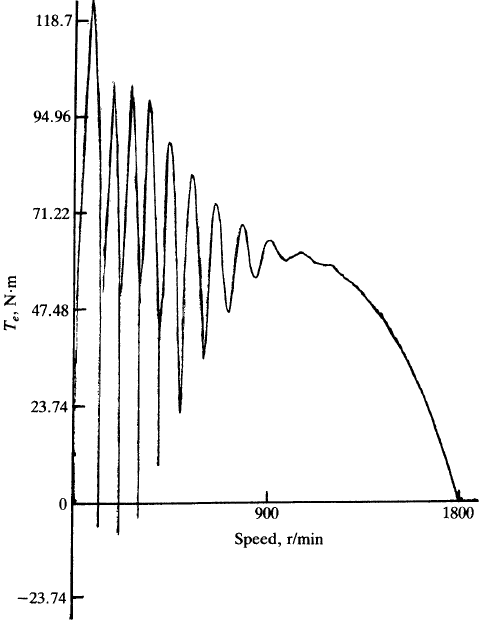 99
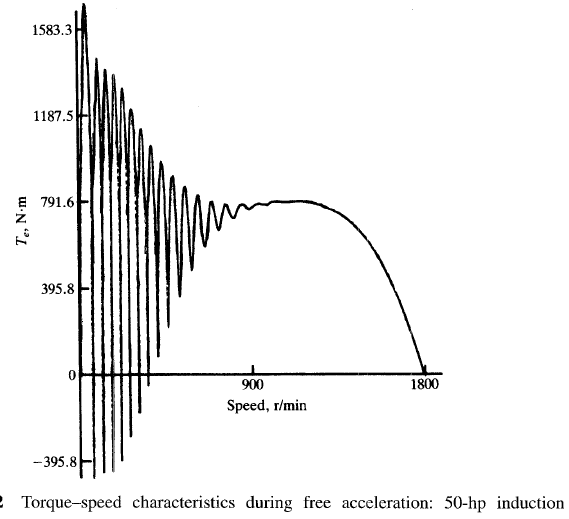 100
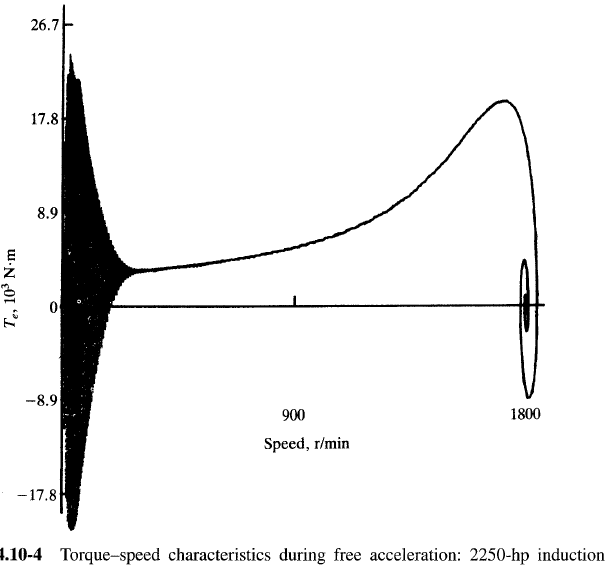 101
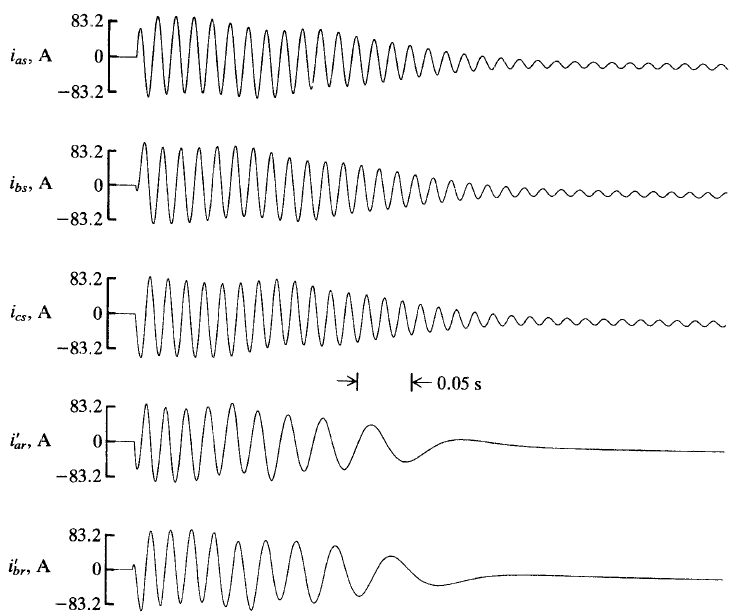 102
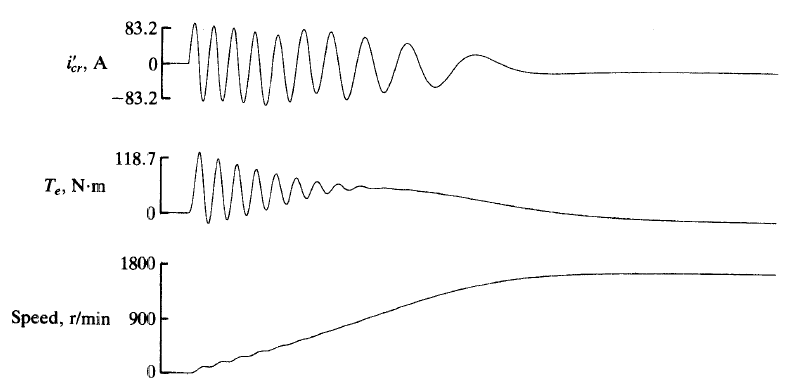 103
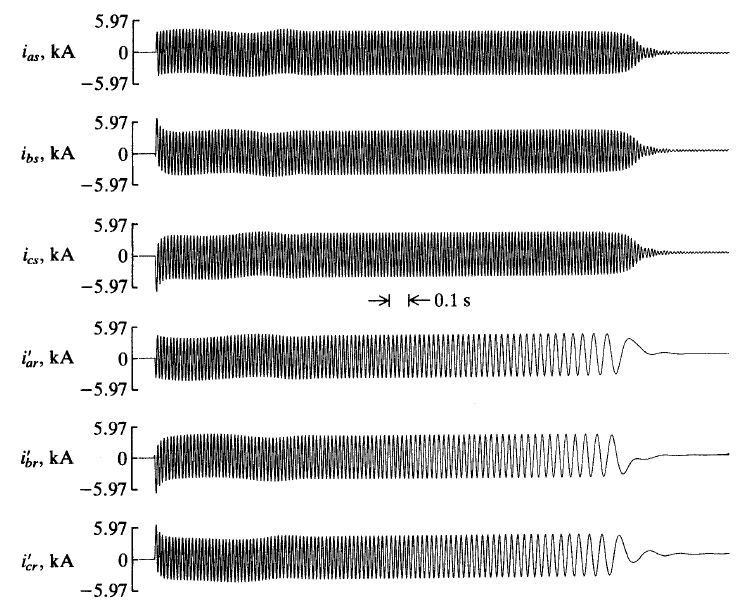 104
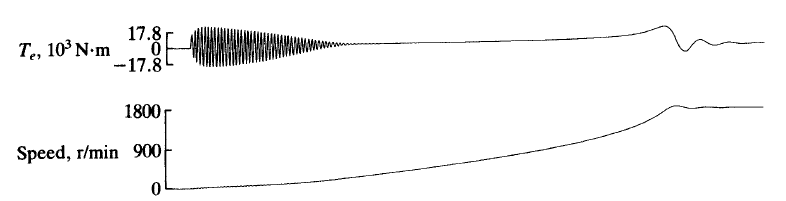 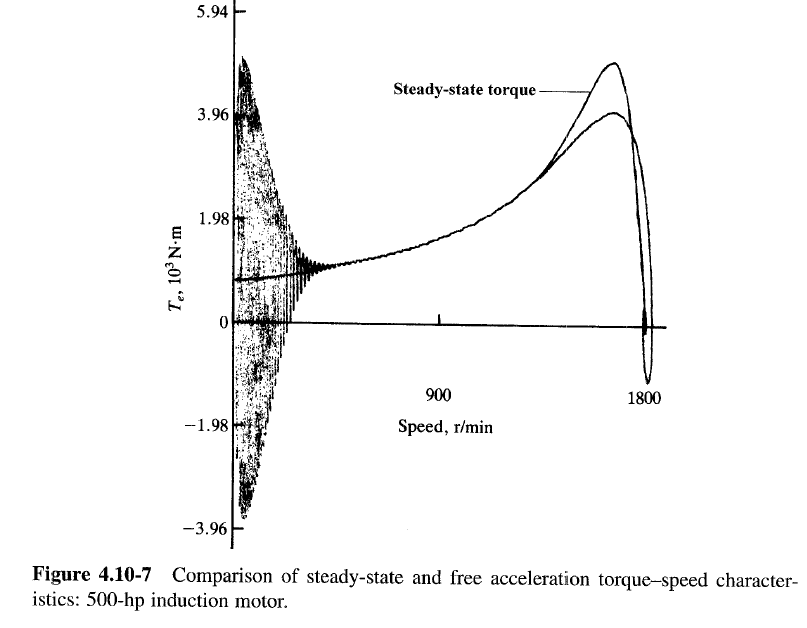 105
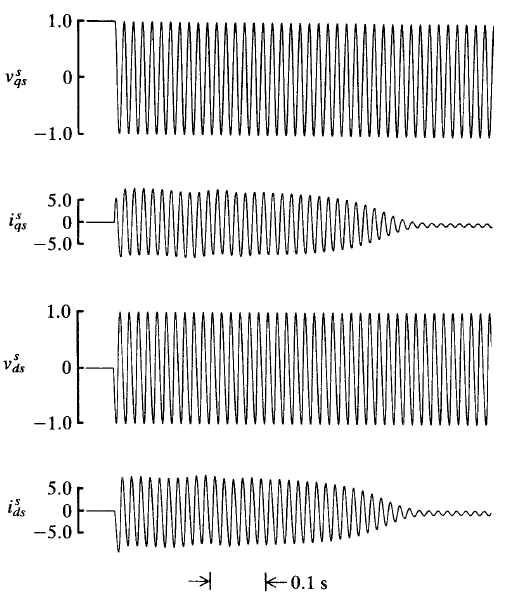 106
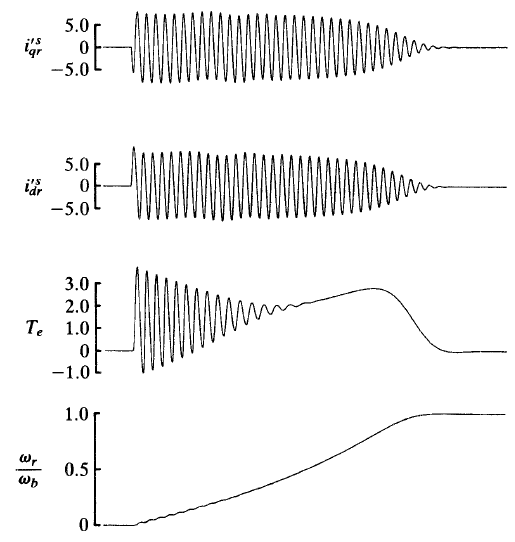 107
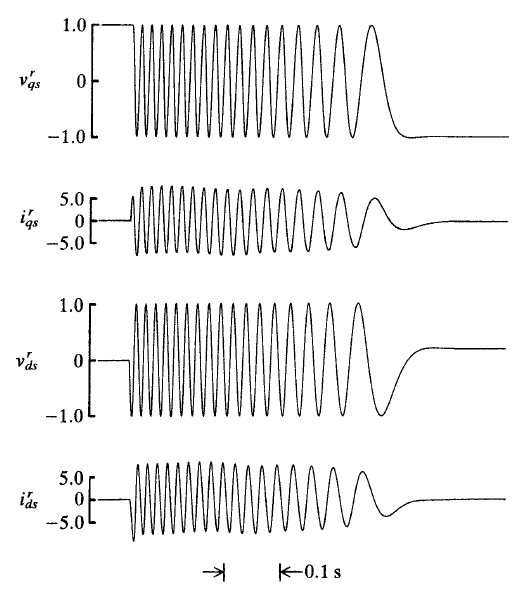 108
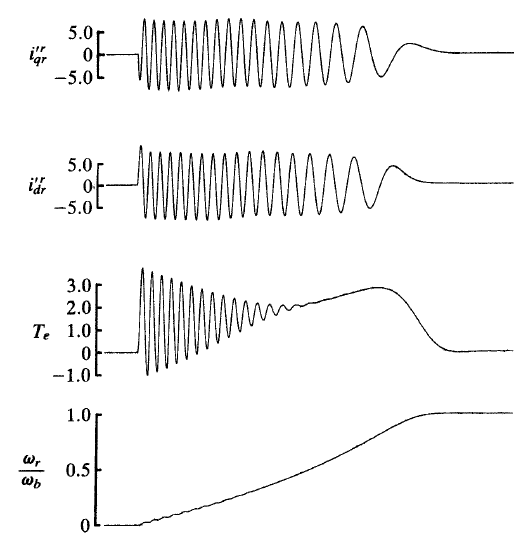 109
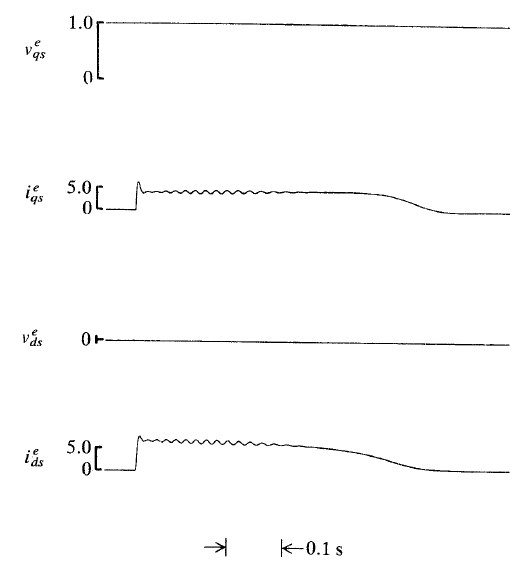 110
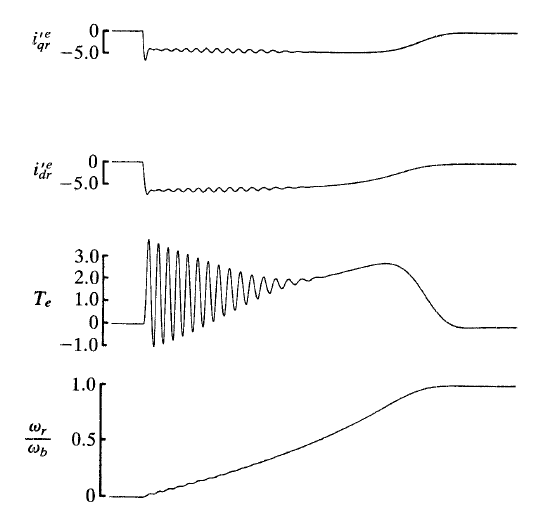 111
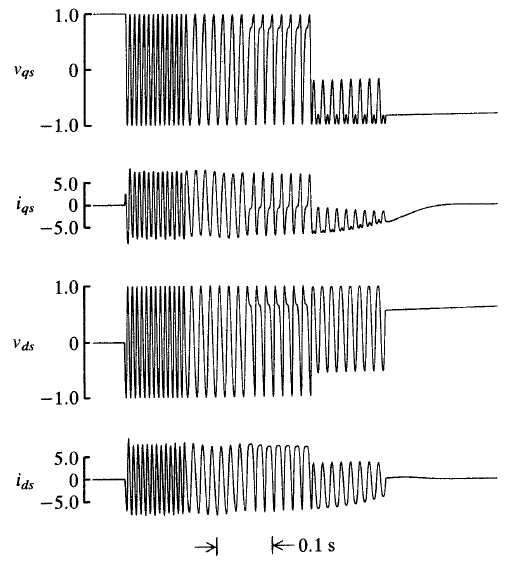 112
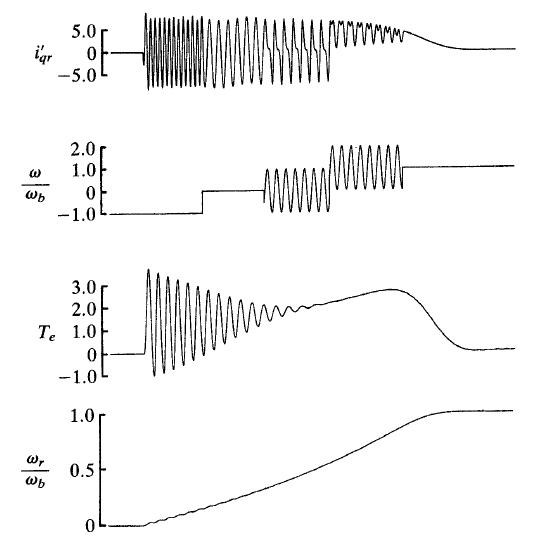 113
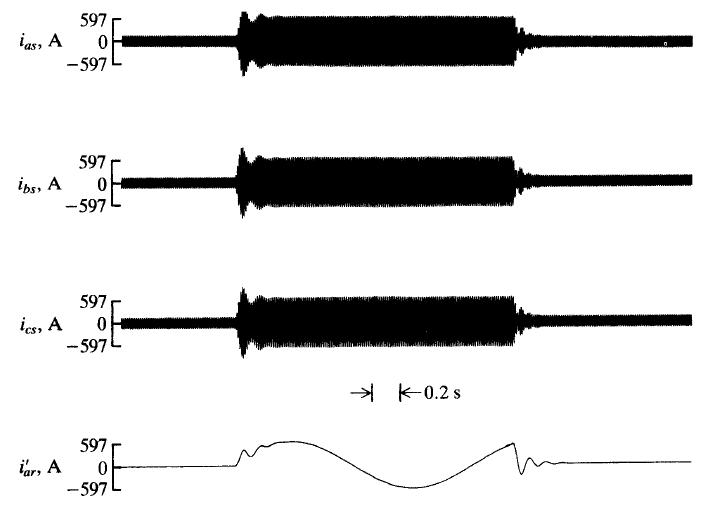 114
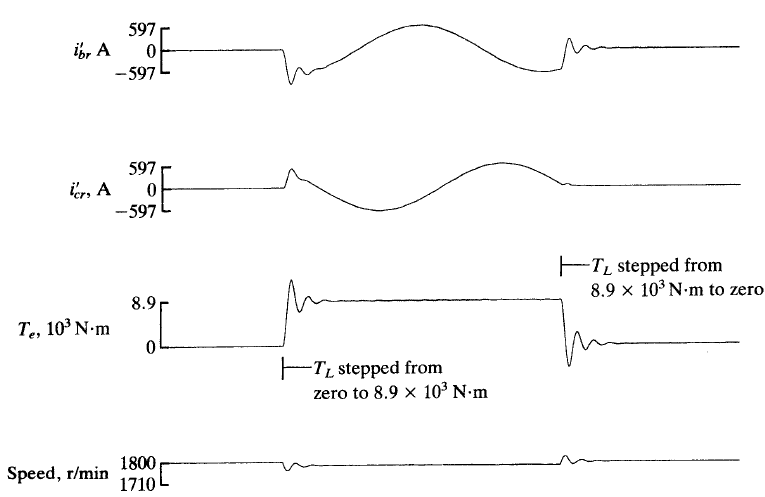 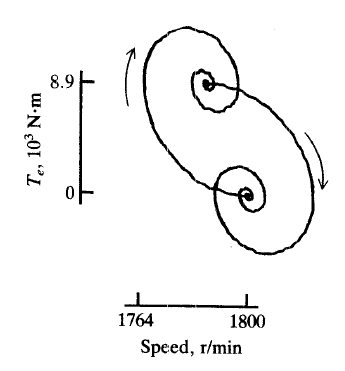 115
Three phase fault at terminals
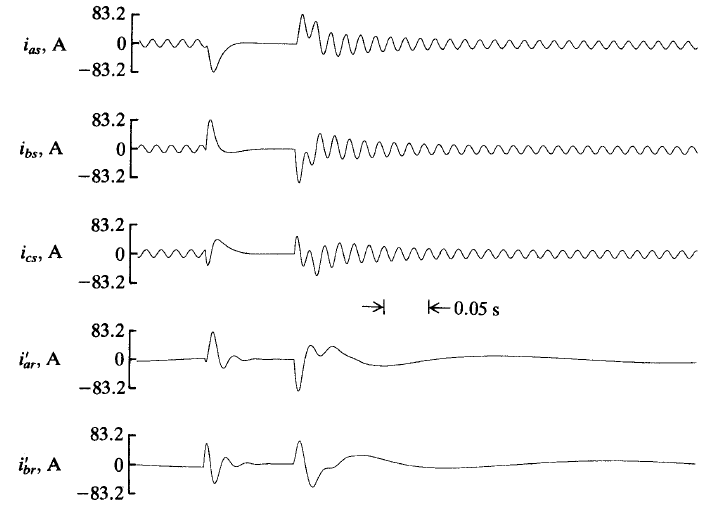 116
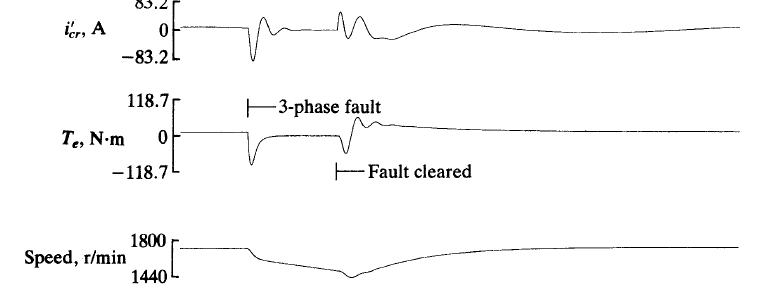 117
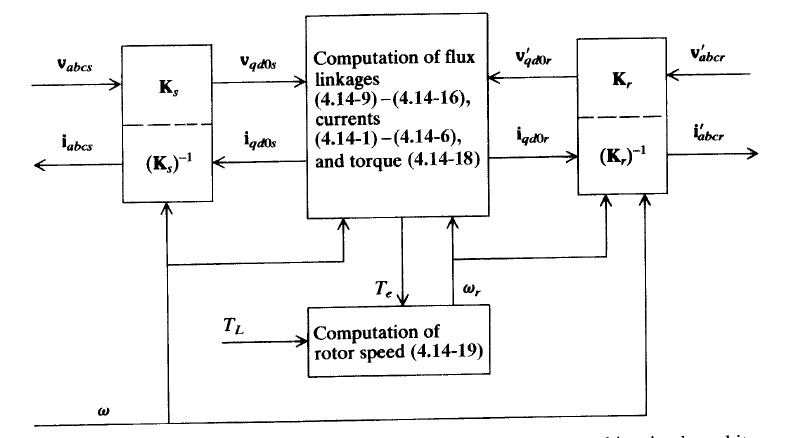 118
Synchronous Generator
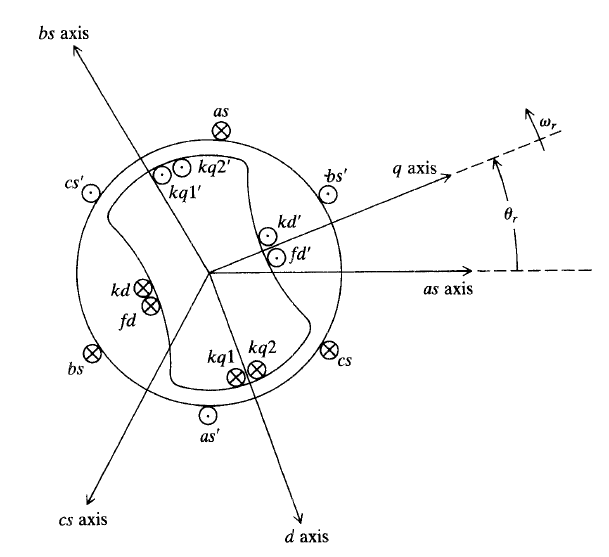 119
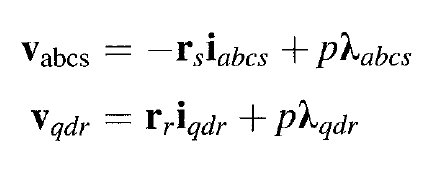 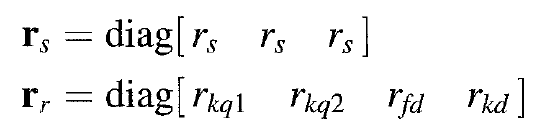 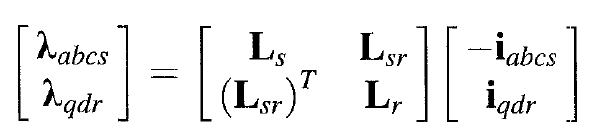 120
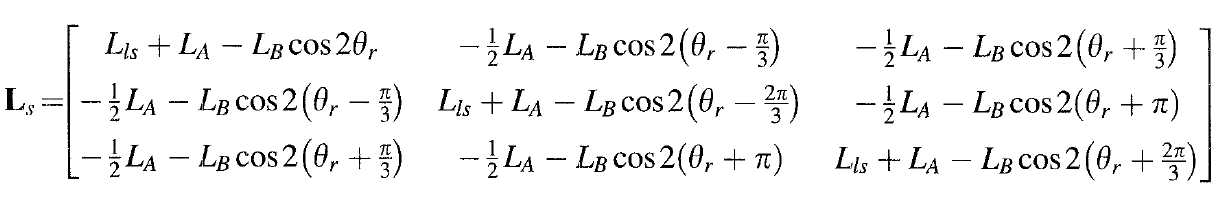 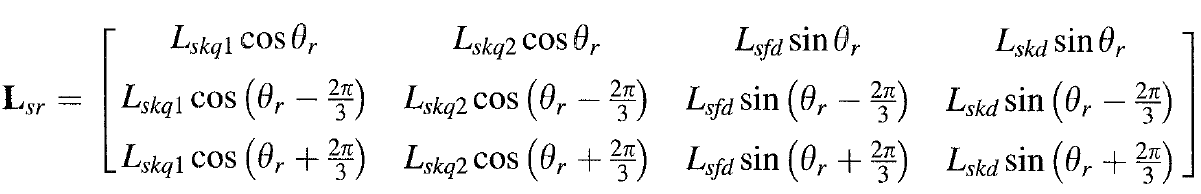 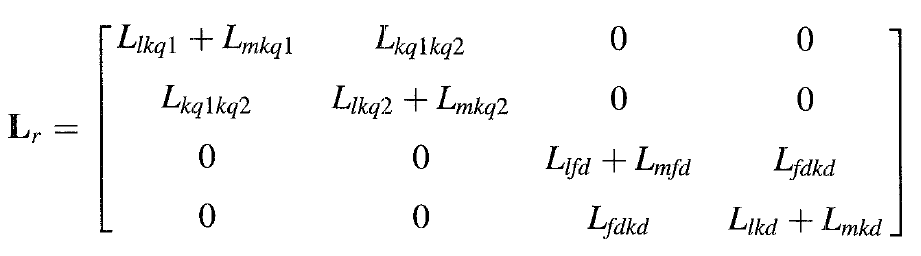 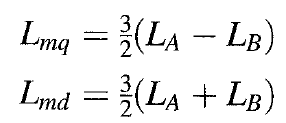 121
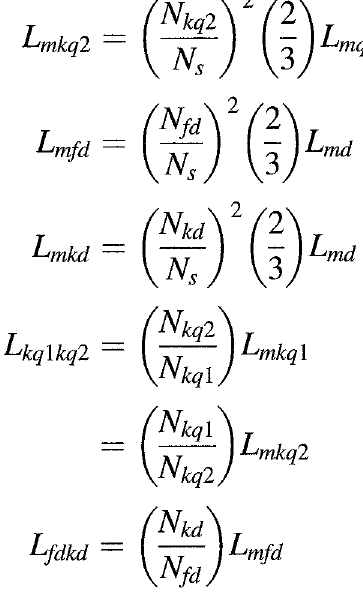 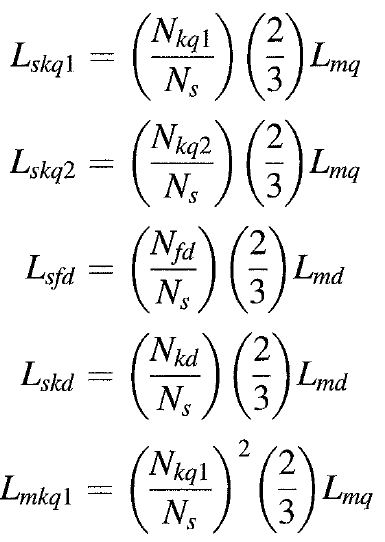 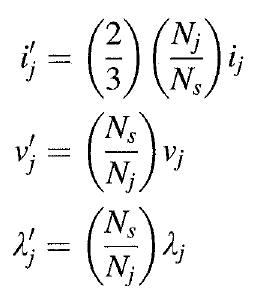 122
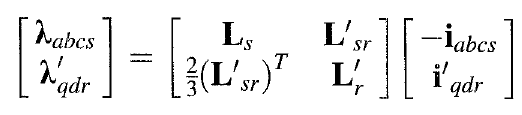 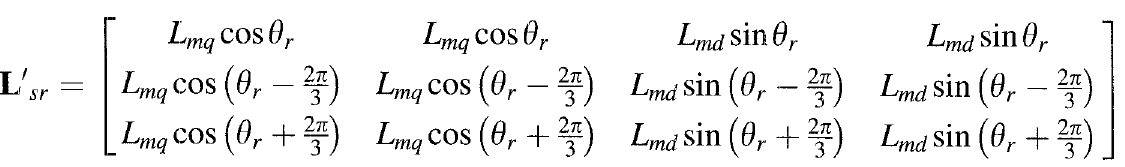 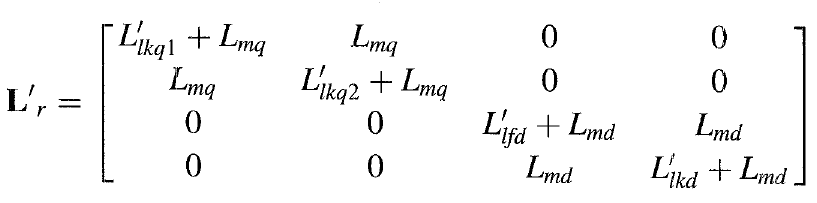 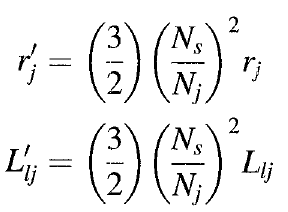 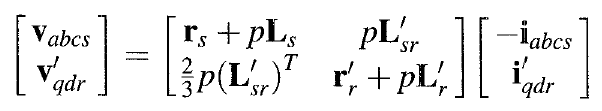 123
Torque Equation
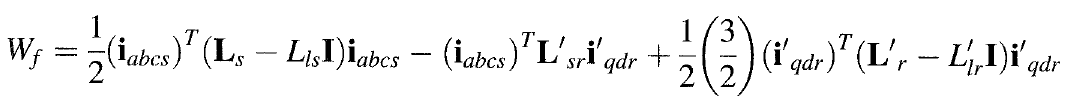 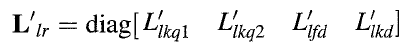 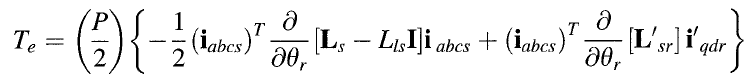 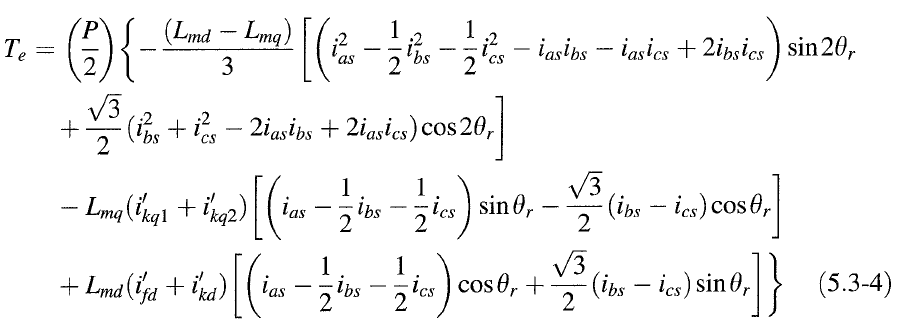 124
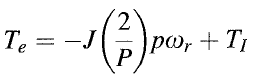 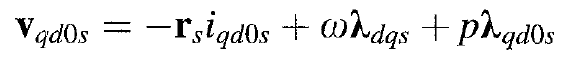 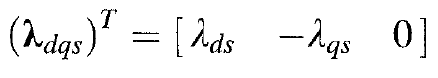 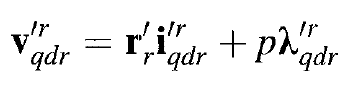 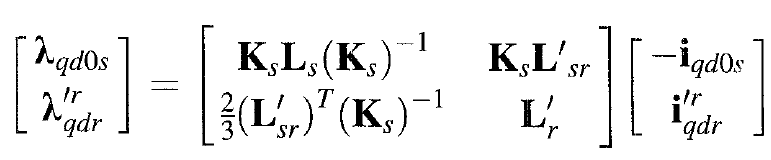 125
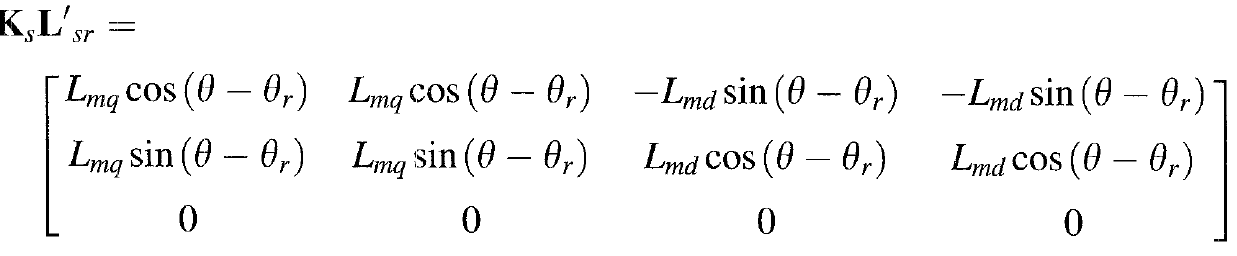 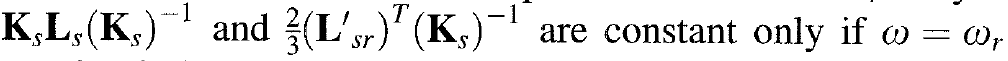 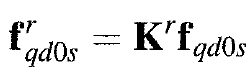 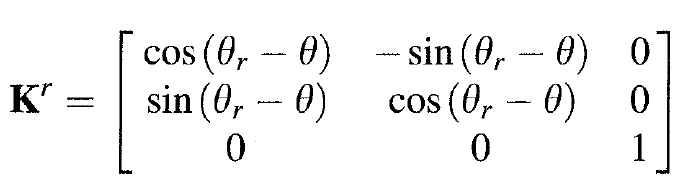 126
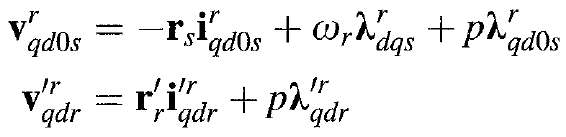 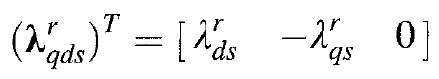 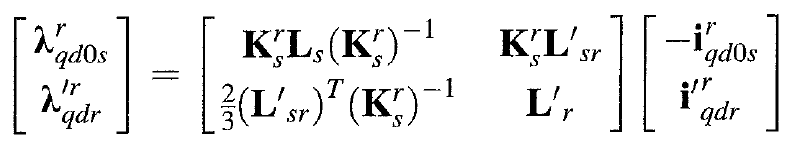 127
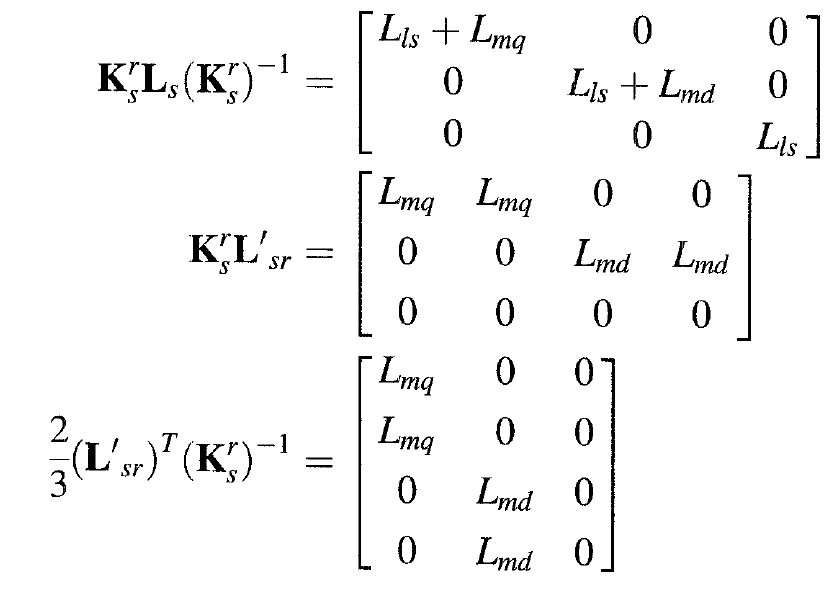 128
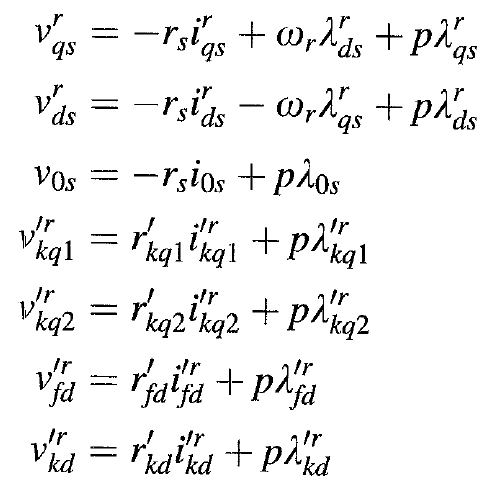 129
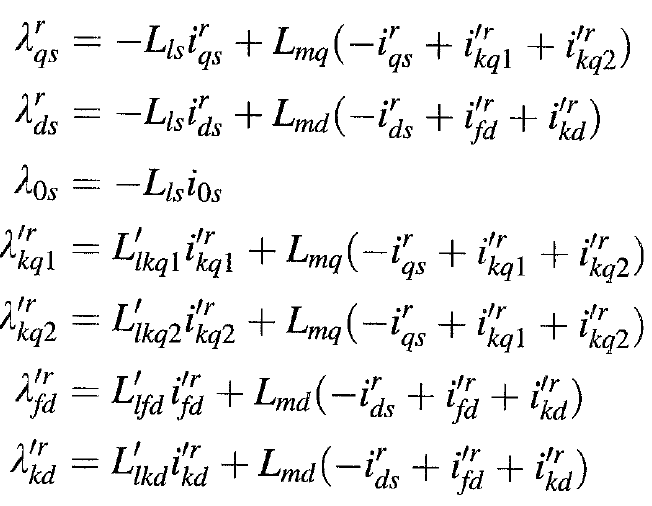 130
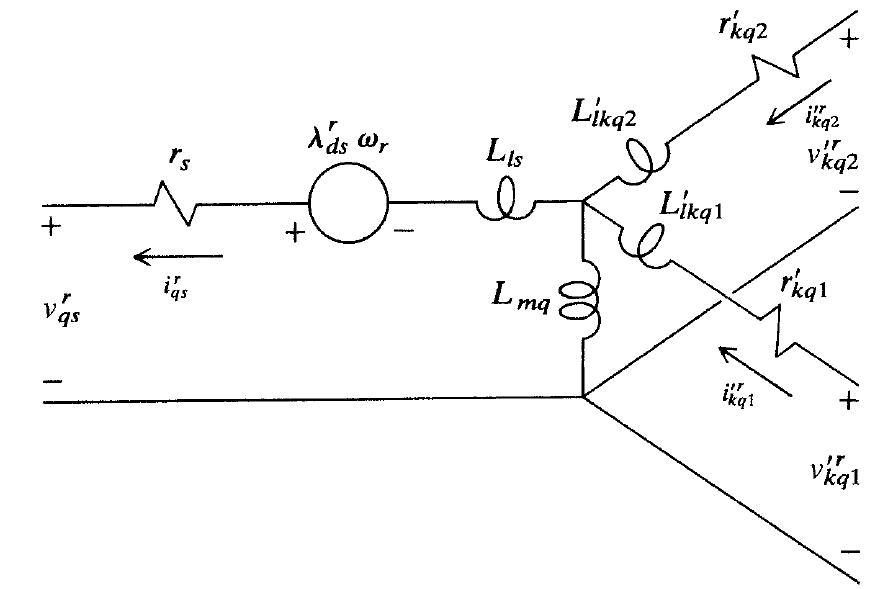 131
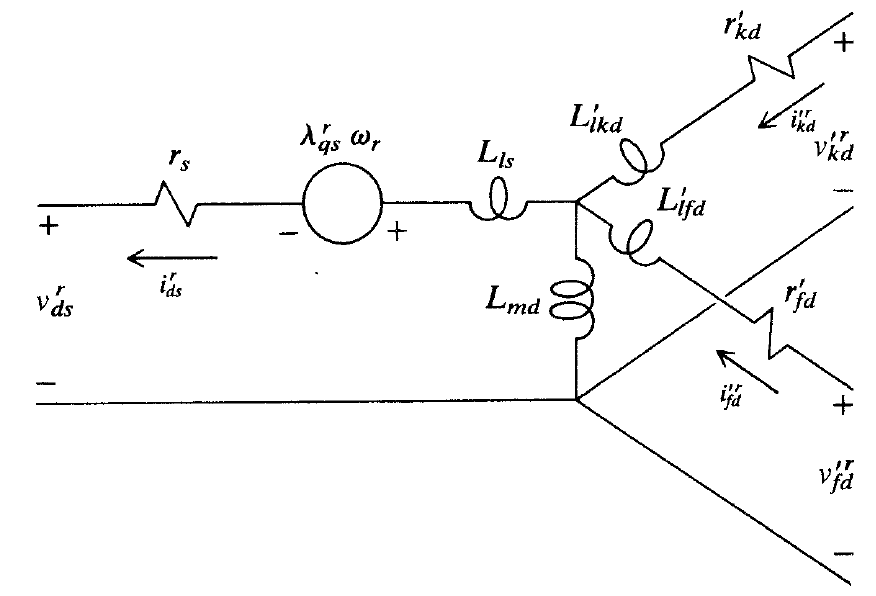 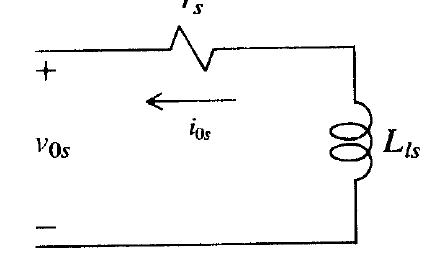 132
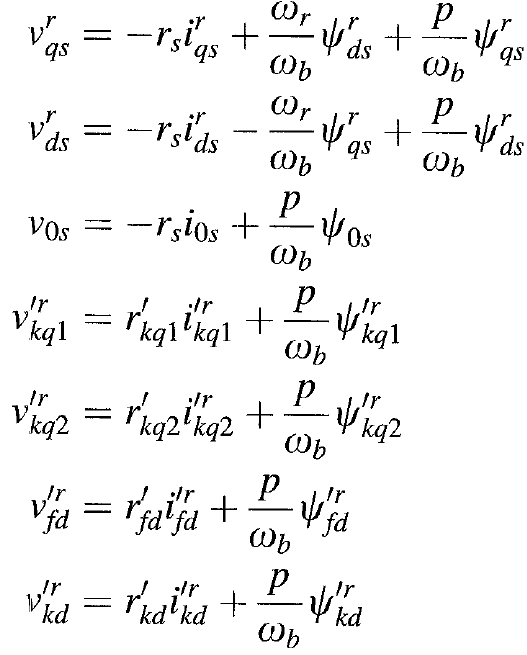 133
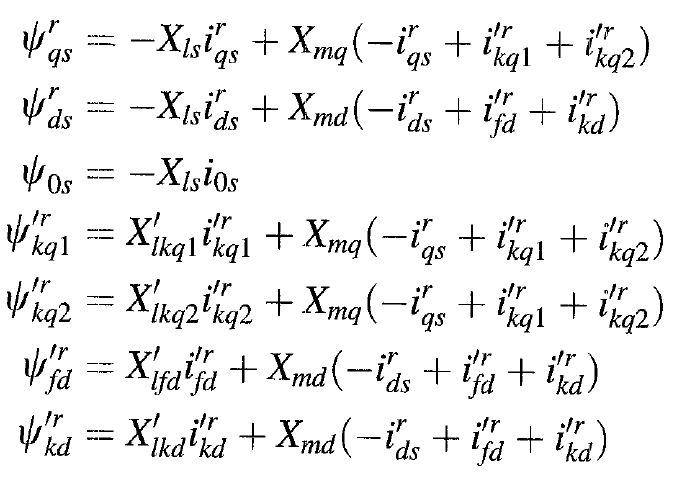 134
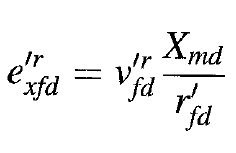 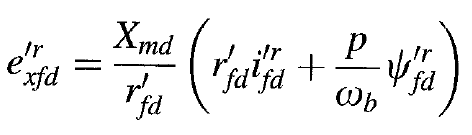 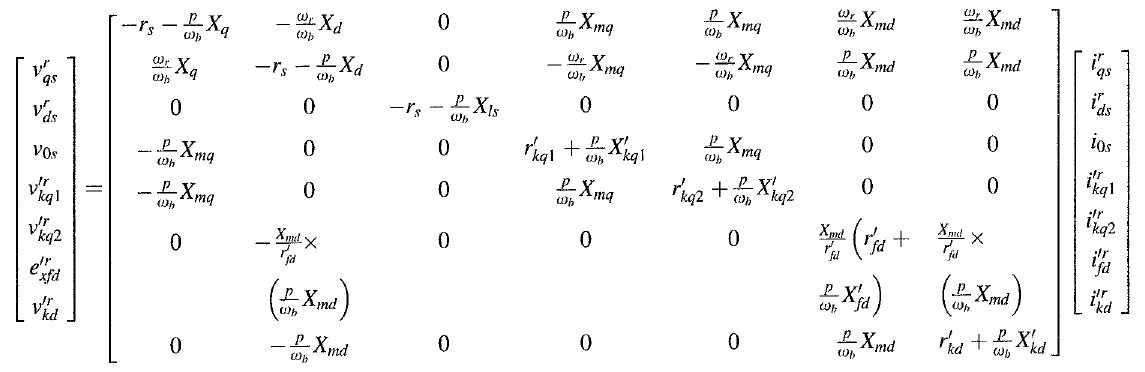 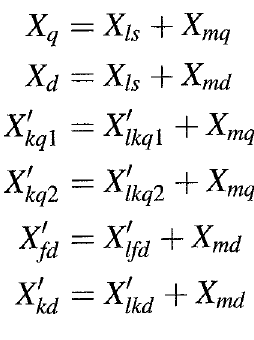 135
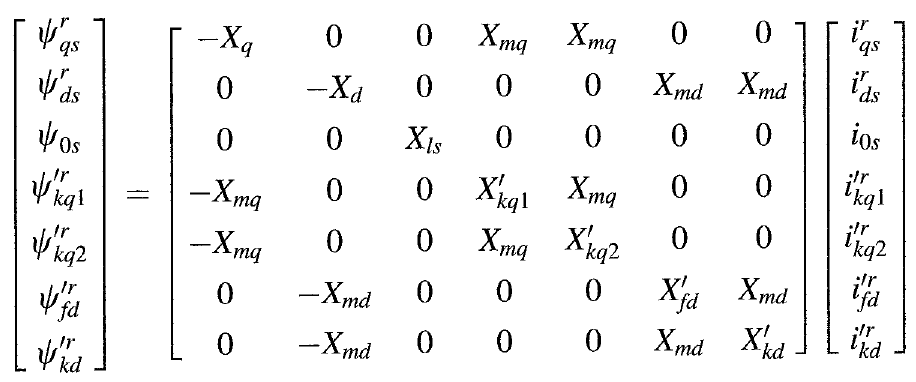 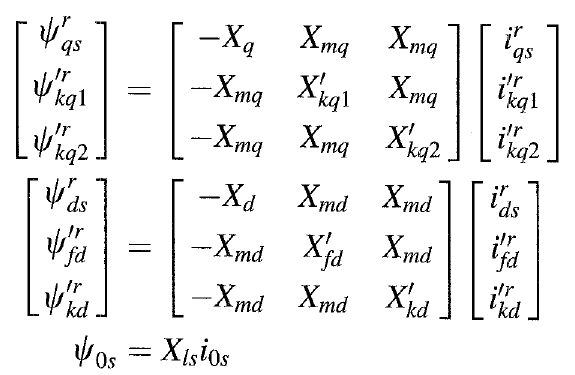 136
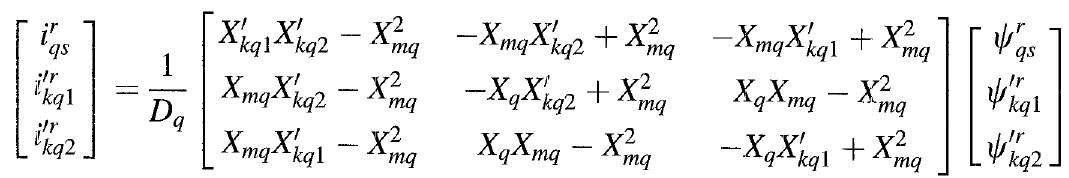 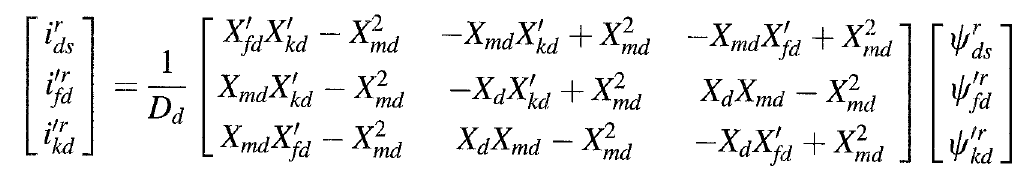 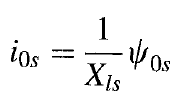 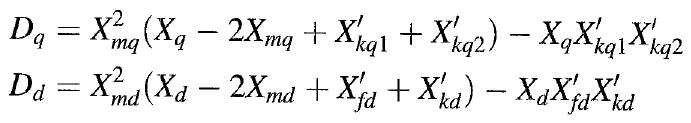 137
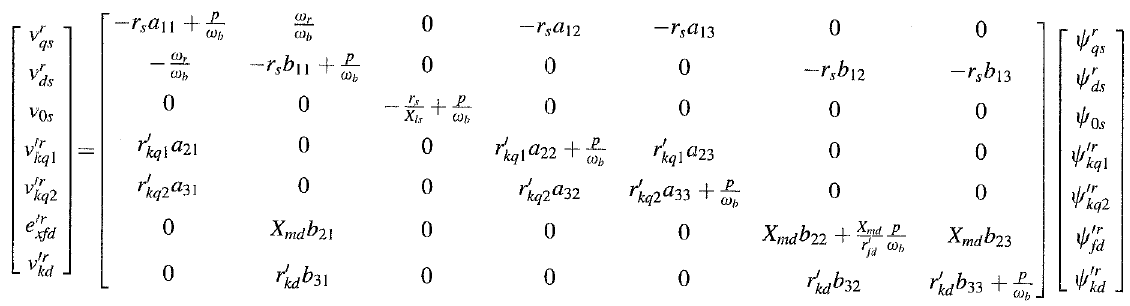 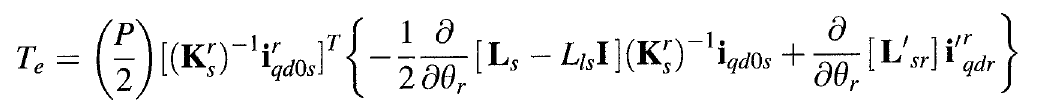 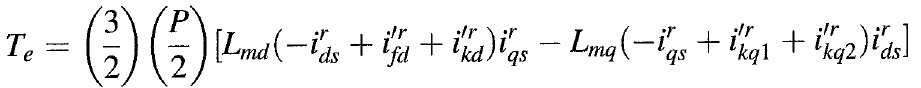 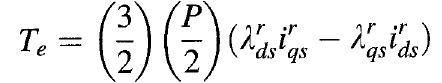 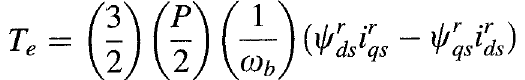 138
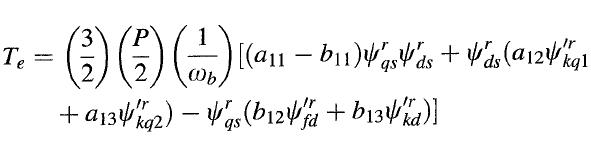 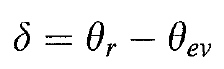 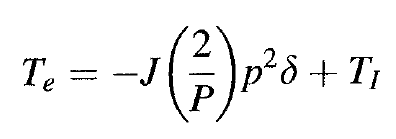 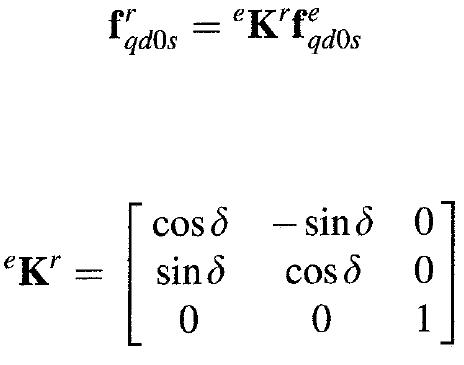 139
Per Unit
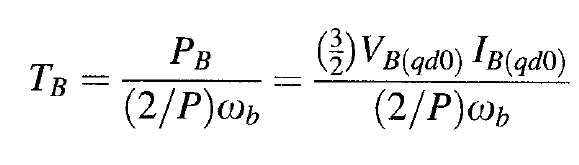 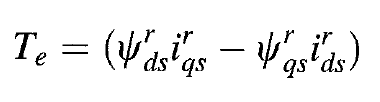 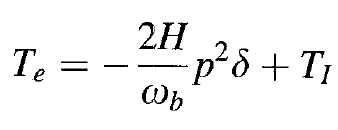 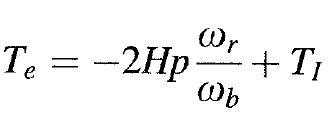 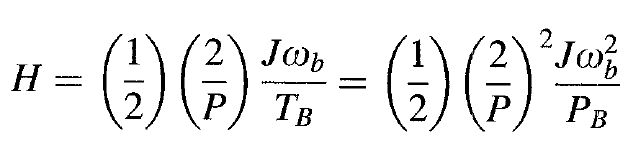 140
Analysis of Steady State
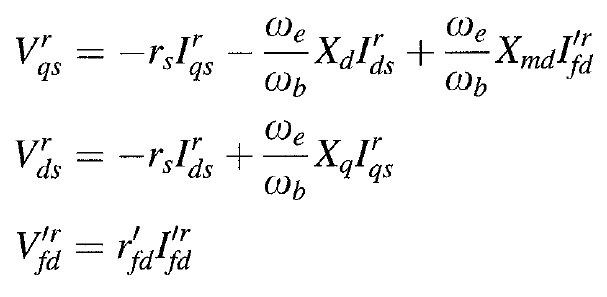 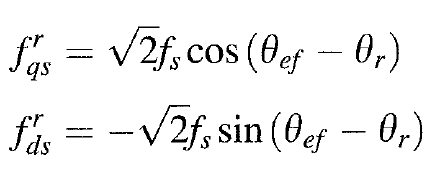 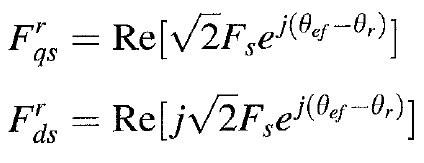 141
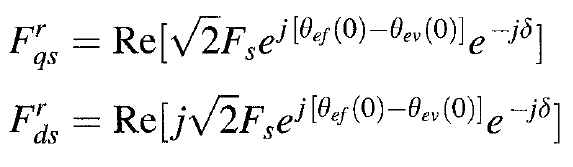 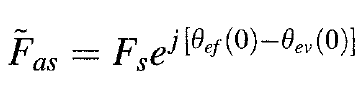 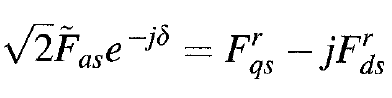 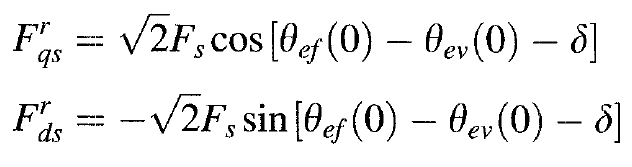 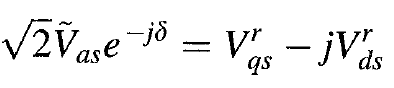 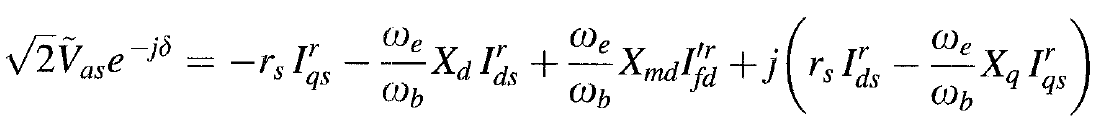 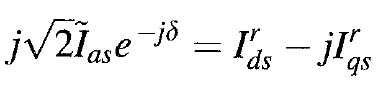 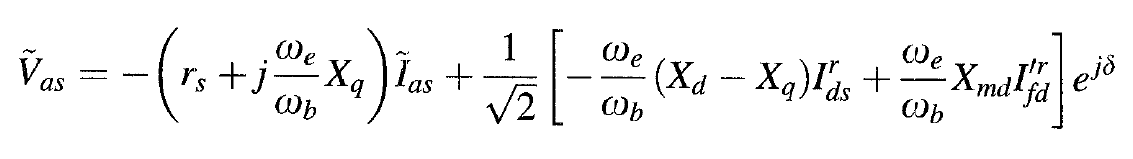 142
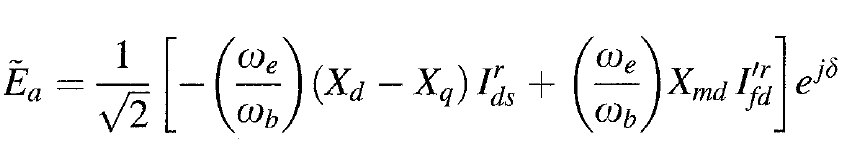 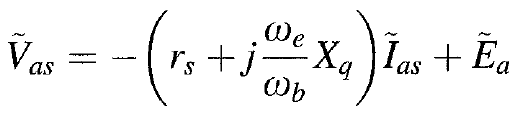 Motor Action
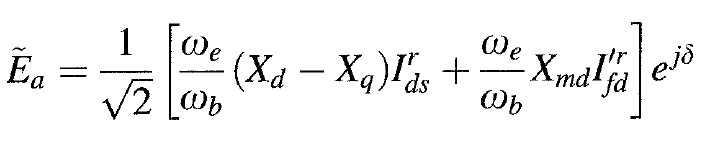 143
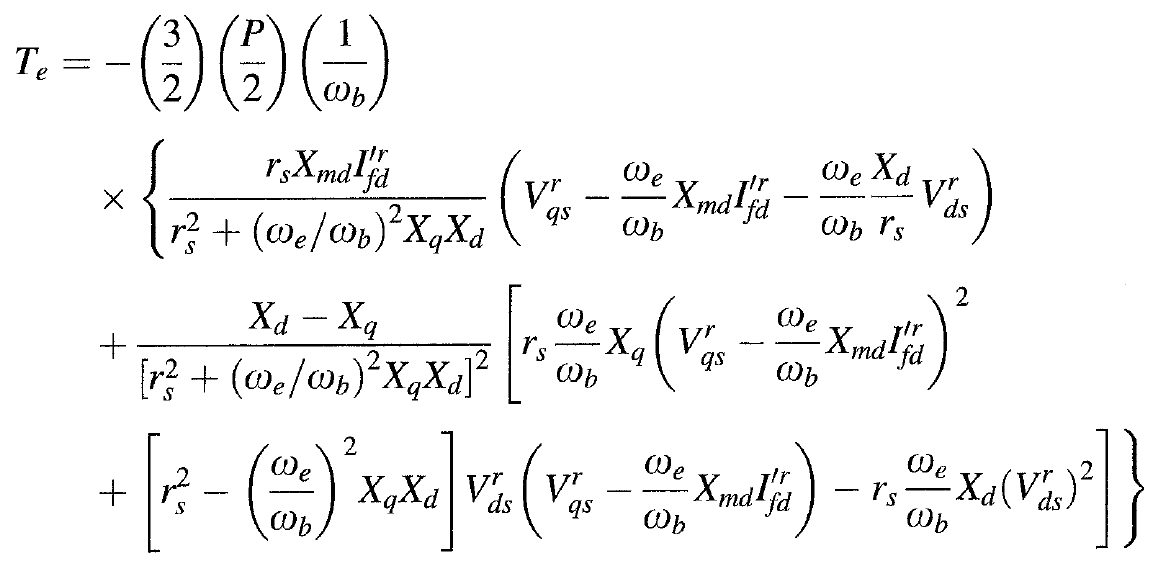 144
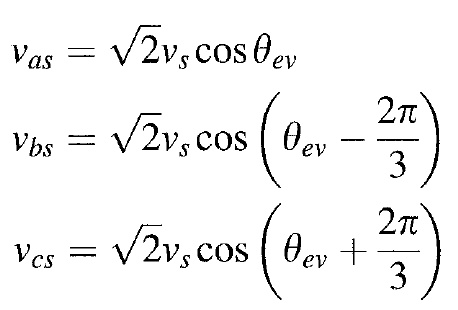 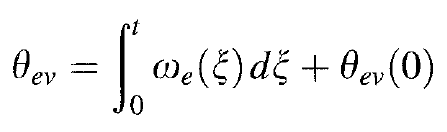 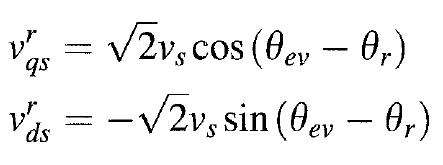 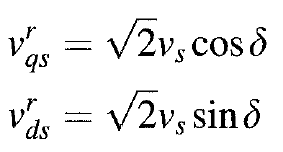 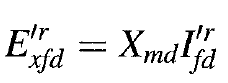 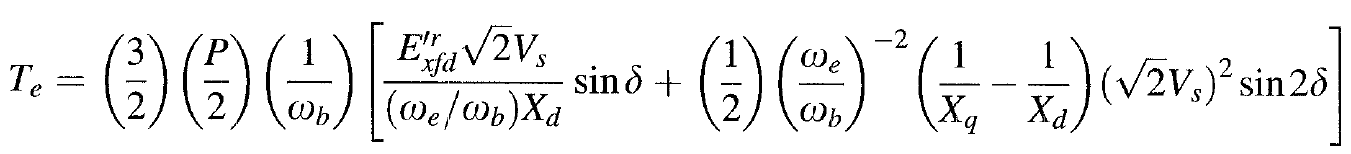 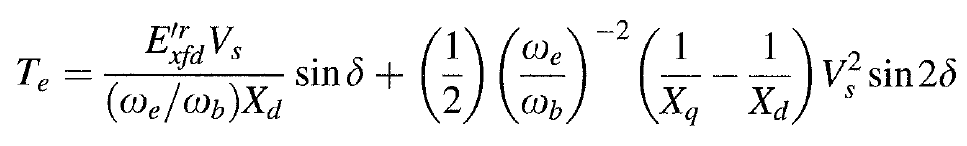 145
At no load operation
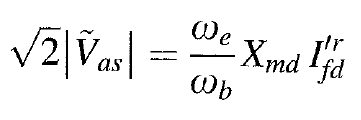 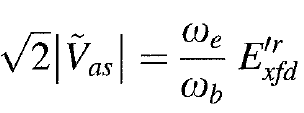 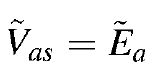 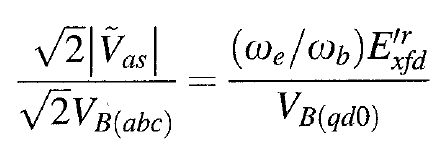 146
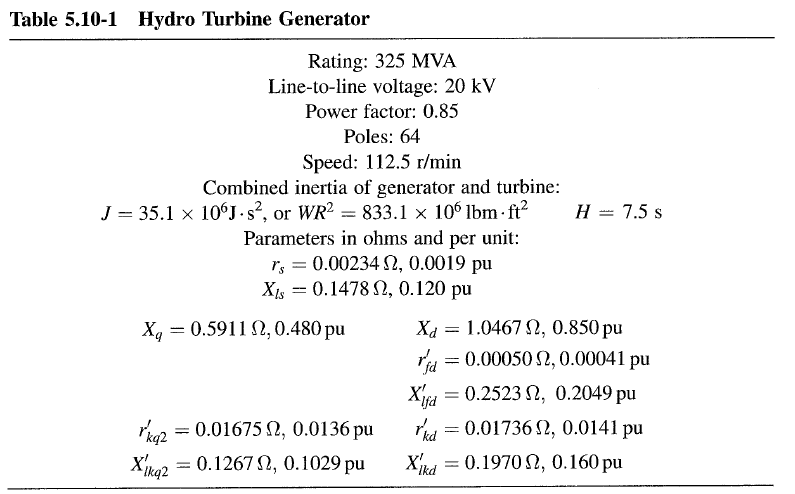 147
Dynamic Performance
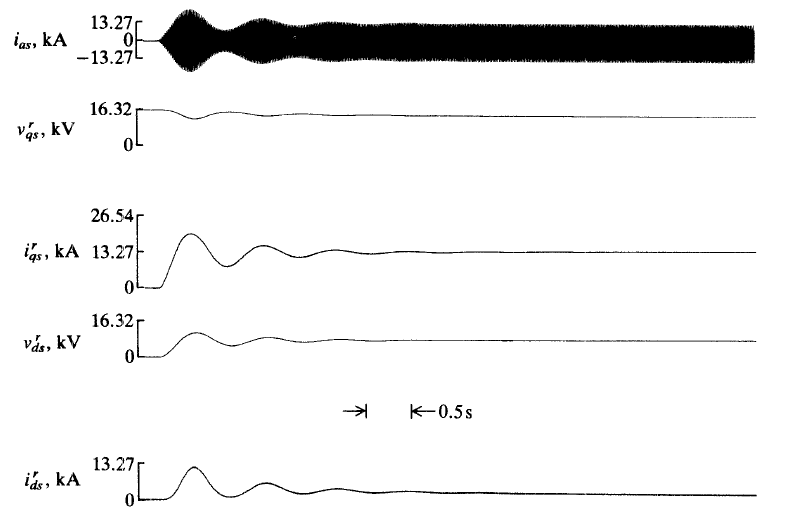 148
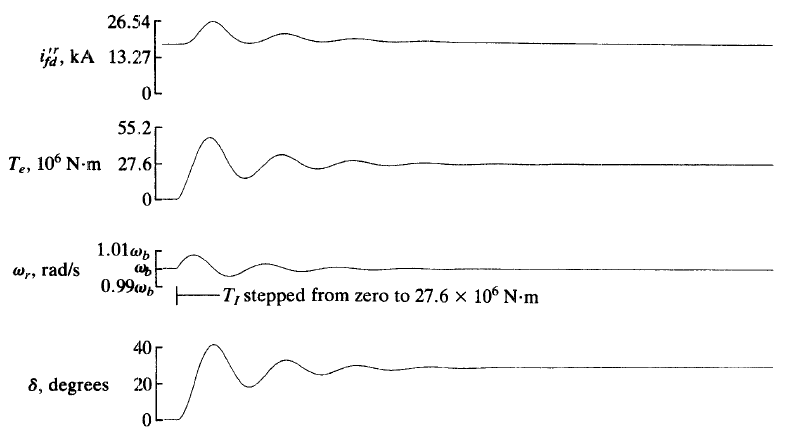 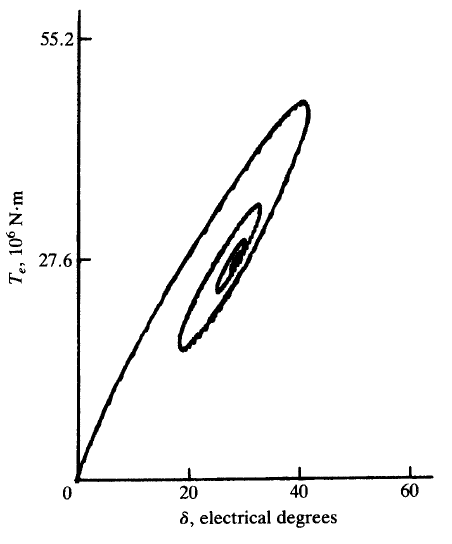 149
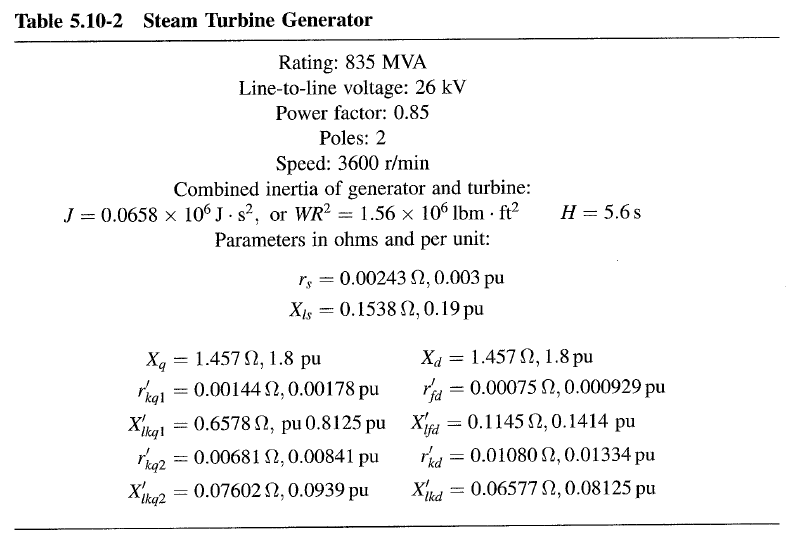 150
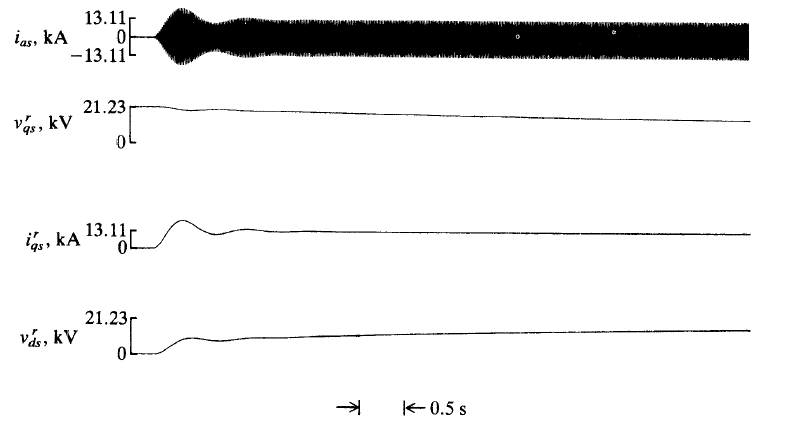 151
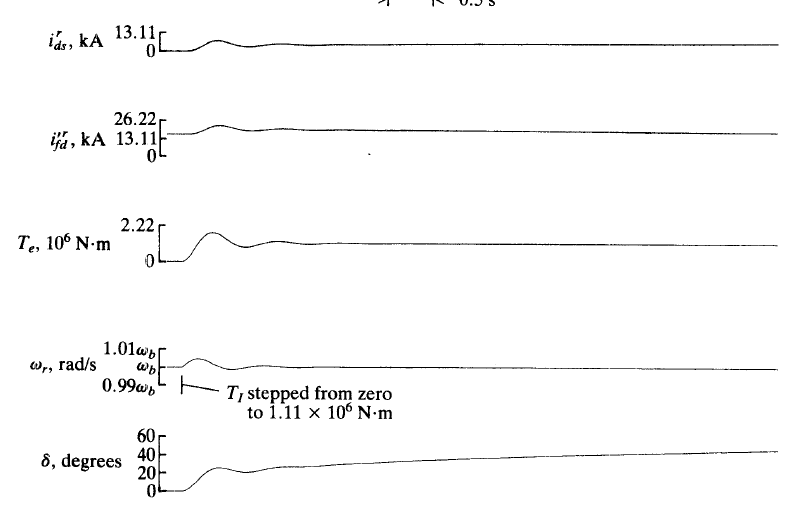 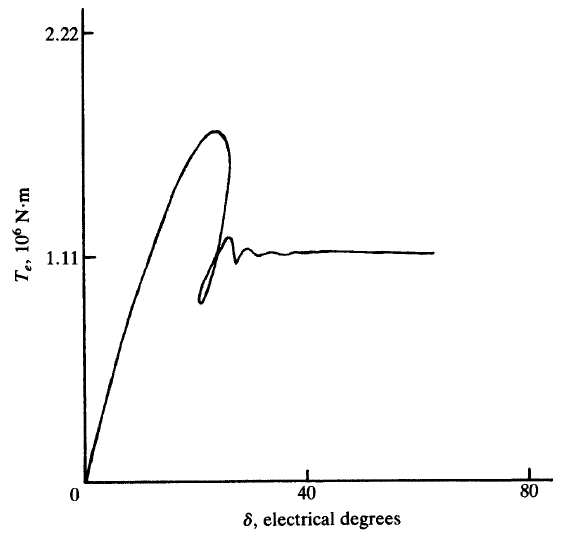 152
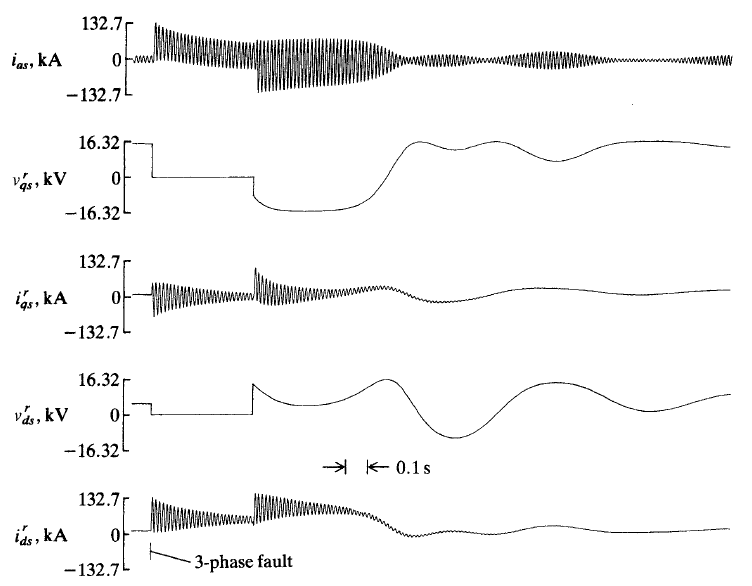 153
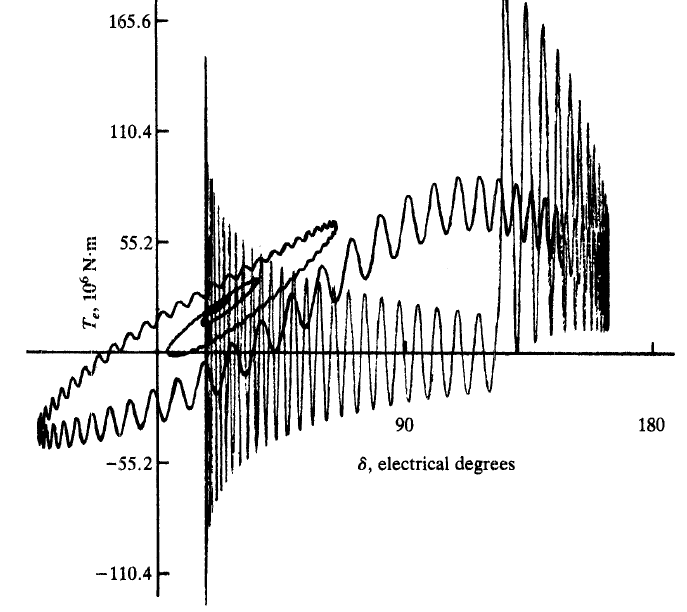 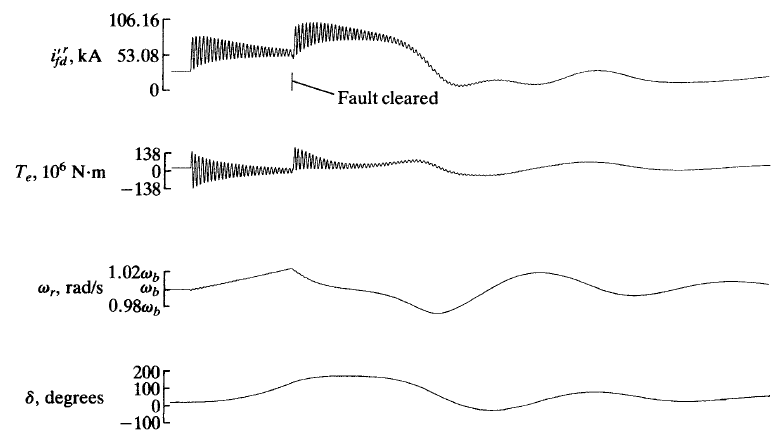 154
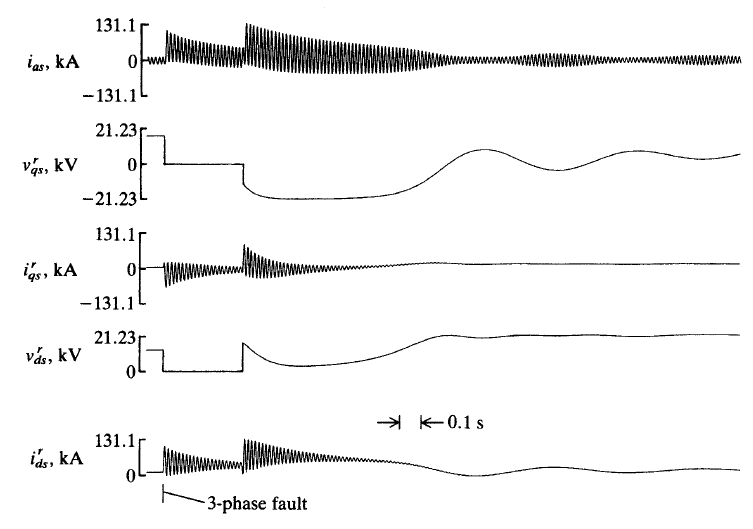 155
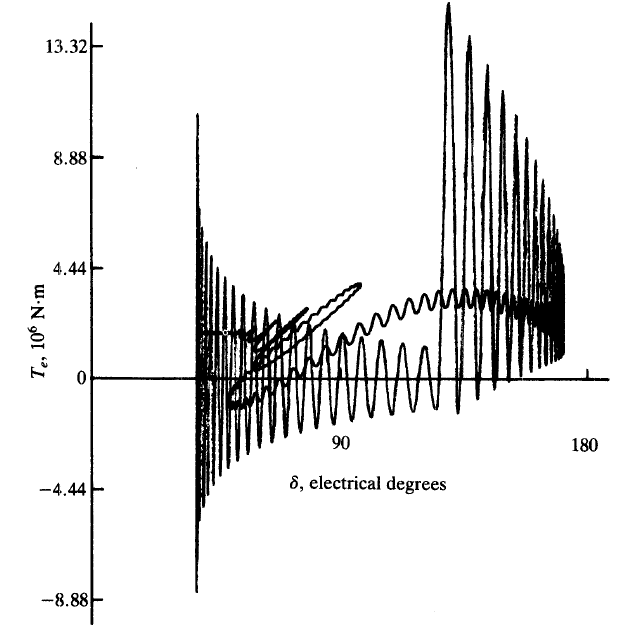 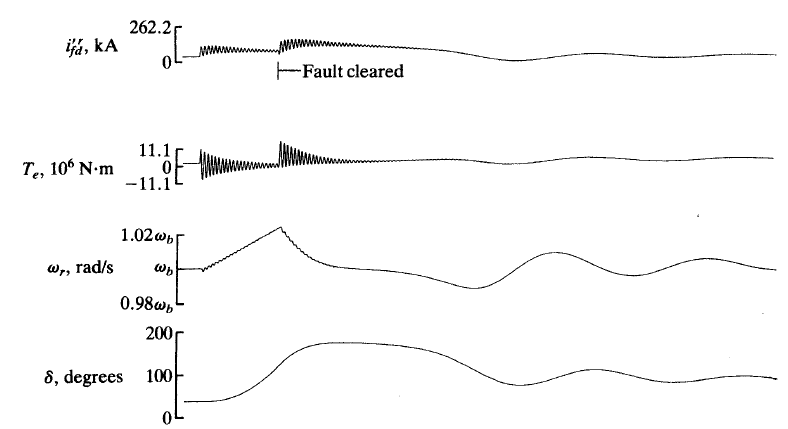 156
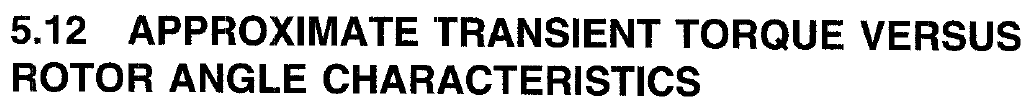 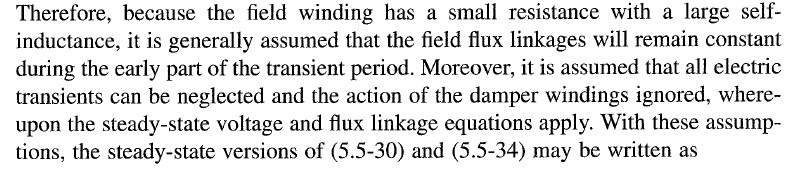 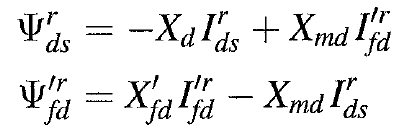 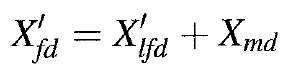 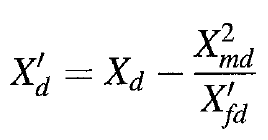 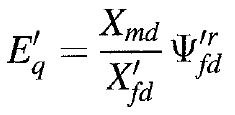 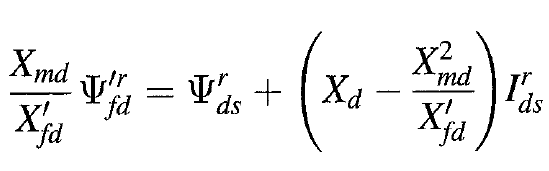 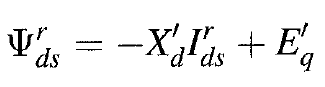 157
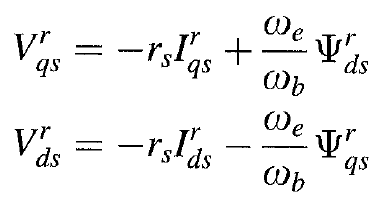 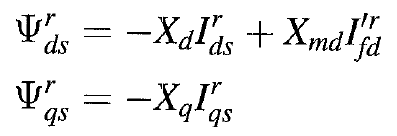 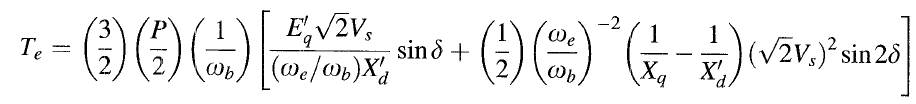 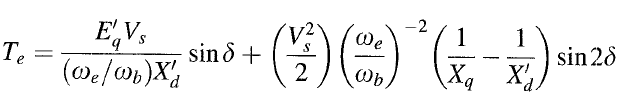 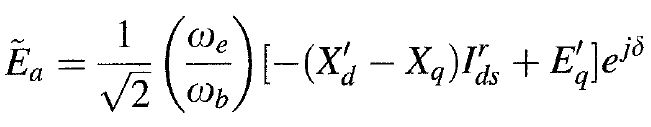 158
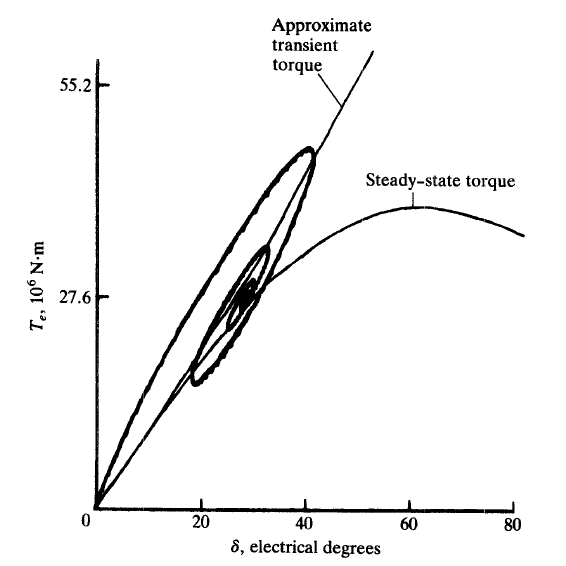 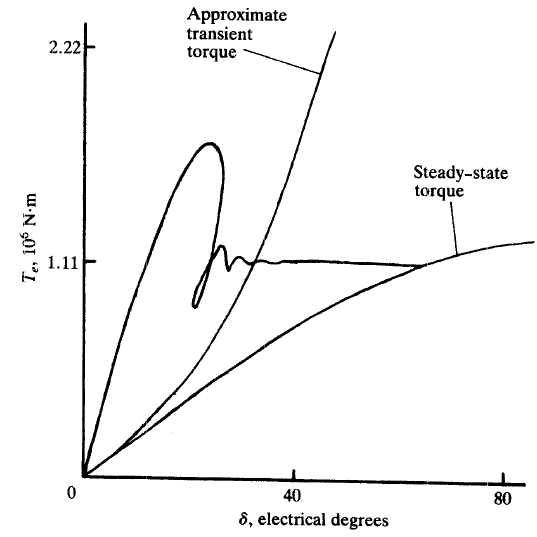 159
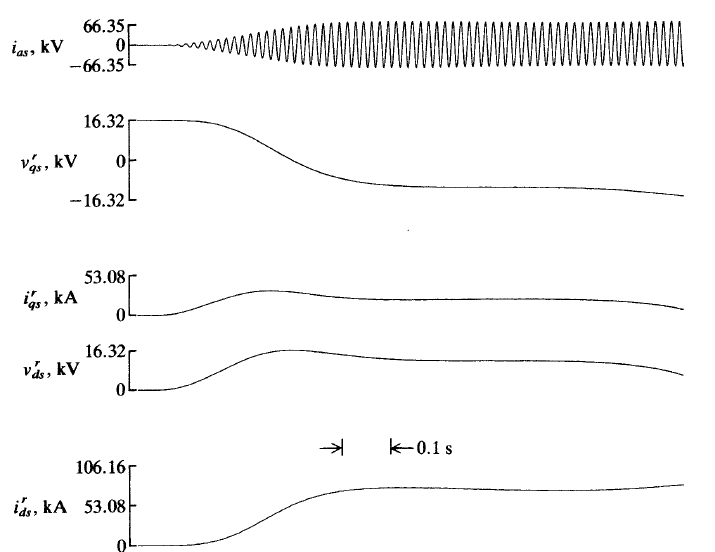 160
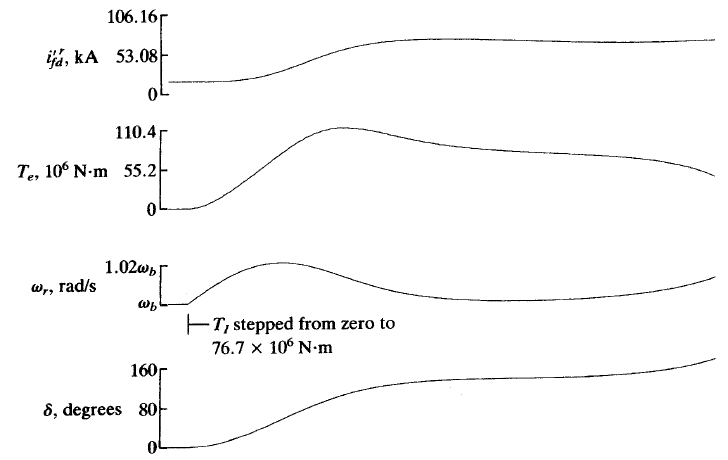 161
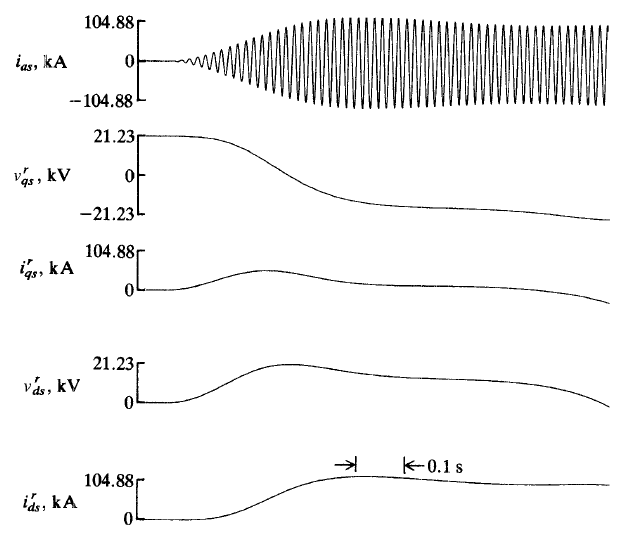 162
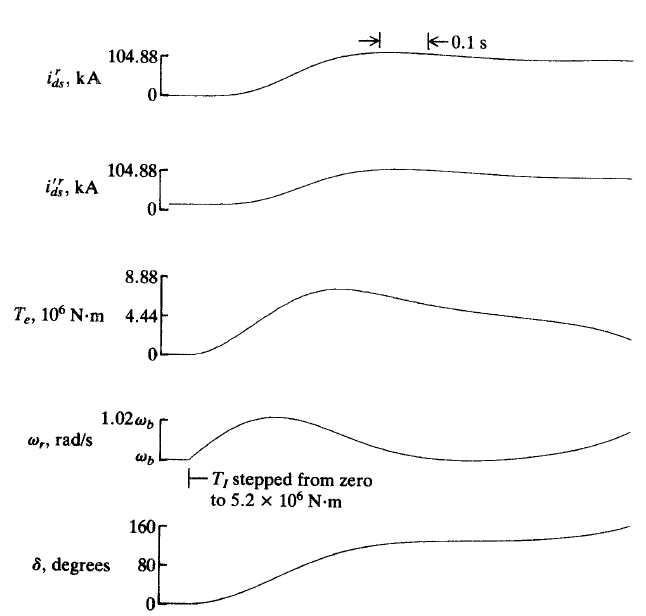 163
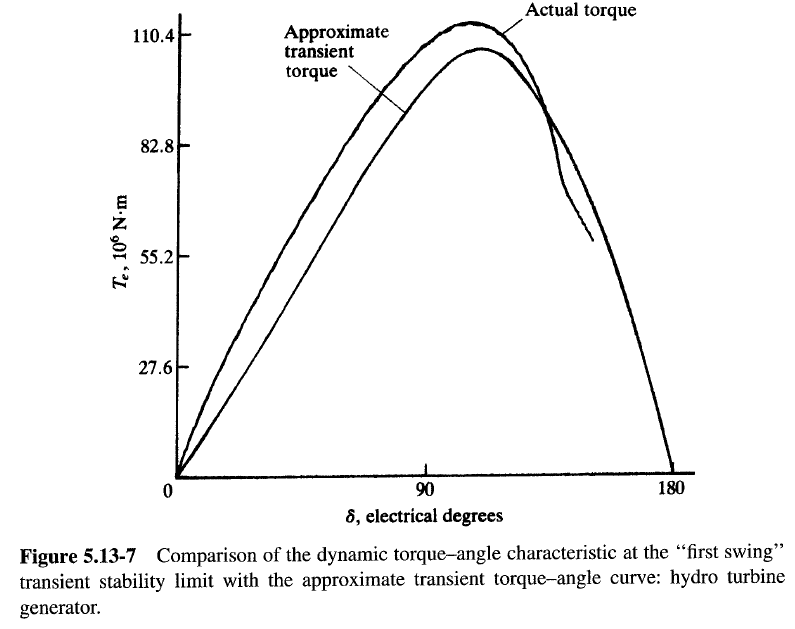 164
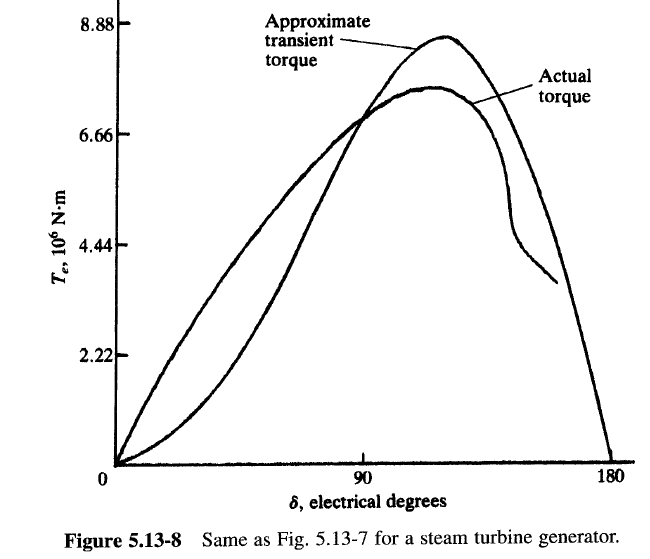 165
Hydro
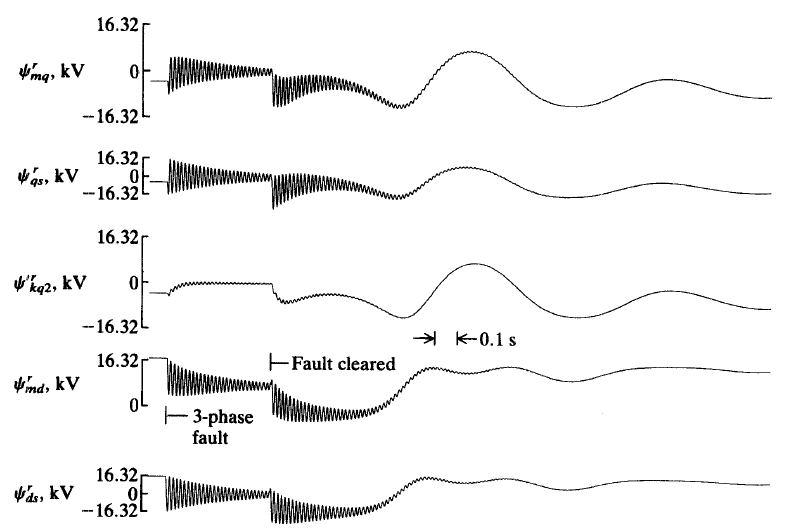 166
Steam
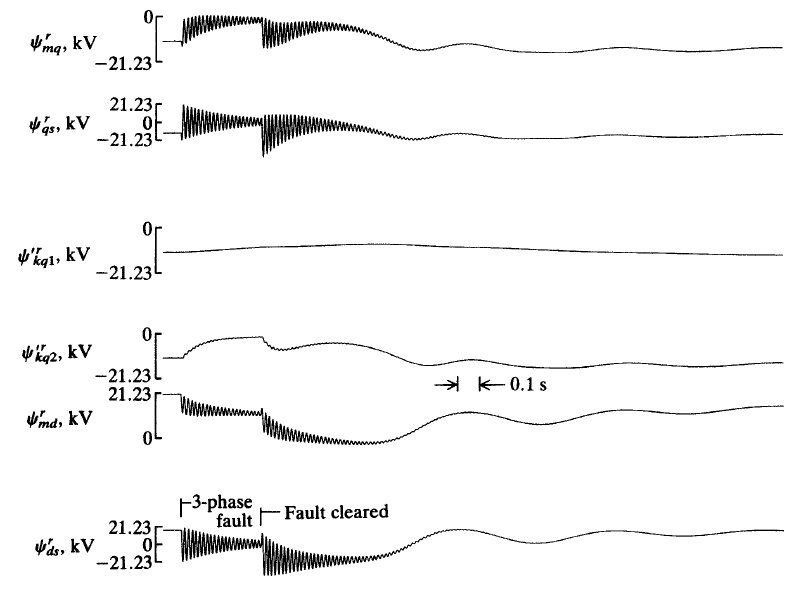 167
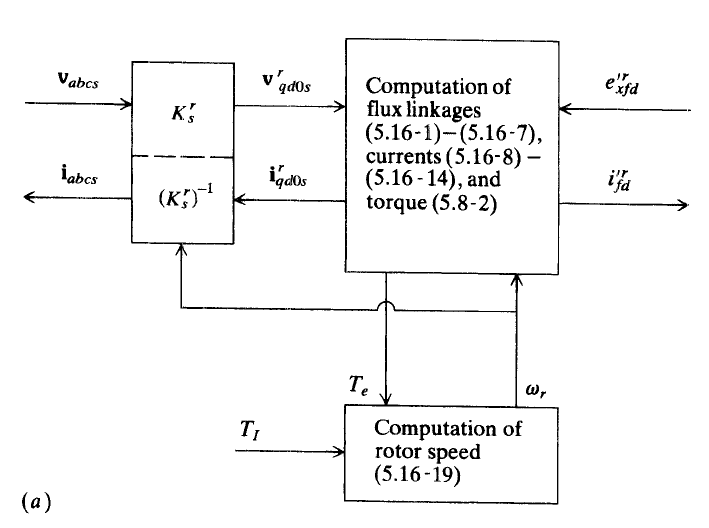 168
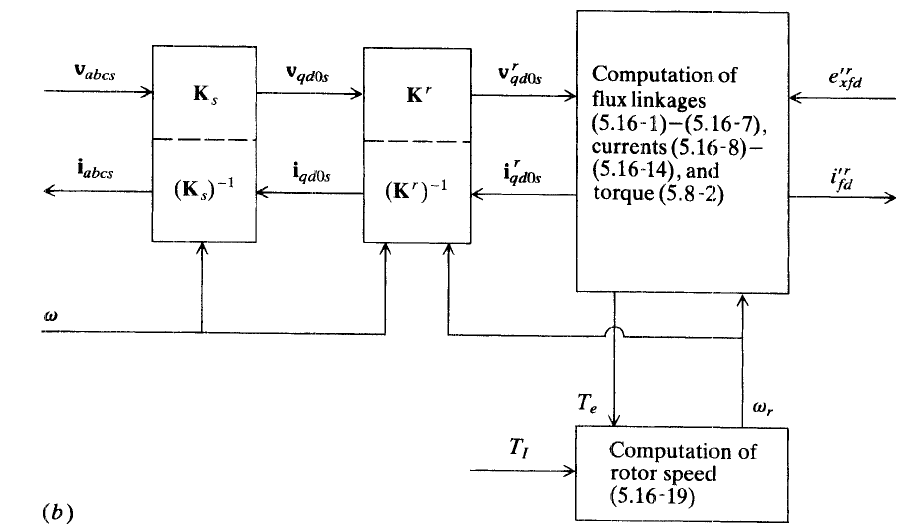 169
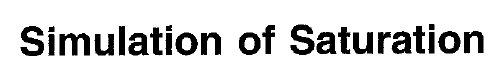 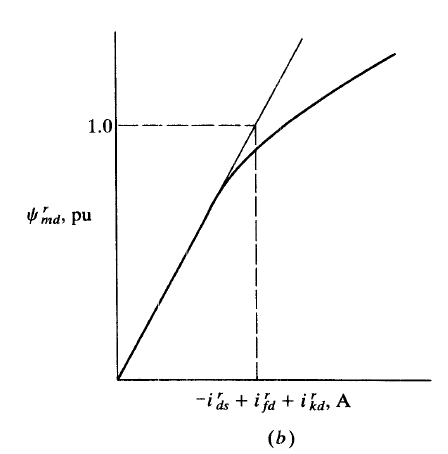 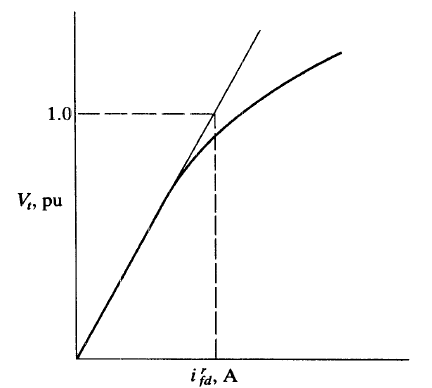 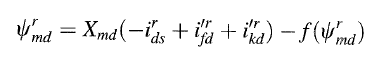 170
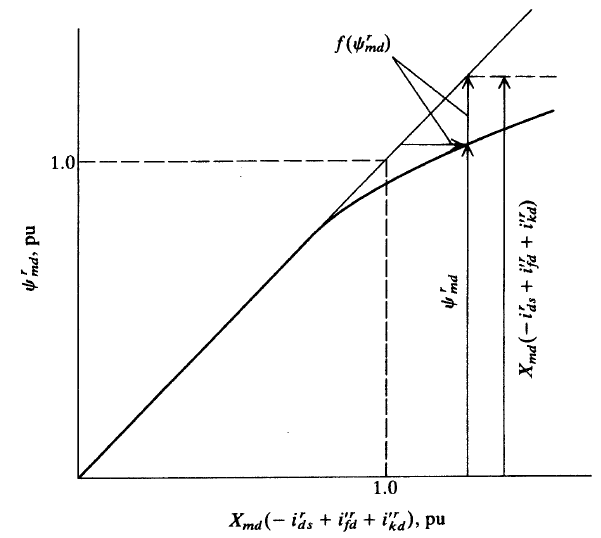 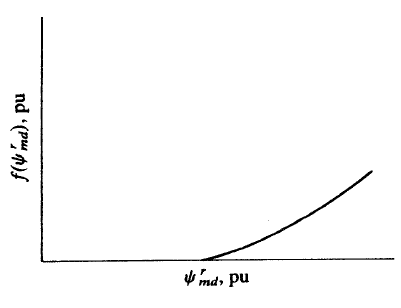 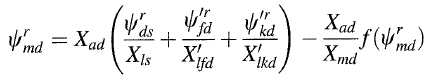 171
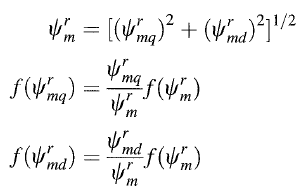 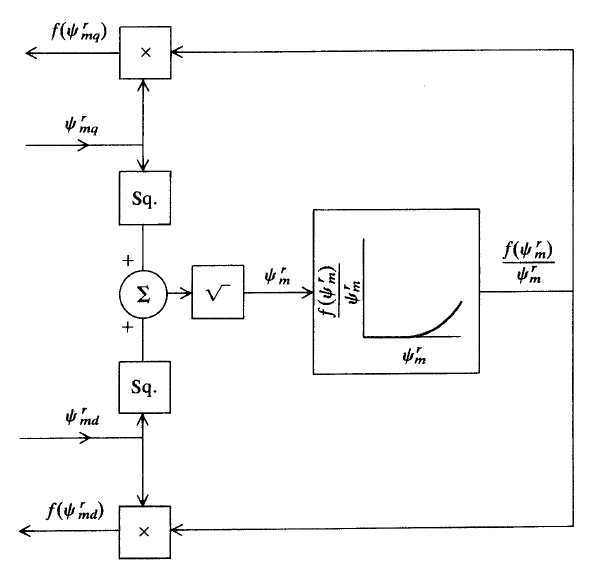 172
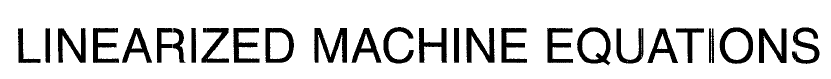 Induction machine
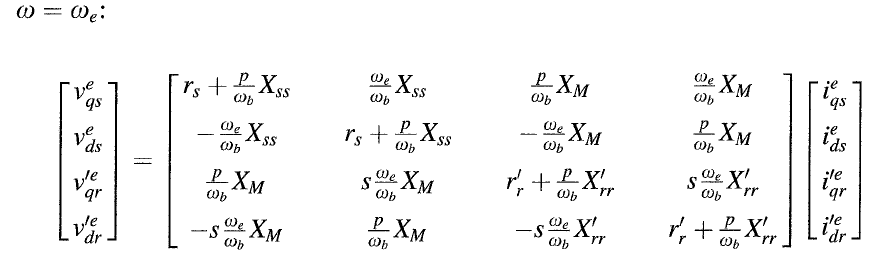 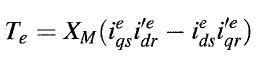 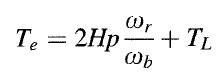 173
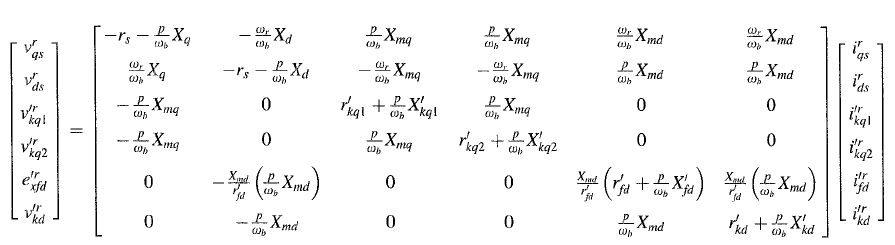 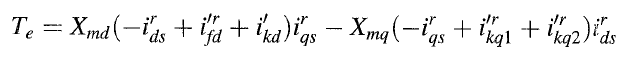 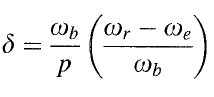 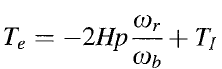 174
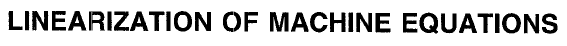 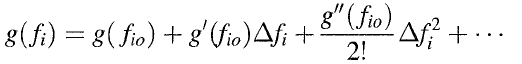 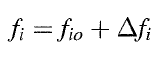 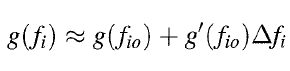 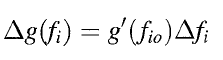 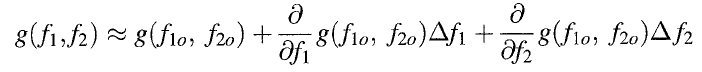 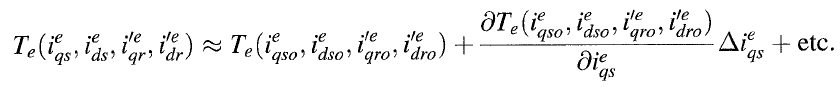 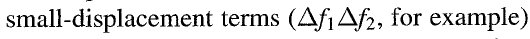 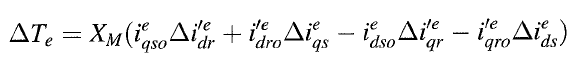 175
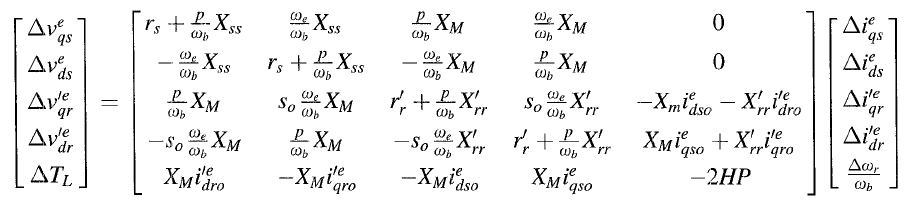 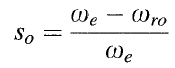 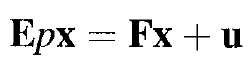 176
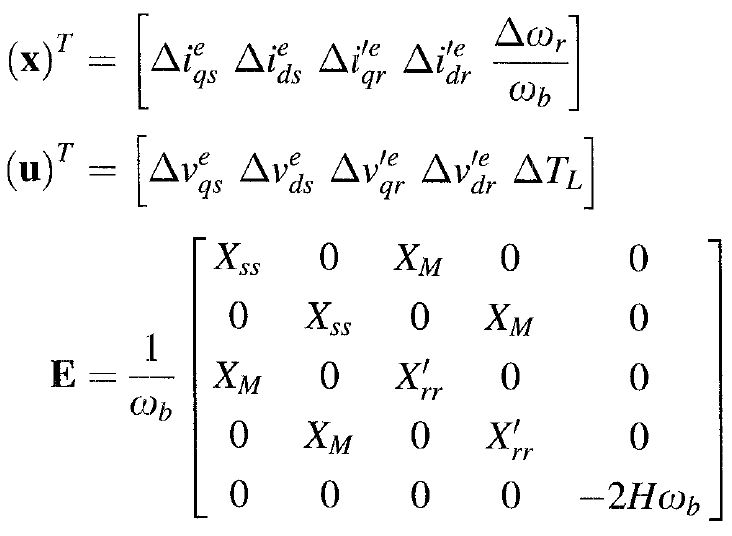 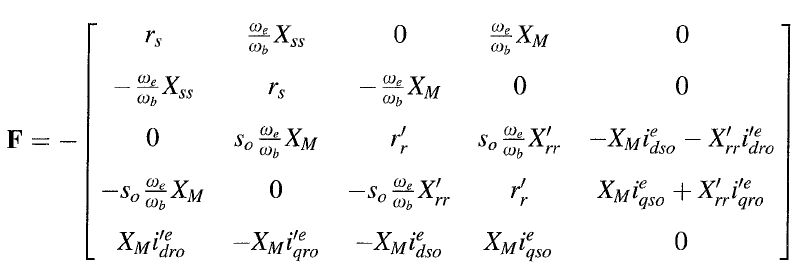 177
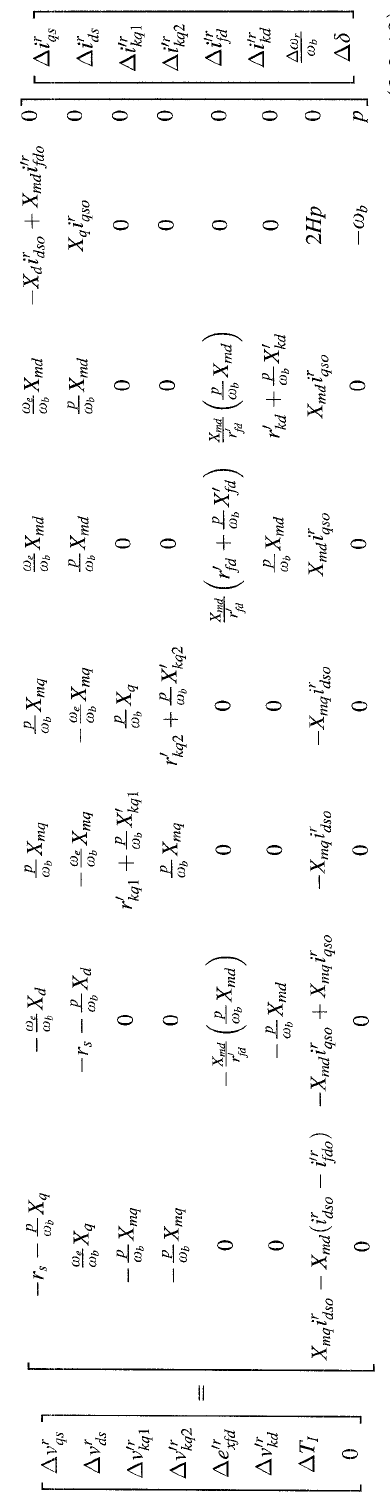 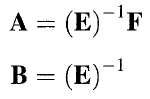 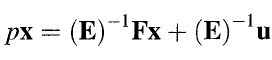 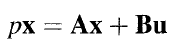 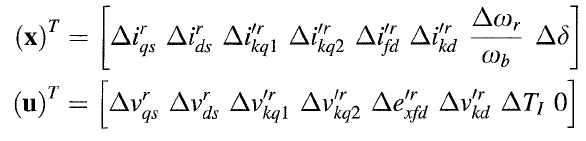 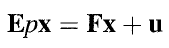 178
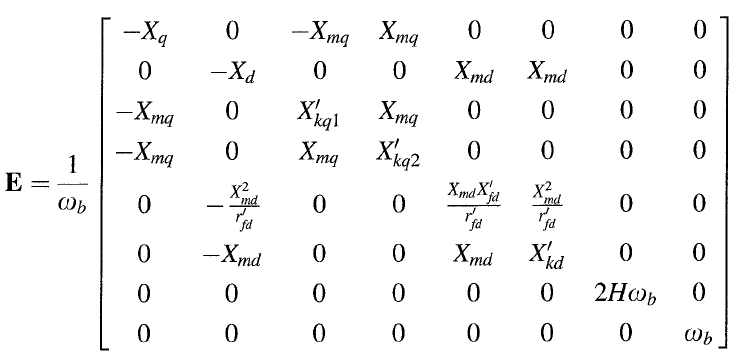 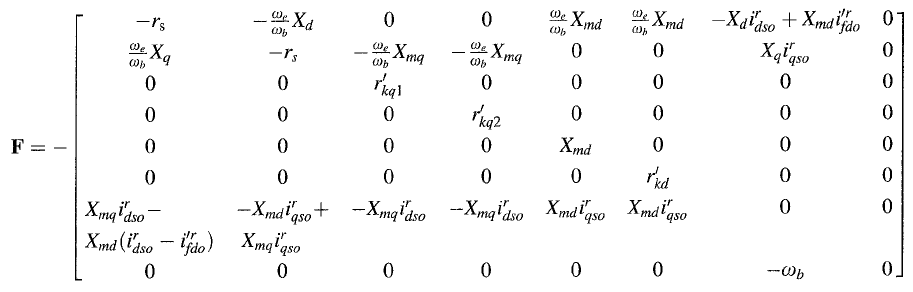 179
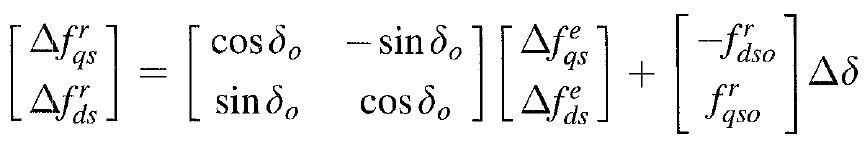 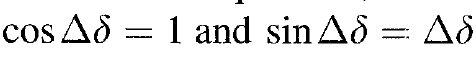 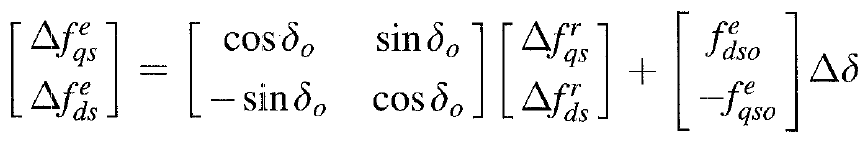 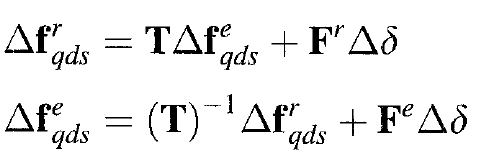 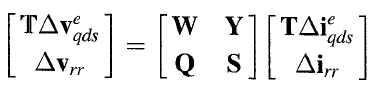 180
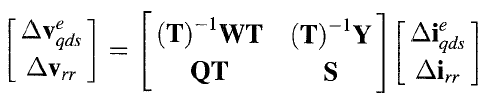 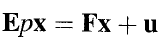 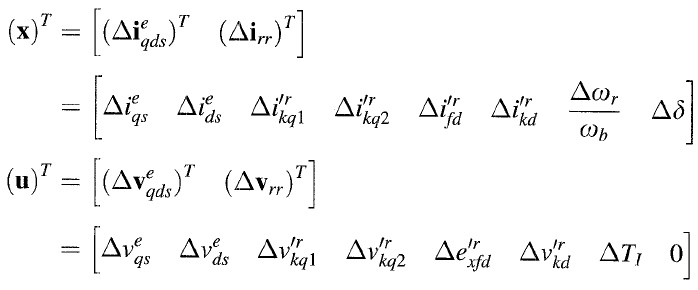 181
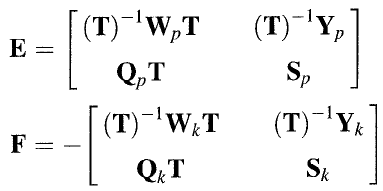 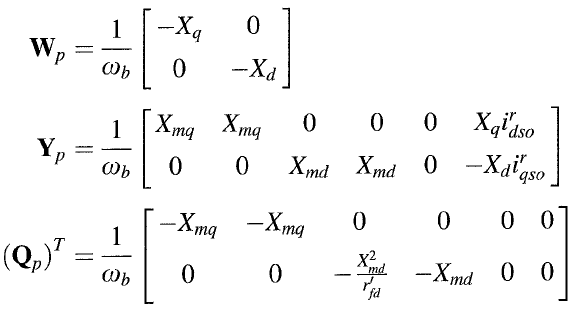 182
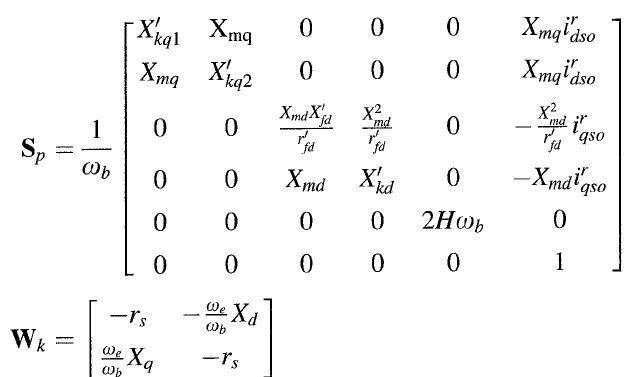 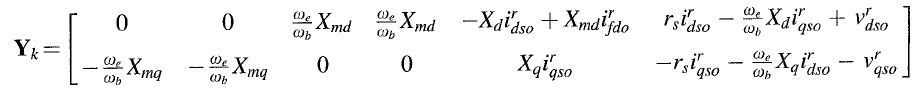 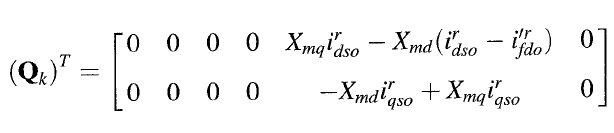 183
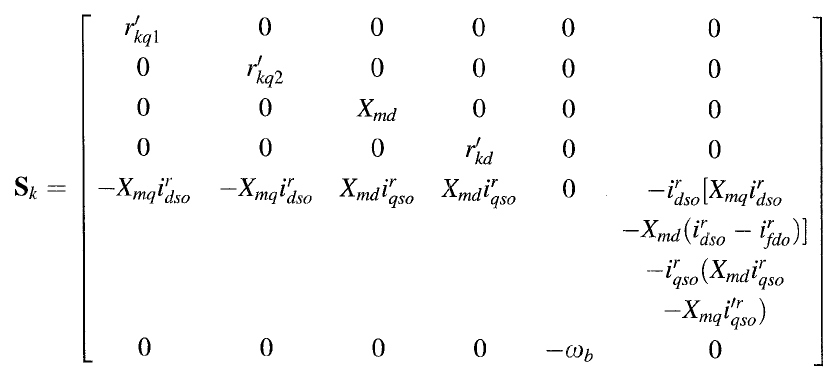 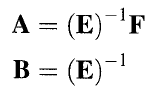 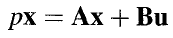 184
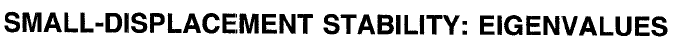 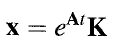 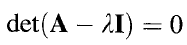 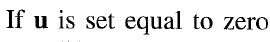 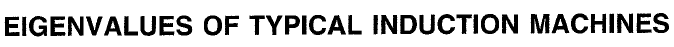 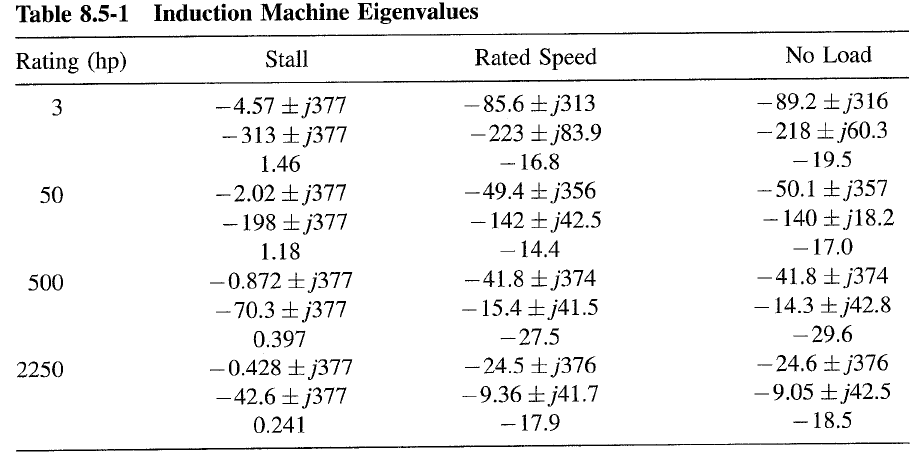 185
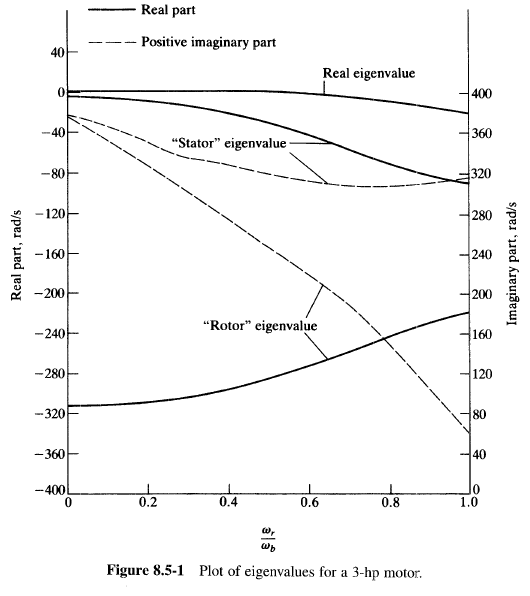 186
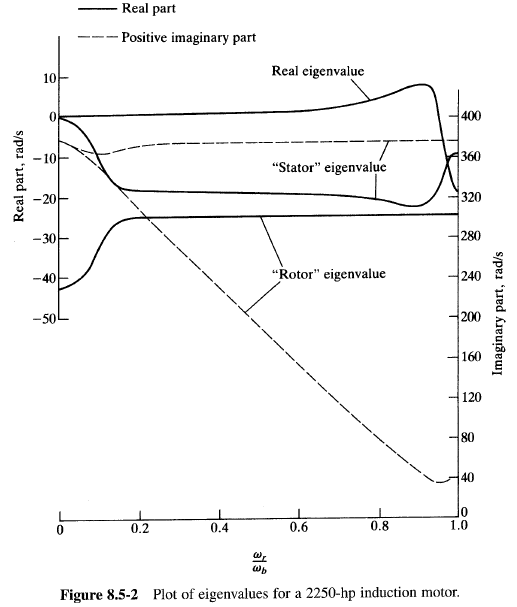 187
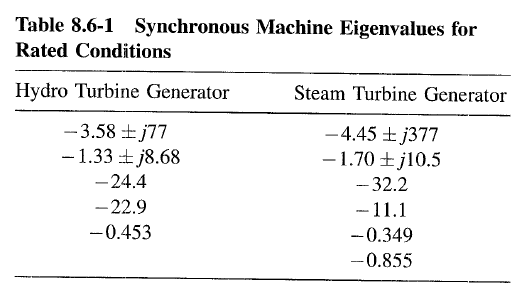 188
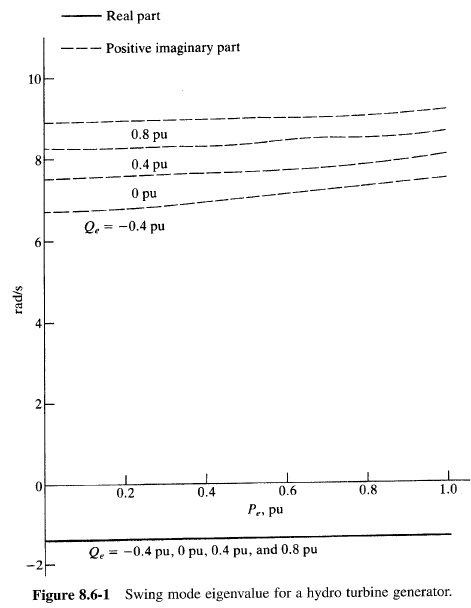 189
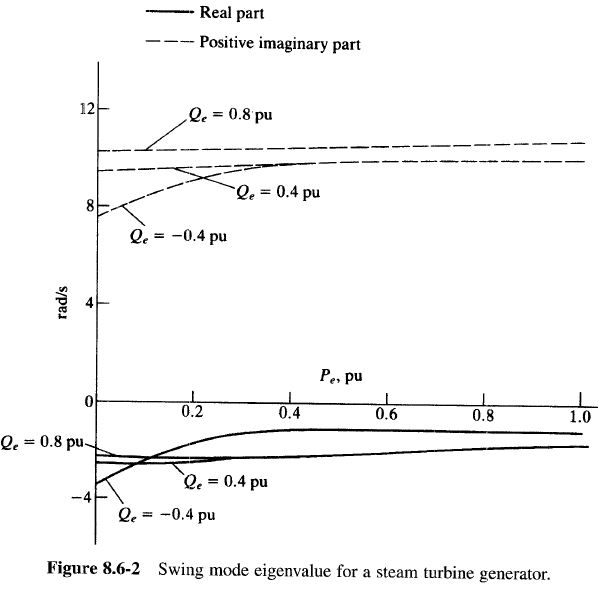 190
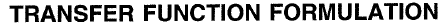 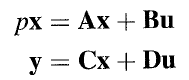 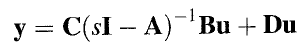 191